Základy sportovní výživy
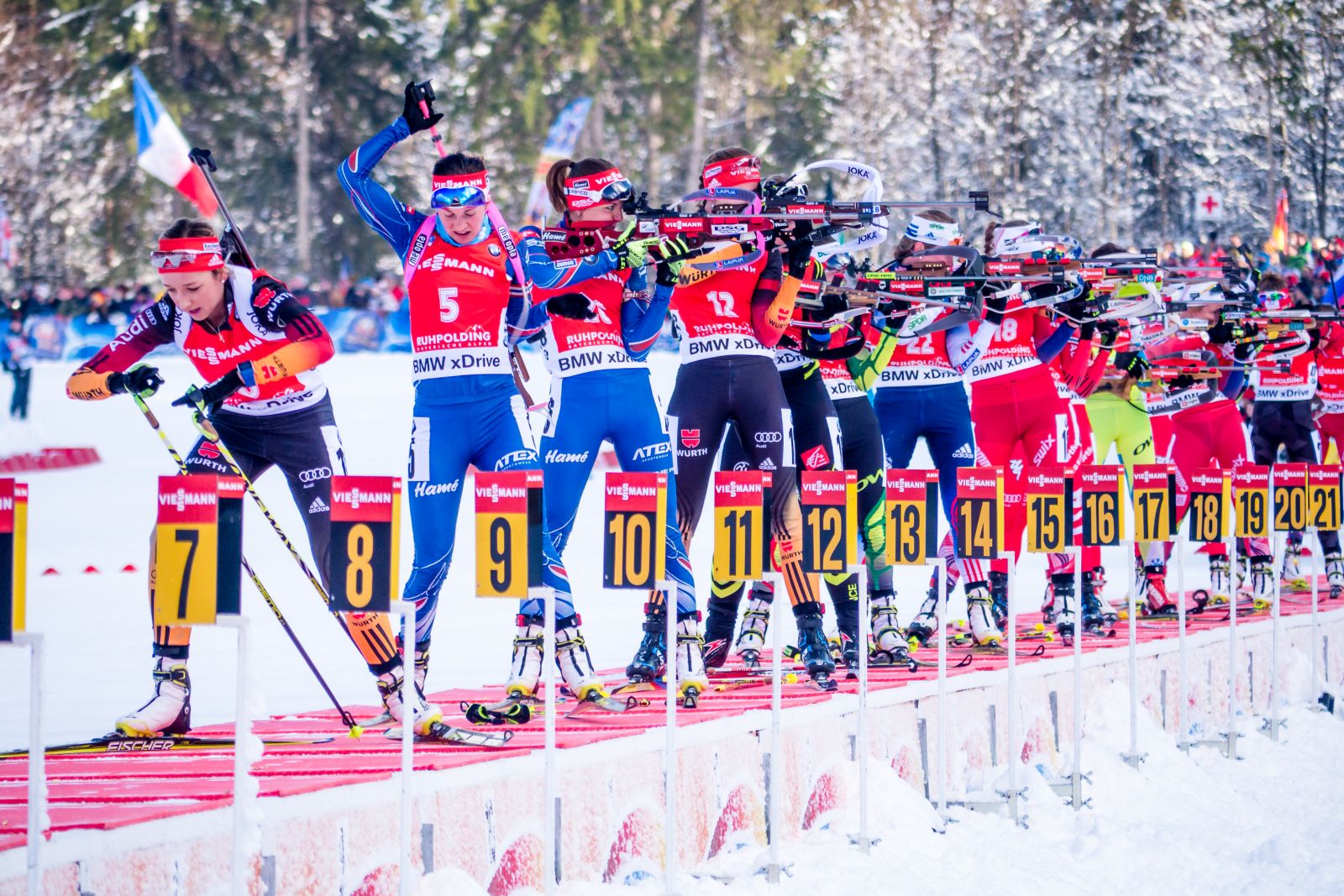 Výživa a zdraví sportovce
Strava příznivá pro mikrobiom trávícího traktu
Energetická bilance a energetická dostupnost
Dostatečný přísun mikronutrientů
Během a po PA důraz na sodík
Po PA důraz na antioxidanty – Vit. E a C, Se a Zn
Fe, Ca, Mg a Vit. D
Výživa před, během a po PA
Pitný režim
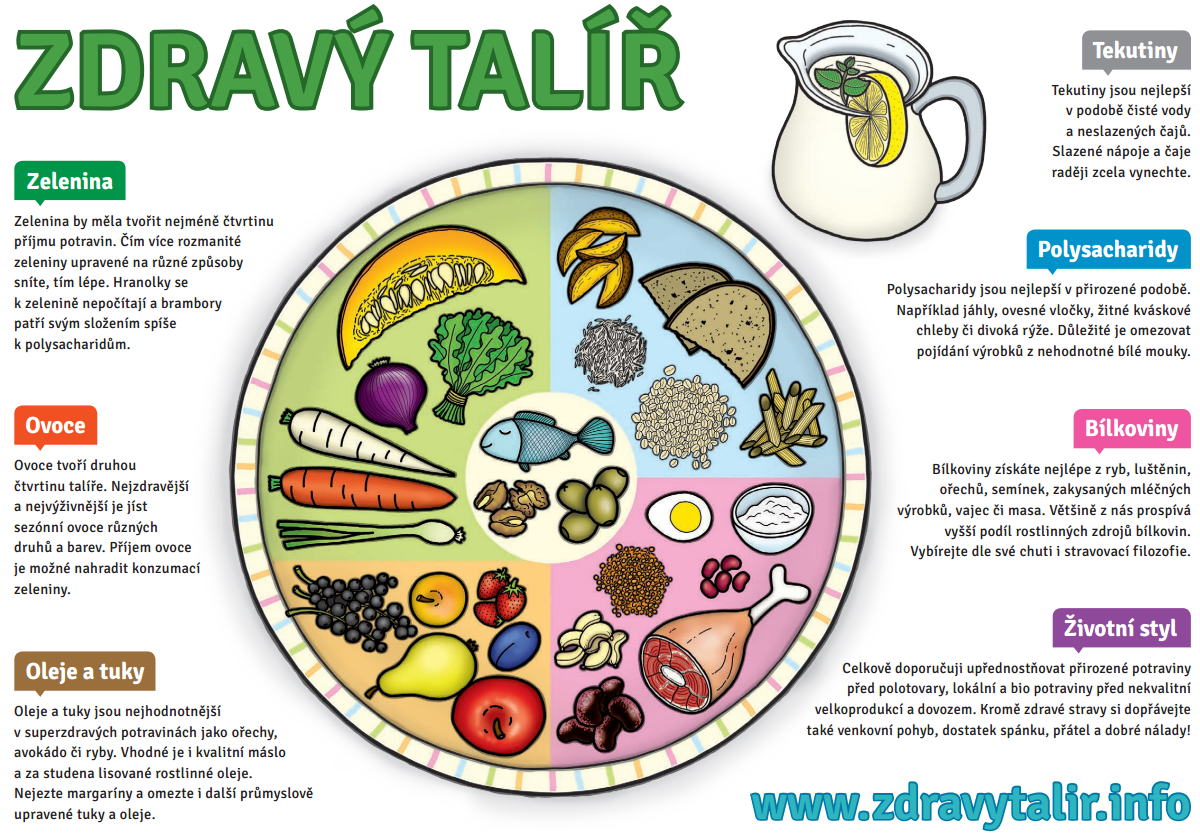 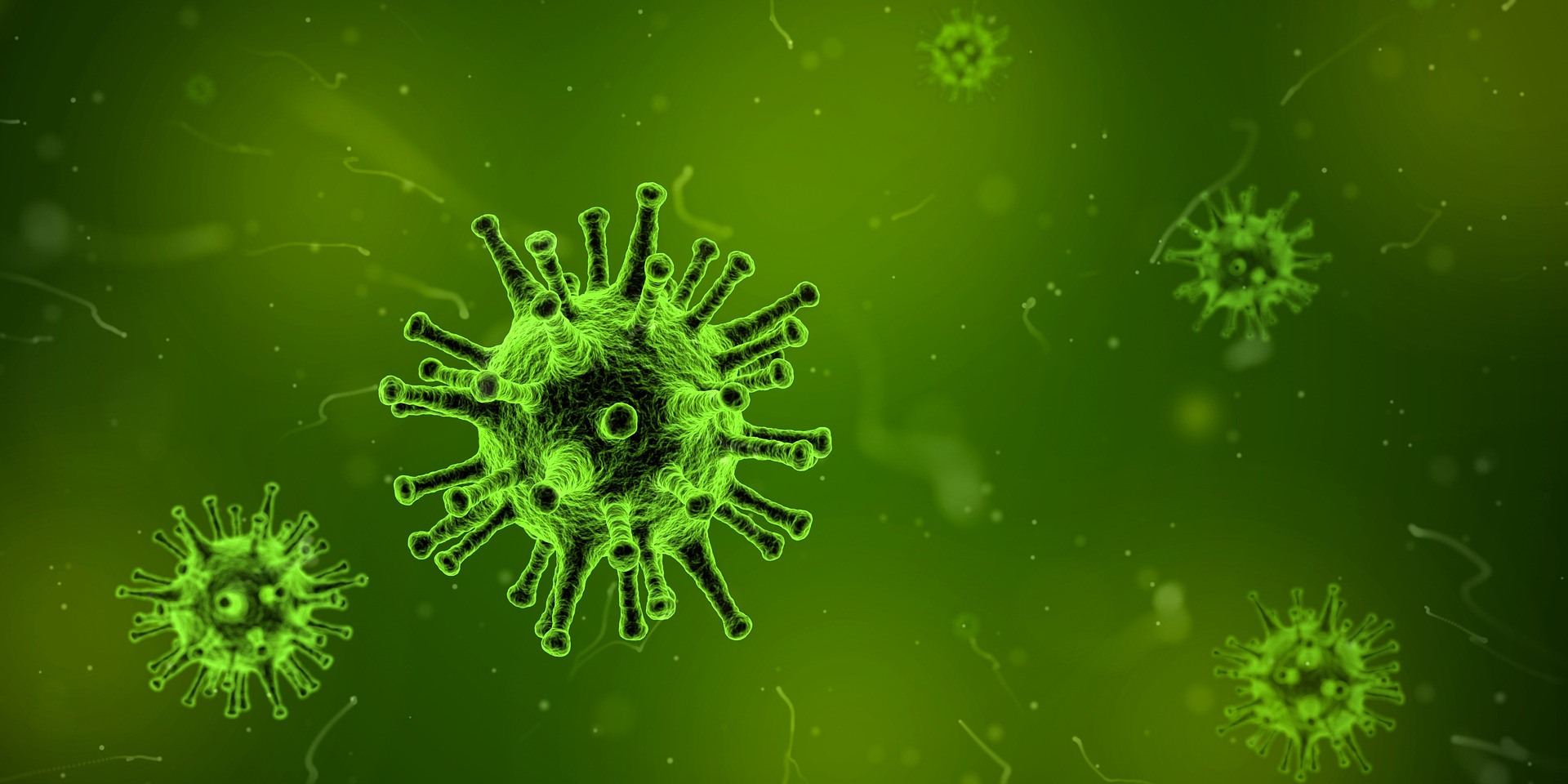 Optimalizace střevního mikrobiomu
Mikrobiom přímo ovlivňuje strava (1, 2):
Vláknina
Nestravitelné polyS
Stravitelné polyS
Škrob
Galaktooligosacharidy
Probiotické kultury (DS?)
(1) Flint, H. J., Scott, K. P., Louis, P., & Duncan, S. H. (2012). The role of the gut microbiota in nutrition and health. Nature Reviews. Gastroenterology & Hepatology, 9(10), 577–589.
(2) Lollo, P. C. B., de Moura, C. S., Morato, P. N., Cruz, A. G., Castro, W. de F., Betim, C. B., … Amaya-Farfan, J. (2013). Probiotic yogurt offers higher immune-protection than probiotic whey beverage. Food Research International, 54(1), 118–124.
Energetická bilance
Rovnováha mezi energetickým příjmem a energetickým výdejem.
E výdej = bazální metabolismus a pohybová aktivita.
Energetický příjem
CEP = 5000 kcal
Energetický výdej
BM = 1928 kcal
Dvoufázový trénink 
2 hod = 900 kcal
2 hod = 800 kcal
Ostatní PA = 1000 kcal

Celkem = 4628 kcal
E příjem
E výdej
V souladu s doporučeními pro příjem makronutrientů.
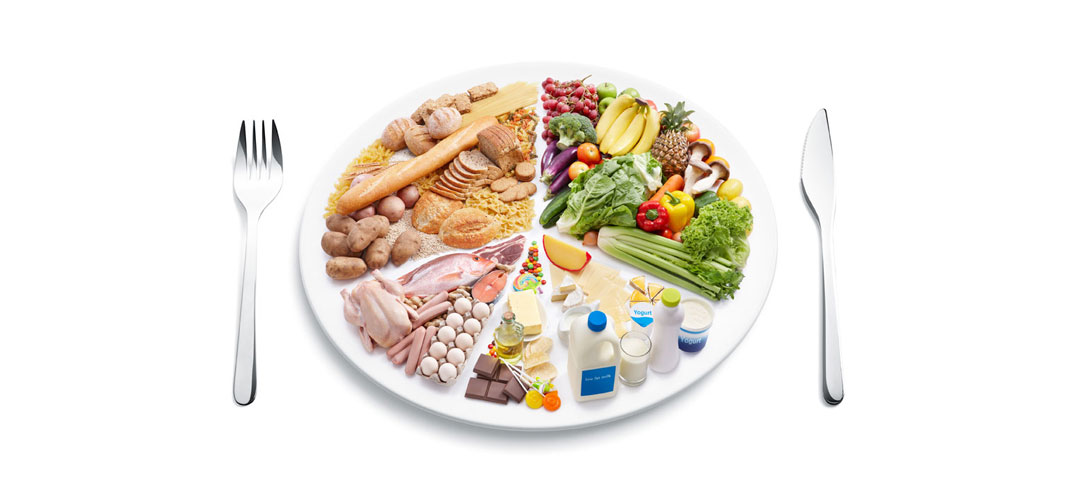 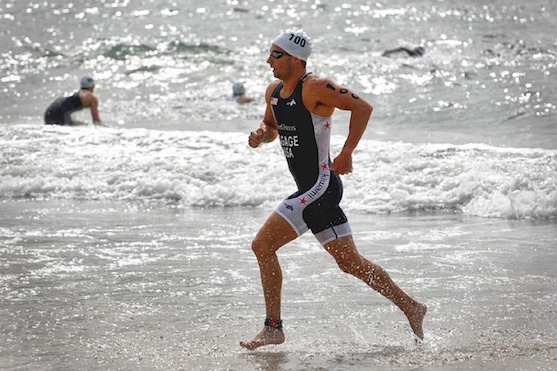 Stabilní hmotnost, dobrá obnova glykogenu a udržování svalové hmoty.
Energetická bilance
E výdej
E příjem
Pokles výkonnosti.
Problém z dlouhodobého hlediska – úbytek svalové hmoty a celkové hmotnosti, zdravotní rizika a poruchy příjmu potravy, sportovní triáda u žen.
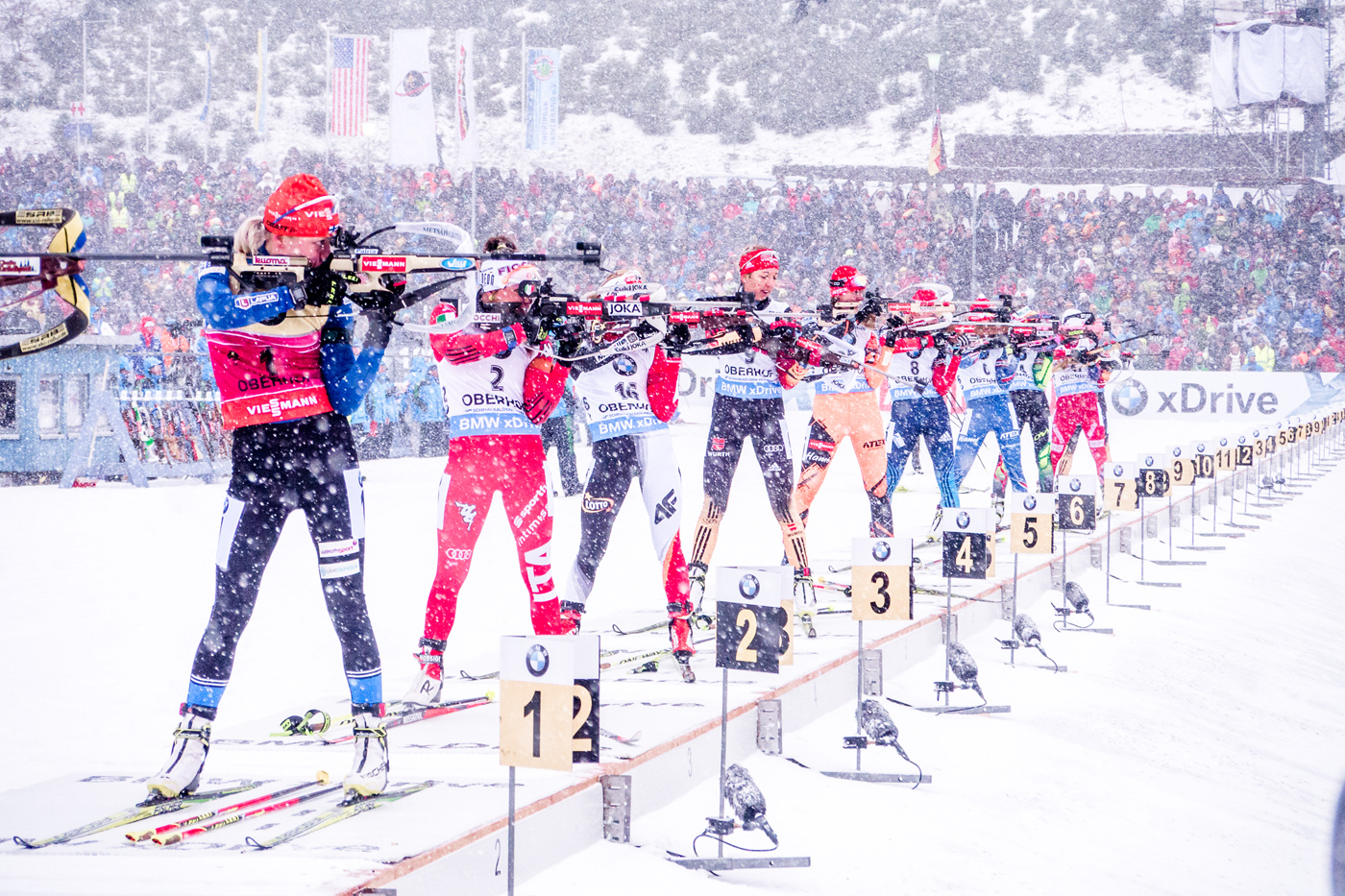 Energetická dostupnost (ED)
ED je chápána jako energie, kterou organismus disponuje k energetickému pokrytí elementárních fyziologických procesů (termoregulace, růst, reprodukce, buněčná biosyntéza, imunitní děje) a všech zbývajících habituálních netréninkových aktivit (1).
Dlouhodobá negativní ED způsobuje:
Pokles výkonnosti
Sníženou schopnost regenerace
Sníženou obranyschopnost
Správný vývoj a růst sportujících dětí a adolescentů
Zdroje: 
(1) KUMSTÁT (2019). - Sportovní výživa jako vědecká disciplína
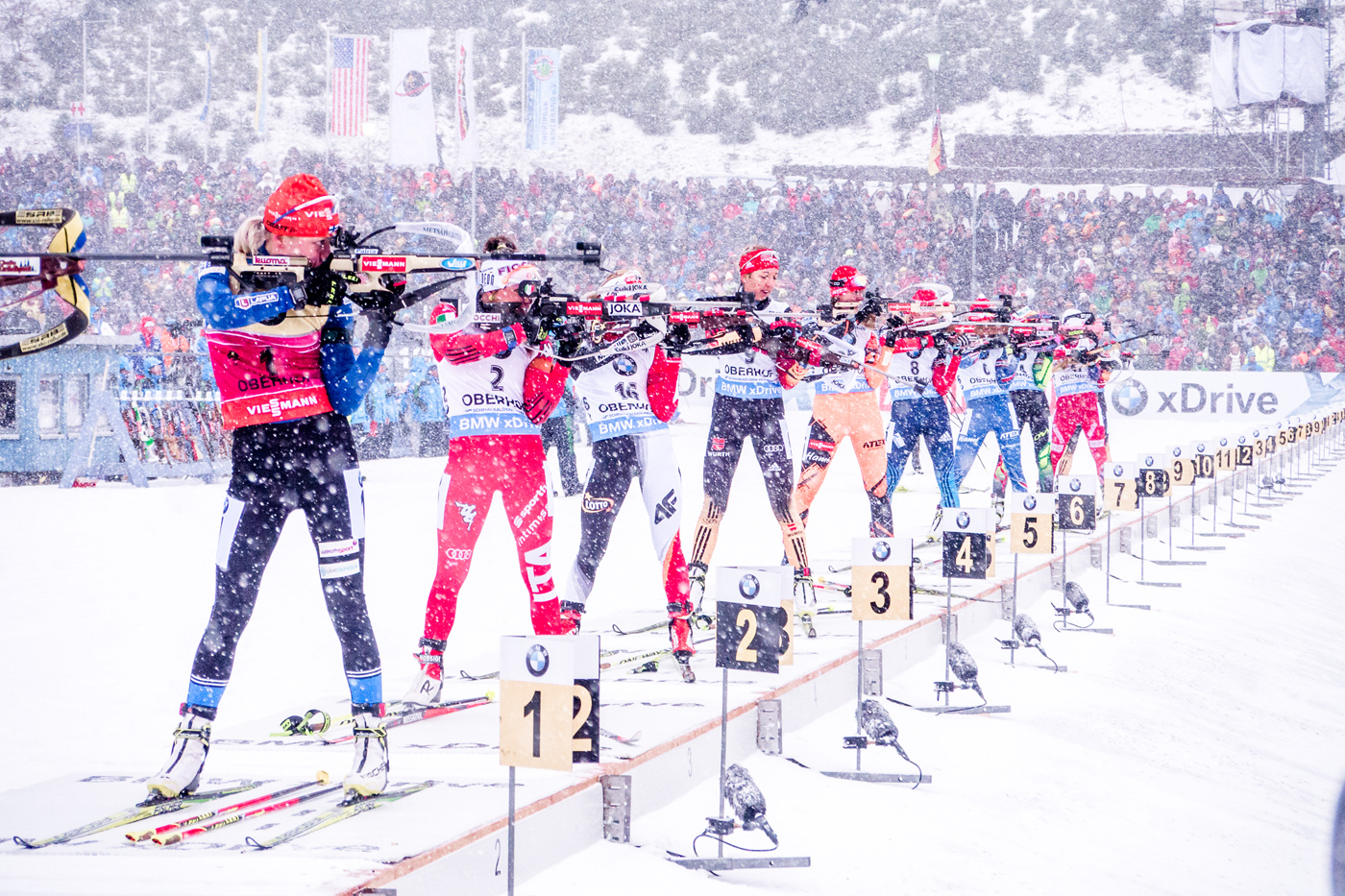 Energetická dostupnost (ED)
EP – Energetický příjem
EVpa – Energetický výdej při pohybové aktivitě
FFM = Fat free mass – beztuková složka
Energetický příjem v závislosti na PA.
Zpětnovazebná pomůcka pro zajištění optimálního E příjmu a zachování zdraví sportovce:

≤ 30 kcal/kg/FFM		Zdravotní rizika
30-45 kcal/kg/FFM	Snižování TH a tukové tkáně
≥ 45 kcal/kg/FFM		Optimální ED - zvyšování TH a beztukové tkáně, 				pokrytí vysokého E výdeje.
ED = (EP – EVpa)/FFM
ED = (5000 – 1700)/72 kg = 45,8 kcal/kg/FFM
(1) KUMSTÁT, M. (2019). Sportovní výživa jako vědecká disciplína. Muni Press.
Potřeba mikronutrientů u sportovce
Během a po PA důraz na sodík
Po PA důraz na antioxidanty – Vit. E a C, Se a Zn
Fe, Ca, Mg a Vit. D
Nesportovec			Sportovec		Výkonnostní a profesionální  sportovec
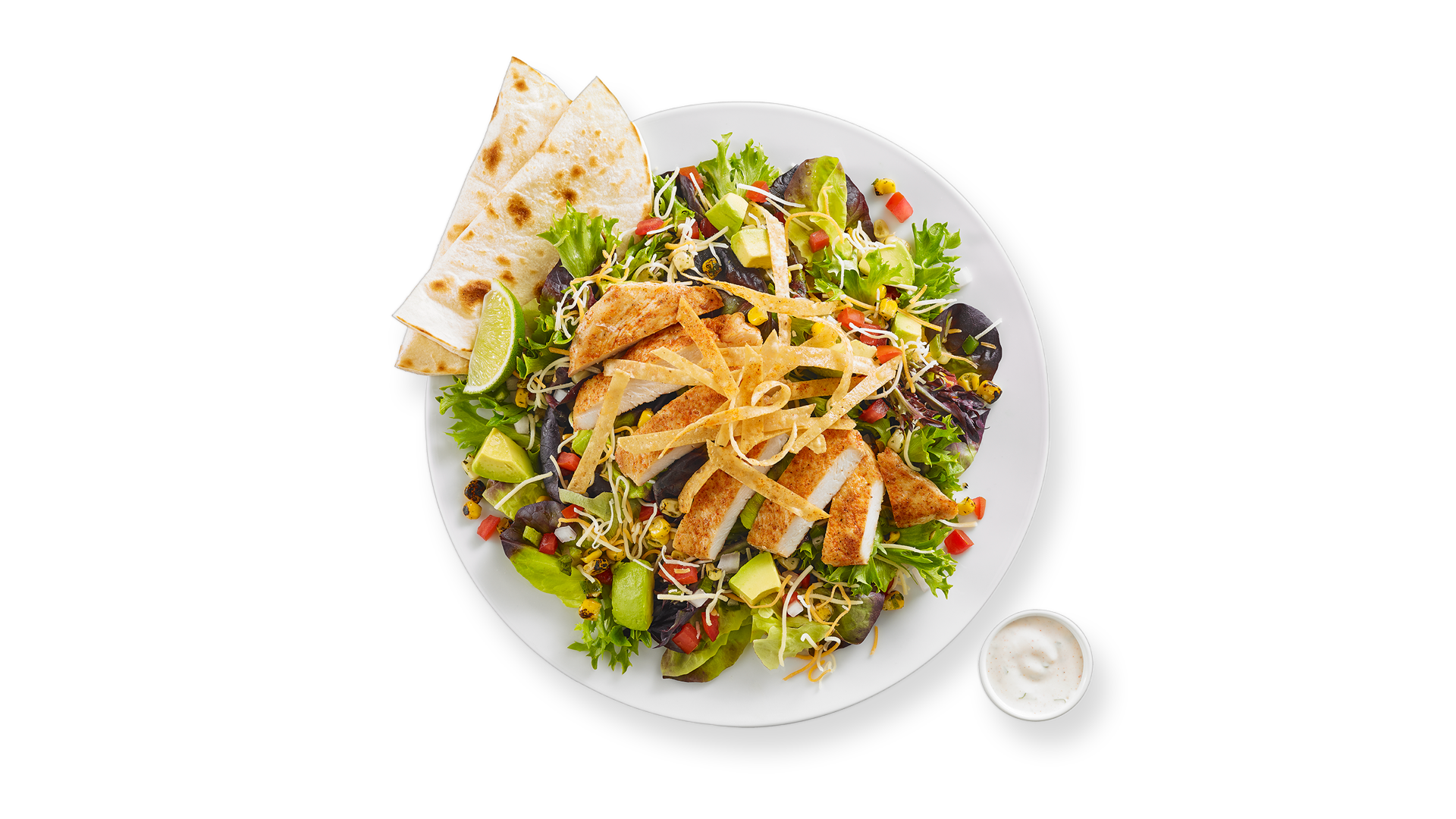 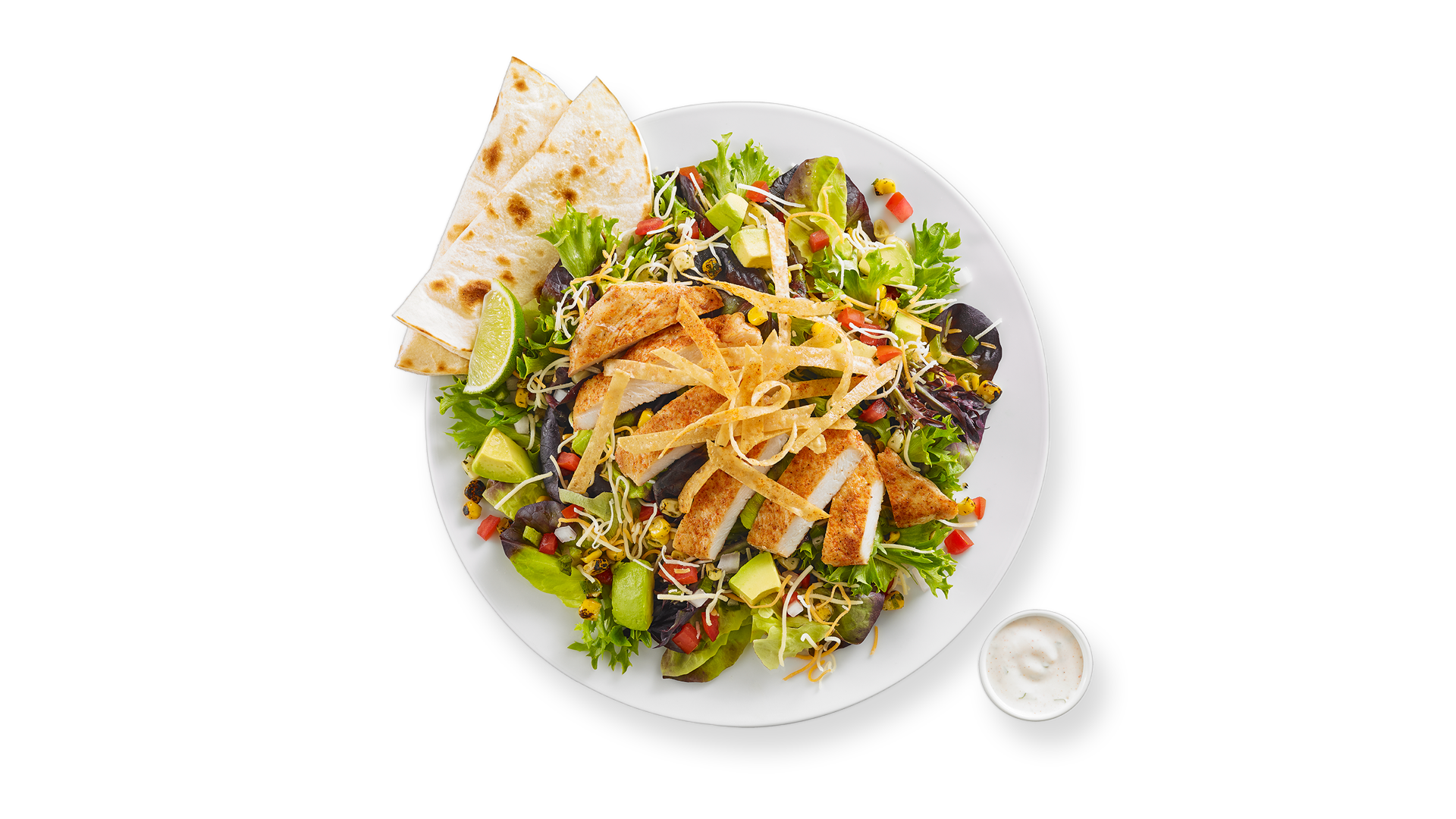 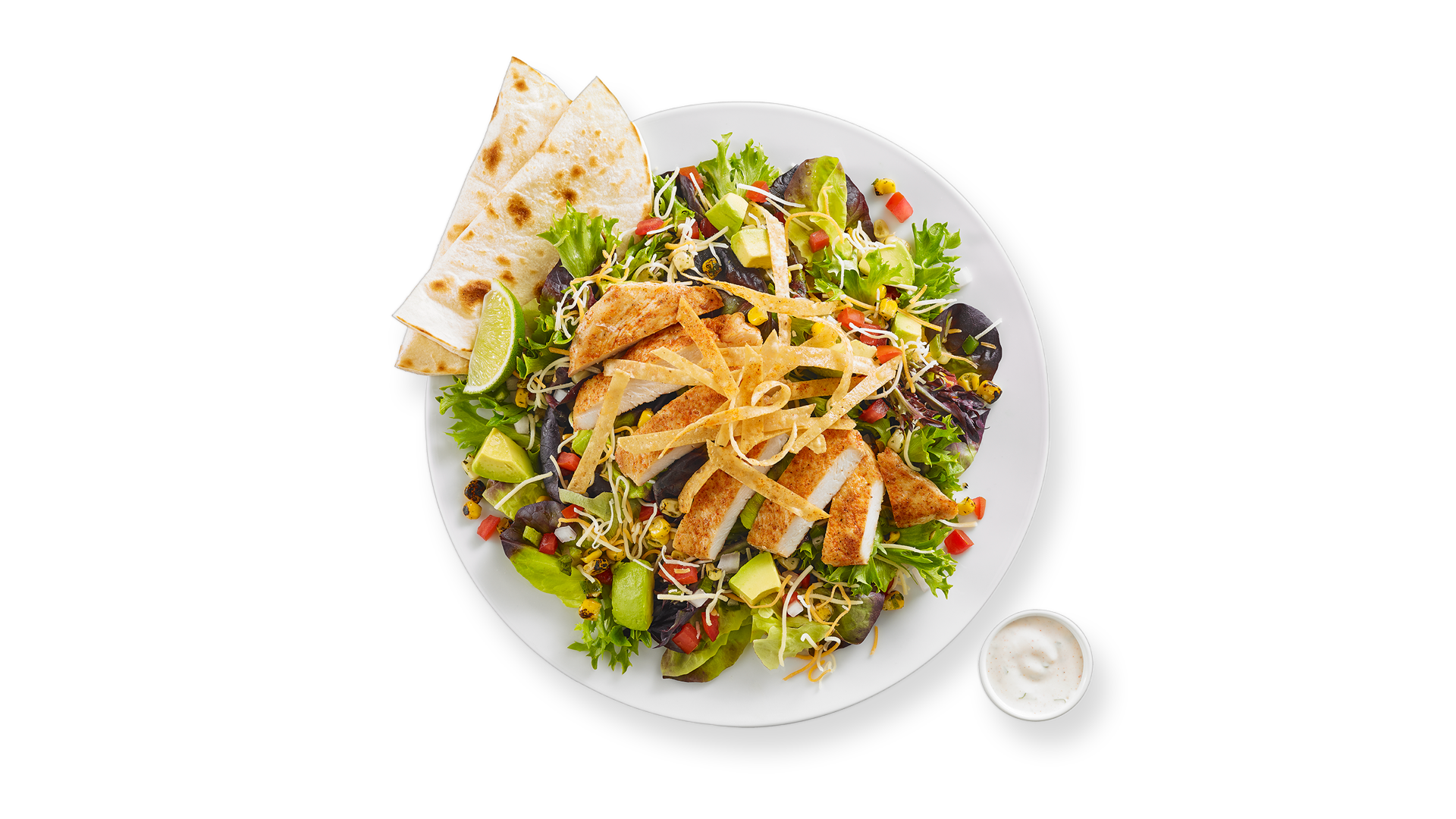 Potřeba vitaminů a minerálních látek je u sportovců zvýšená.
Správným stravováním lze ale tuto spotřebu bez problému pokrýt.
Michael PhelpsVývoj ve stravování
Před OH v Riu 2016
Před OH v Londýně 2012
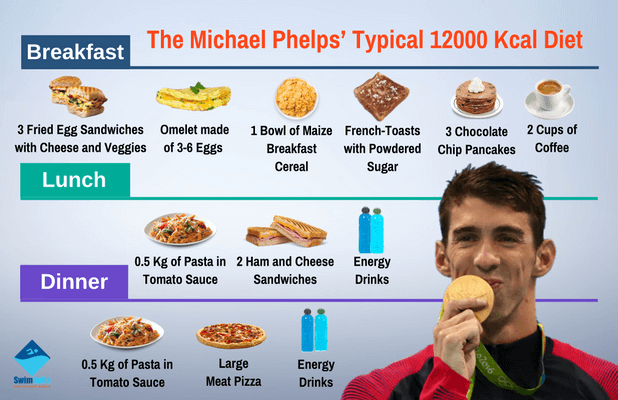 Zdroj: http://swimindia.in/olympic-legend-michael-phelps-a-peek-into-his-holistic-training
Zdroj: http://www.businessinsider.com/michael-phelps-diet-for-the-rio-olympics-2016-8
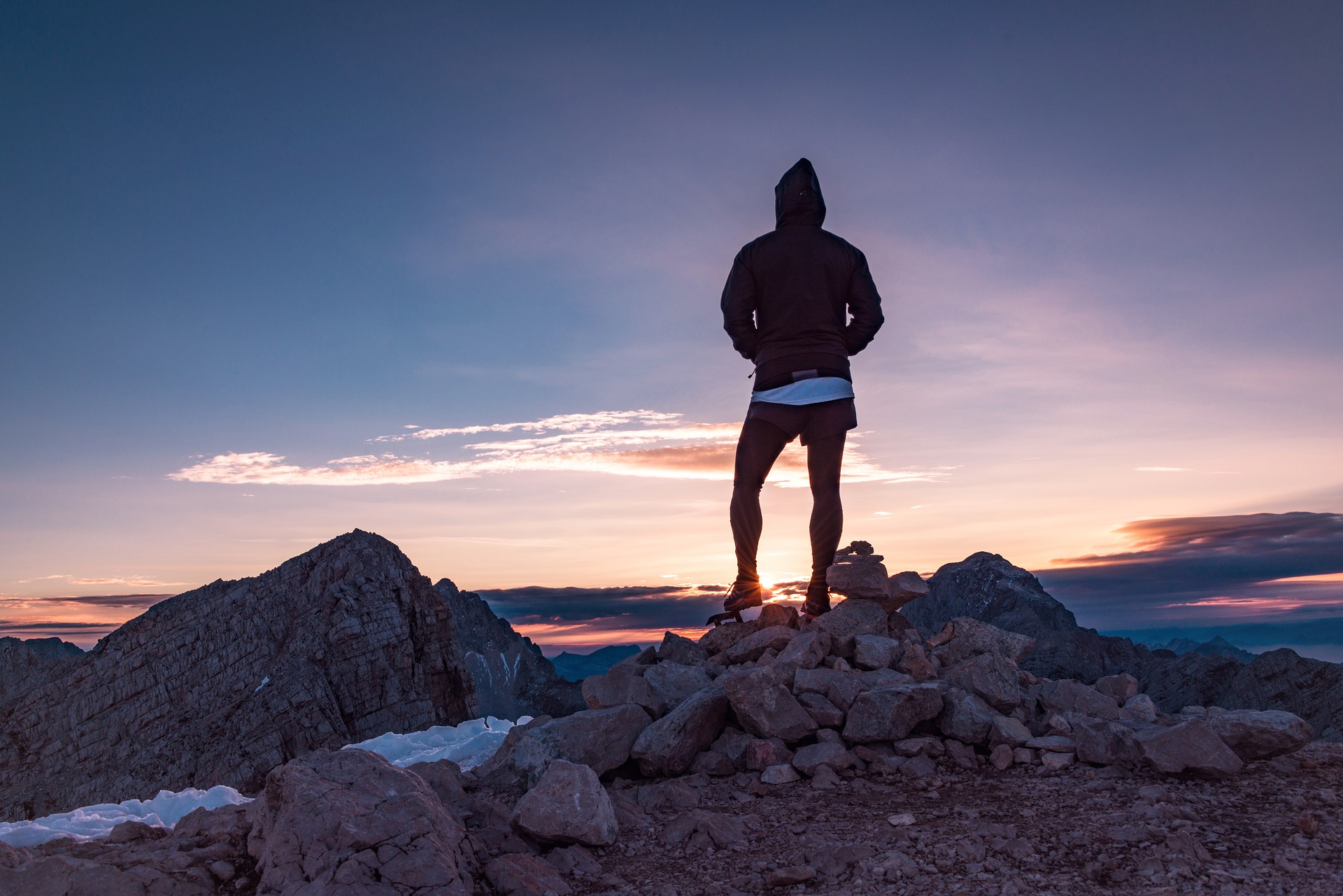 Výživa v podoře výkonnosti a regenerace vytrvalce
Pitný režim
Načasování příjmu sacharidů a bílkovin
Výživa před, během a po skončení PA
Optimalizace energetických zásob a podpora regenerace
Nutriční strategie
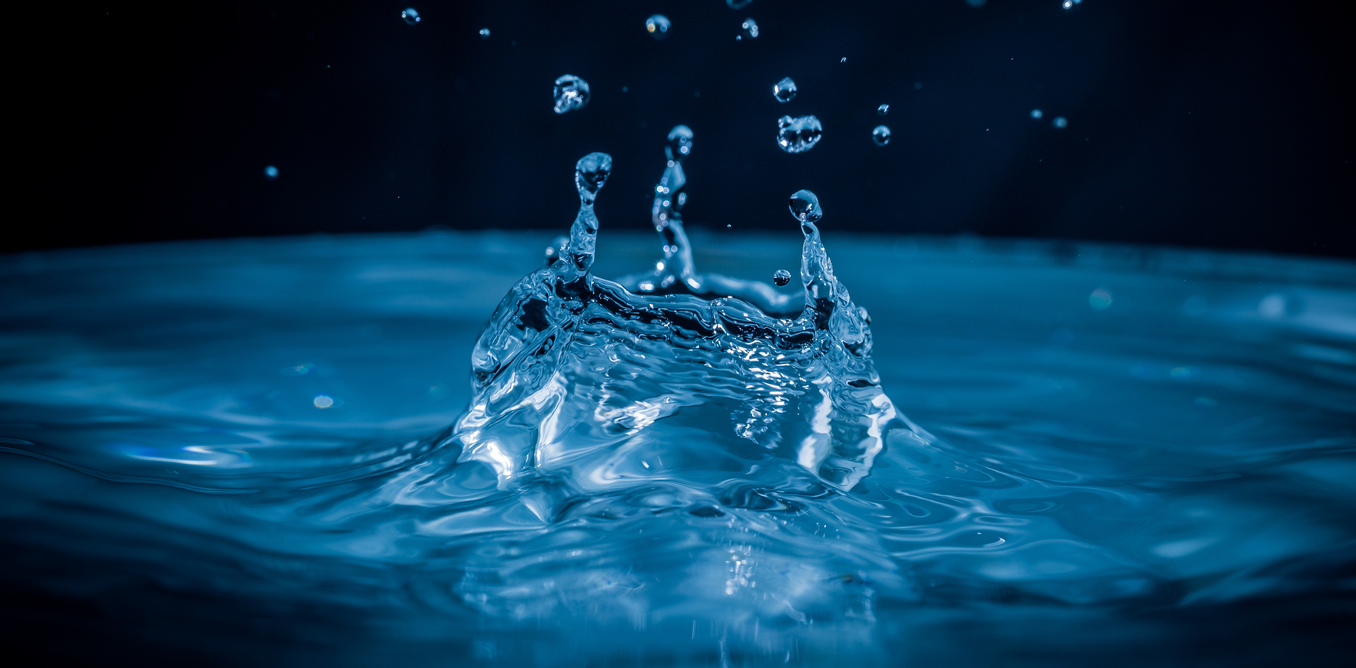 Pitný režim
Pravidelný příjem tekutin je potřeba pro udržení homeostázy.
Tělo je tvořeno z 60 % vodou – základní prostředí pro fyziologické děje.
Základní doporučení 40 ml/kg/den (tekutiny + pevná strava) + doplnění ztrát při PA na základě rozdílu hmotnosti před PA a po jejím skončení.
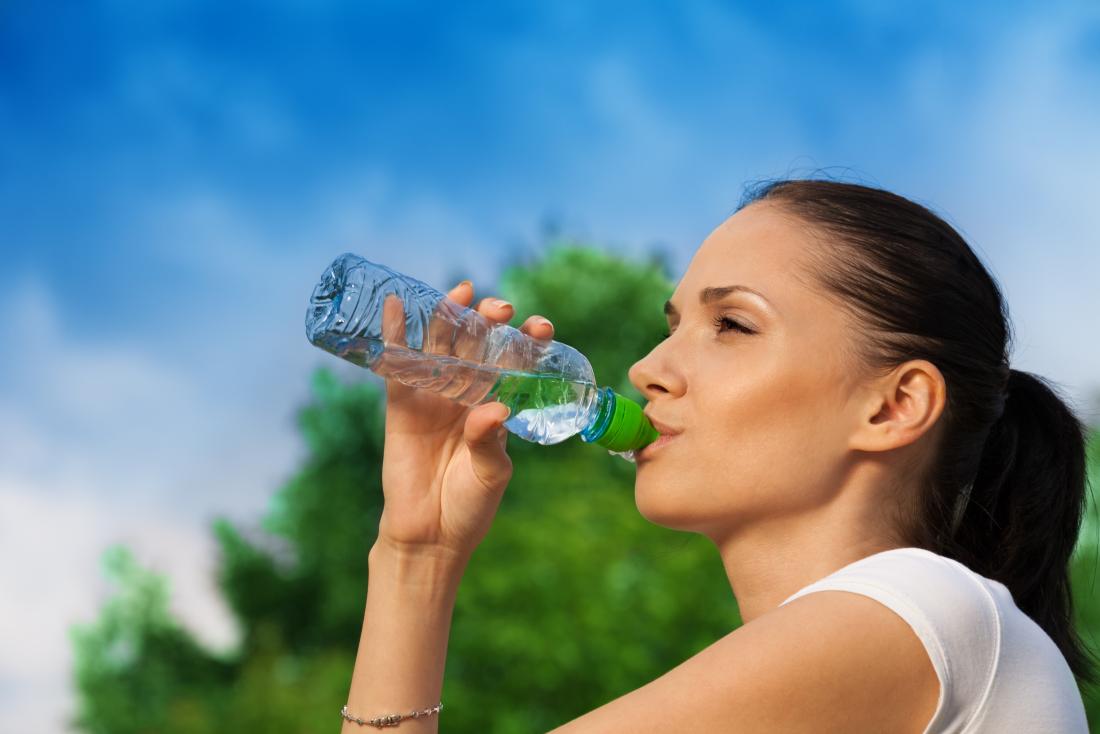 Pitný režim
Euhydratace-Dehydratace-Rehydratace
Do 30 min PA není potřeba pít
Do 60 min PA stačí čistá voda
Nad 60 min PA je na místě zařadit nápoje obsahující S a Na
6-8% S
10-30 mmol/l Na (230- 660 mg Na/l) = Hypotonický až Isotonický nápoj
Studie potvrzují individuální příjem tekutin a doporučení zní, že by měl každý sportovec doplňovat tak, aby se vyhnul pocitům žízně.
V rámci závodního zatížení na základě předem vyzkoušeného plánu – pravidelně po dobu celého výkonu již od začátku (pokles absorpčních schopností střeva).
Zdroje:
Goulet (2014) – Effect of exercise-induced dehydration on endurance performance.
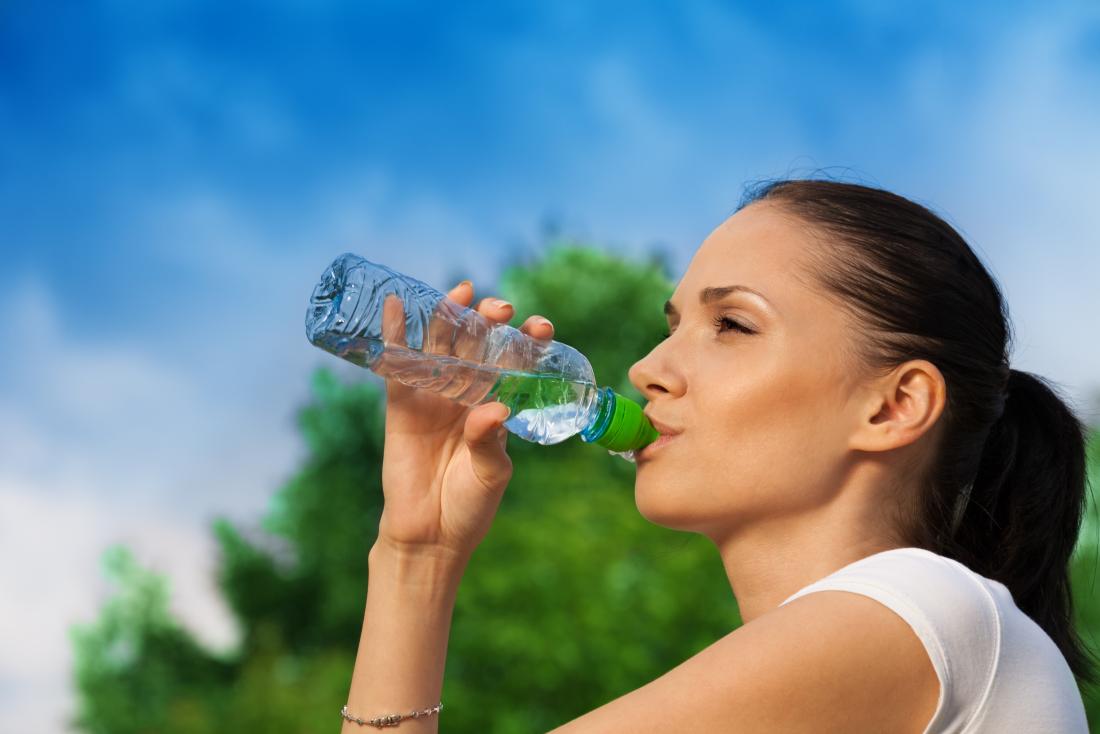 Pitný režim
Proces rehydtratace:
Během šesti hodin od skončení PA doplnit ztráty tekutin.
120-150 % ztrát tělesné hmotnosti.
Vážení před PA a po skončení PA.
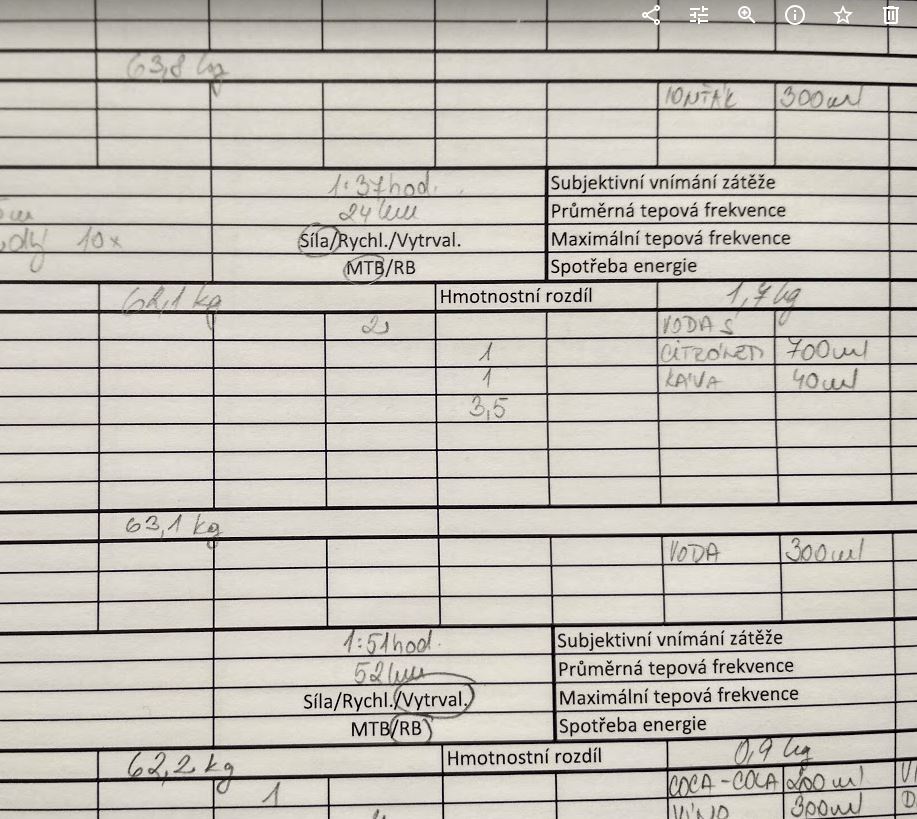 Zdroje:
Goulet (2014) – Effect of exercise-induced dehydration on endurance performance.
Doporučení pro příjem S a B
U vytrvalců je potřeba navyšovat zejména příjem sacharidů.
5-6 h tréninku za den	- moderní gymnastka		- 3-4 g S/kg TH
5-6 h tréninku za den	- triatlonista			- 8 g S/kg TH
5-6 h tréninku za den	- etapový závodník		- 12-13 g S/kg TH
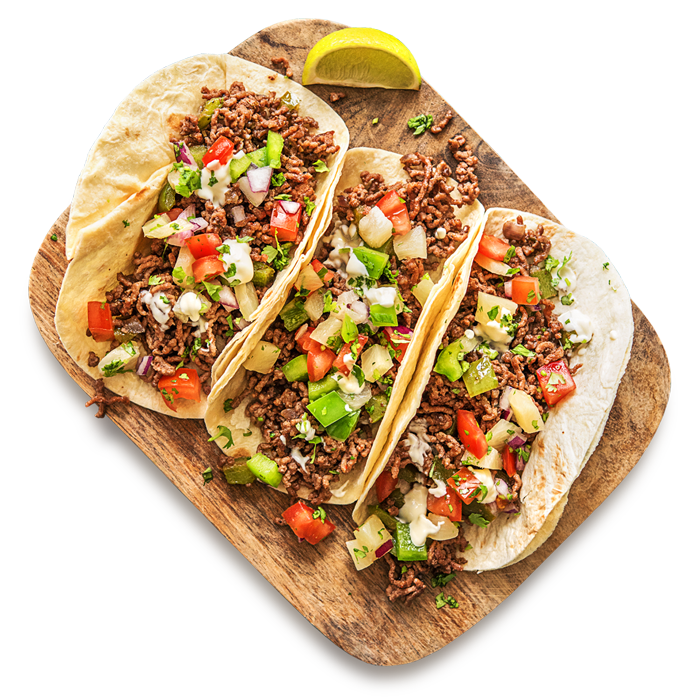 Zdroje:
Williams (2018) – Nutrition for health, fitness and sport.
Glykogen
Glykogen neboli tzv. „živočišný škrob“ je zásobní polysacharid v těle živočichů.
Jeho zásoba je vyčerpána po 30–90 minutách cvičení v závislosti na intenzitě cvičení. 
Význam výživy během PA až od 60 minuty.
50-150 g je uloženo v játrech a 200-500 g je uloženo ve svalech.
Význam nutričních strategií.
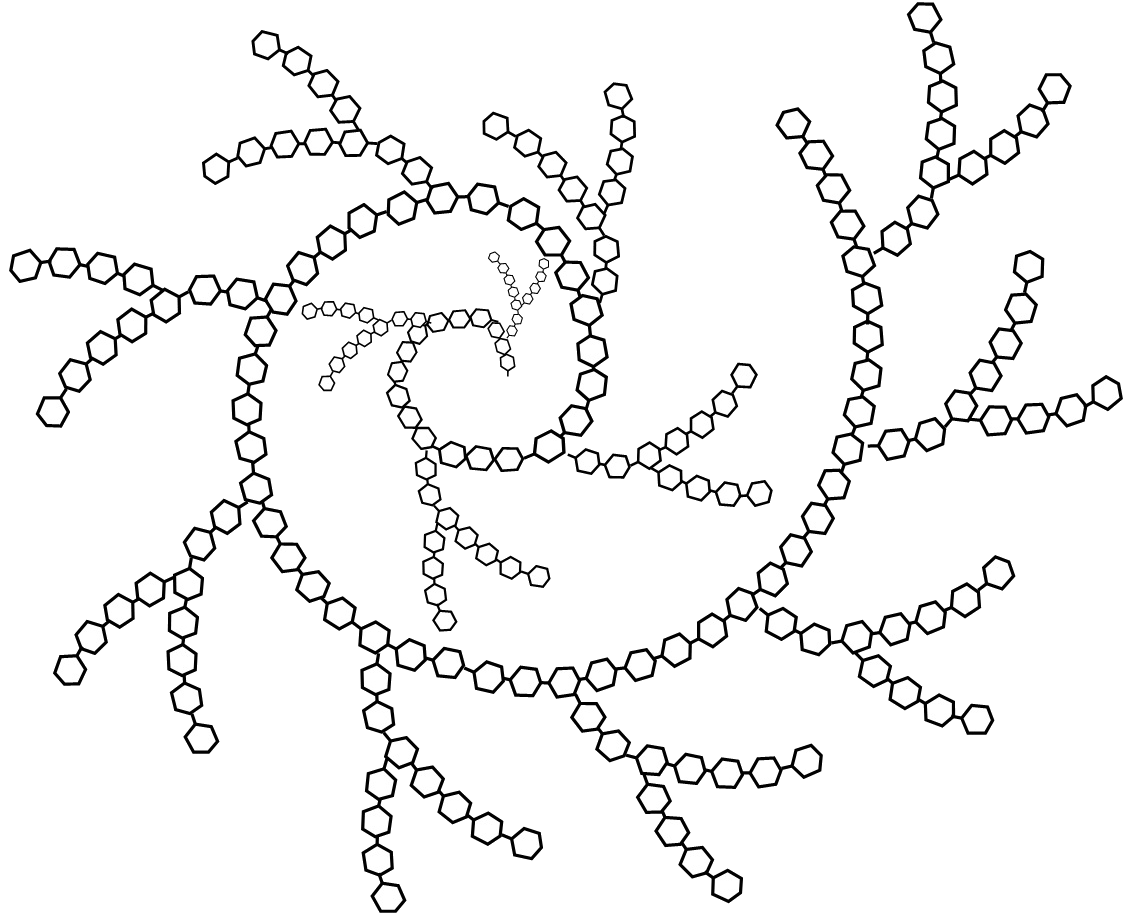 Glykemický index
Glykemický index potravin
Rychlost nárůstu koncentrace plazmatické glukózy.
Čím rychlejší nárůst, tím vyšší glykemický index.
Přímo úměrně klesá s komplexností jednotlivých sacharidů a při kombinaci s jinými makronutrienty:




Potraviny s nízkým GI<55
Potraviny se středním GI 56-69
Potraviny s vysokým GI>70
Paprika
Rajče
10
Vařené brambory
Banán
65
Celozrnný chléb
Špagety al dente
45
Pivo
110
Glukóza
100
Řepný cukr
Coca cola
70
Mléko
Jablko
10
Nutriční timing
Zdroje:
Mandelová (2007) – Základy výživy ve sportu.
Doporučení pro příjem S a B
Potřeba bílkovin je u pravidelně trénujících sportovců vyšší, je proto potřeba dbát na jejich dostatečný příjem.
1,4-1,6 (2) g B/kg TH

Minimální potřeba B je 0,8 g/kg TH
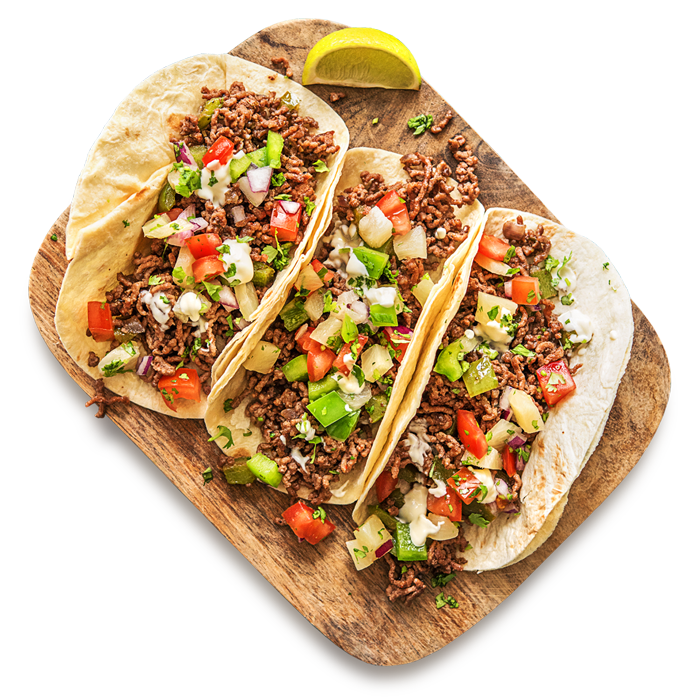 Zdroje:
Williams (2018) – Nutrition for health, fitness and sport.
Proteosyntéza
Proces novotvorby bílkovin. Opakem je proteolýza (hladovění, nedostatečný E příjem, vysoká zátěž atp.)
Regenerační procesy – reparace mikrotraumat.
Hypertrofie svalů.
Hormonální a enzymatická rovnováha.
Zdroje:
Williams (2018) – Nutrition for health, fitness and sport.
Obecná doporučení pro příjem S a B ve vztahu k PA
Optimalizace obnovy glykogenu
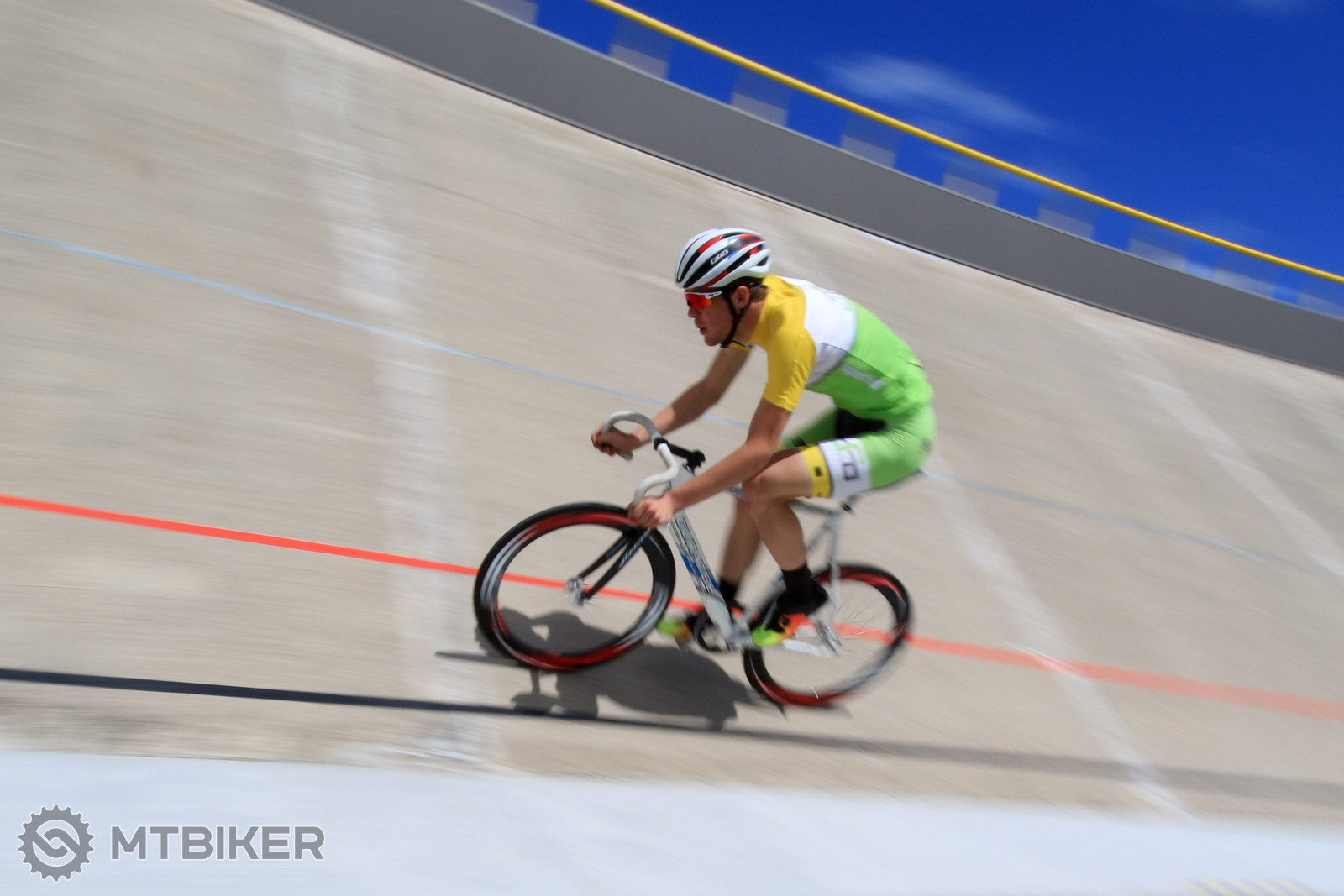 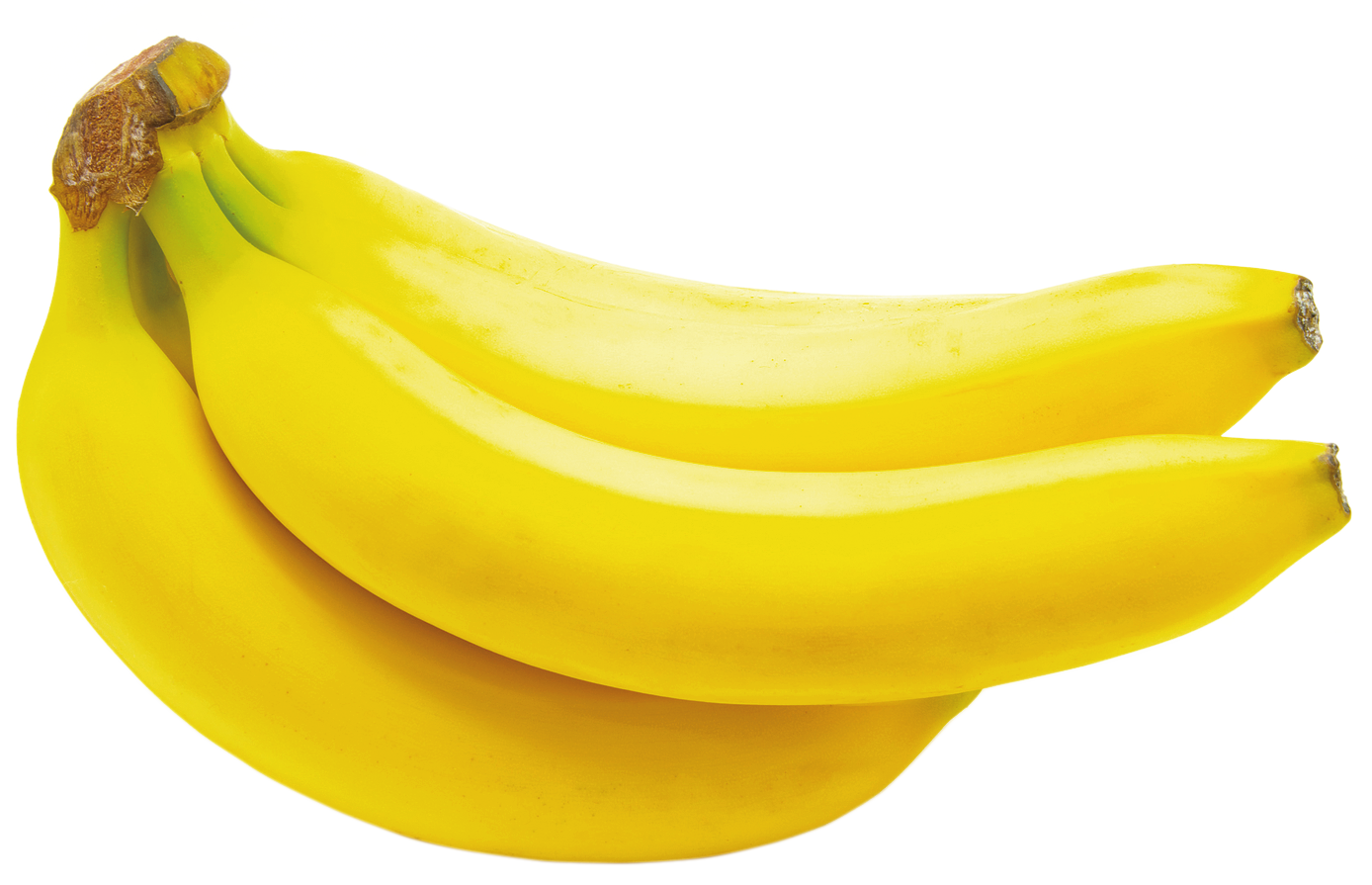 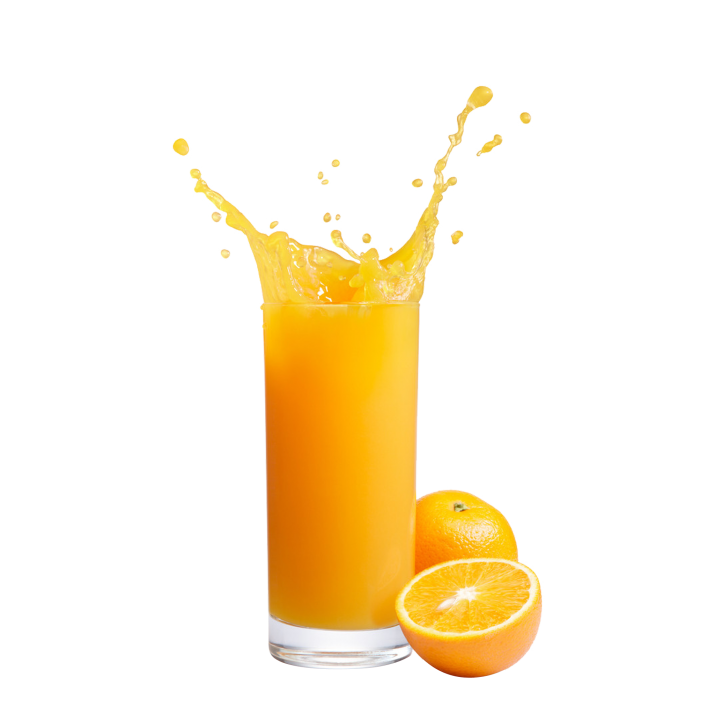 Krátkodobá v.
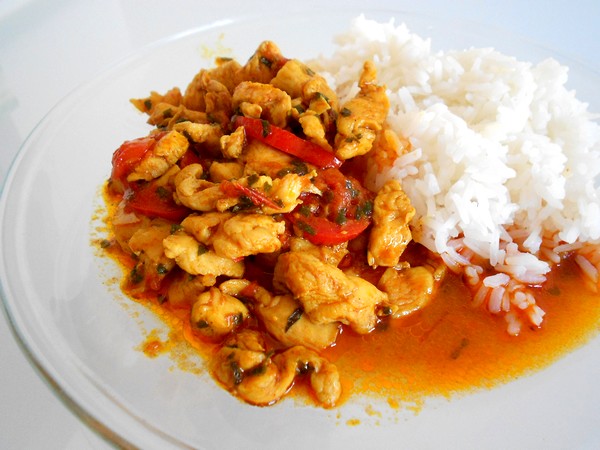 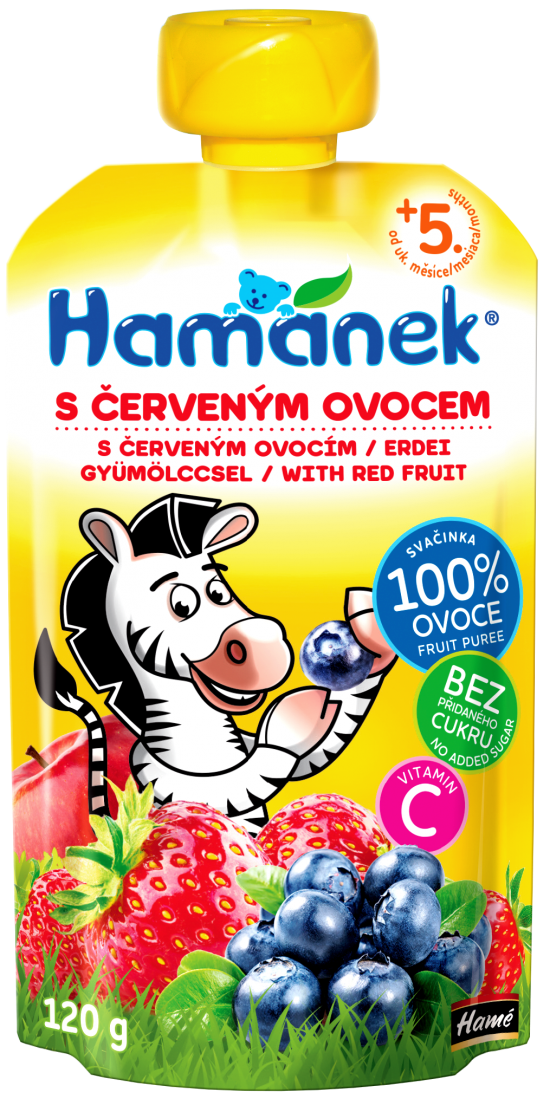 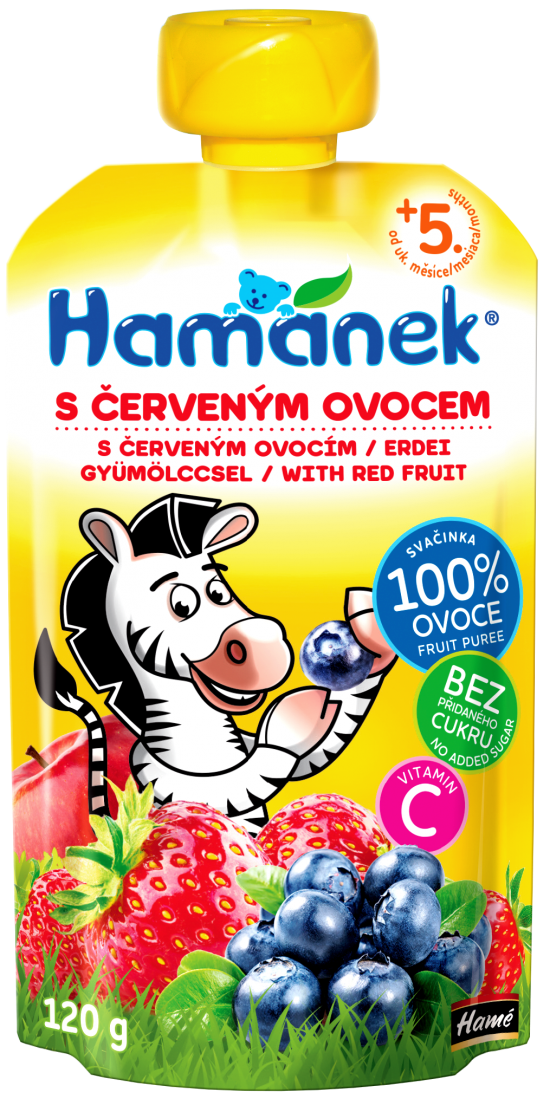 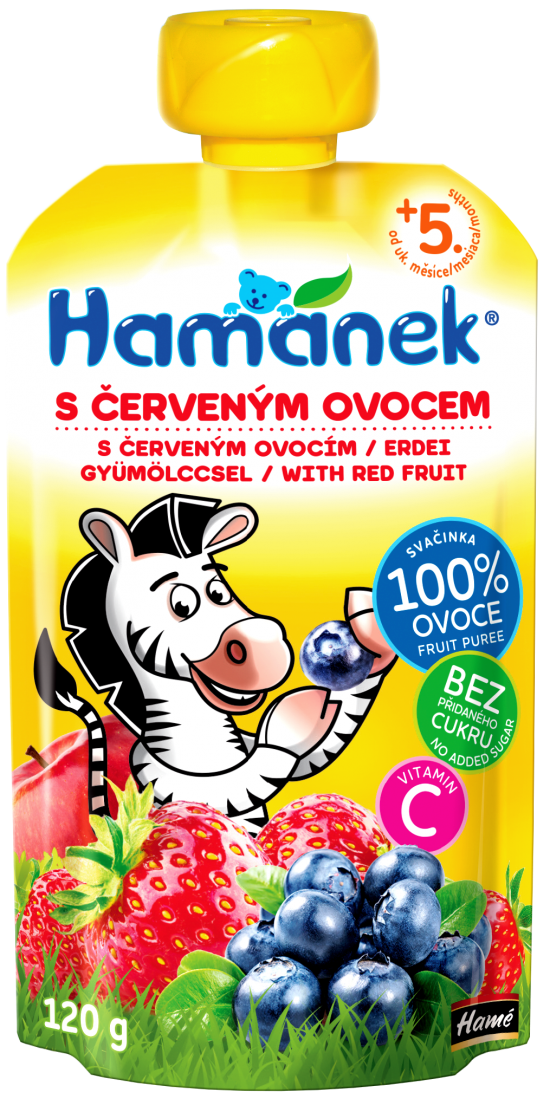 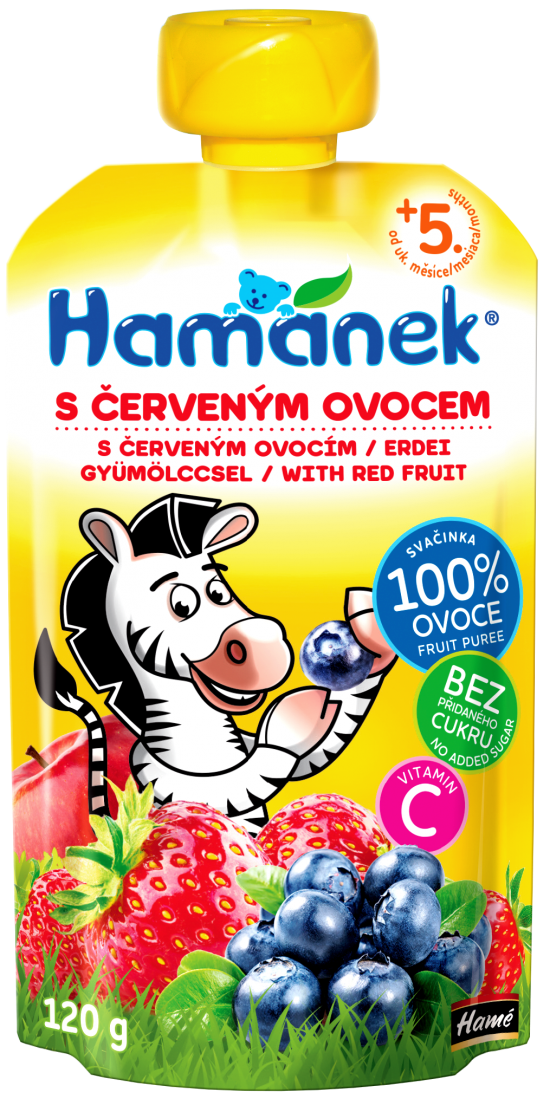 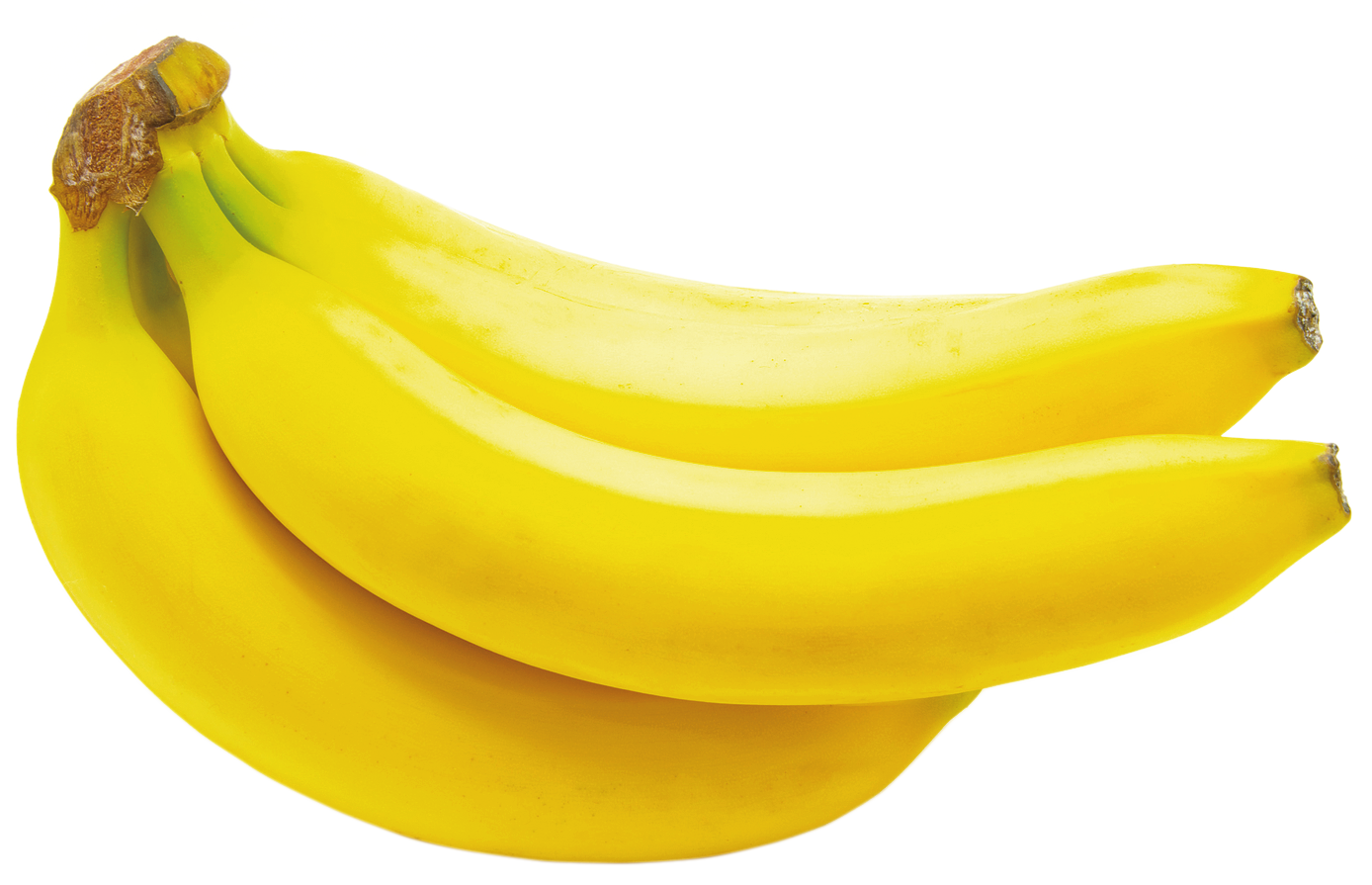 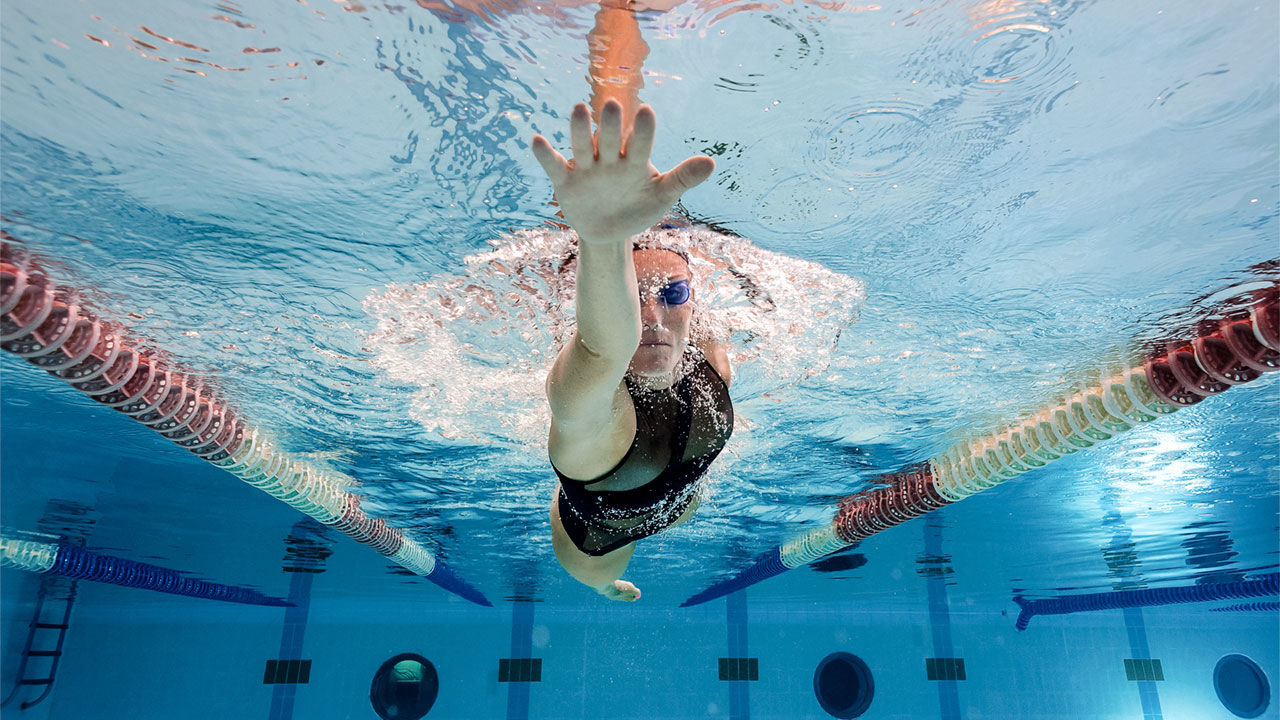 Střednědobá v.
1,2-1,5 g S/kg/hod
2 g S/kg
0,3-0,4 g B/kg
~1 g S/kg
Optimalizace proteosyntézy
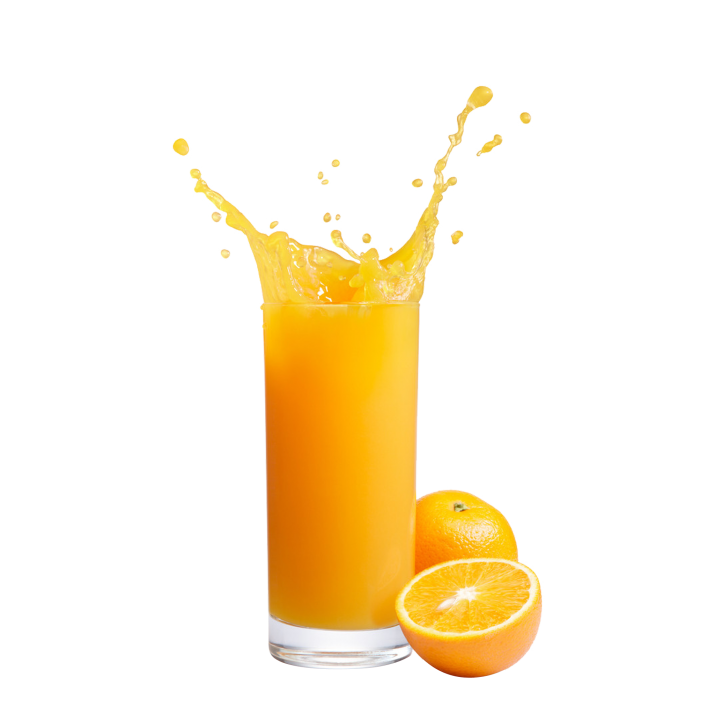 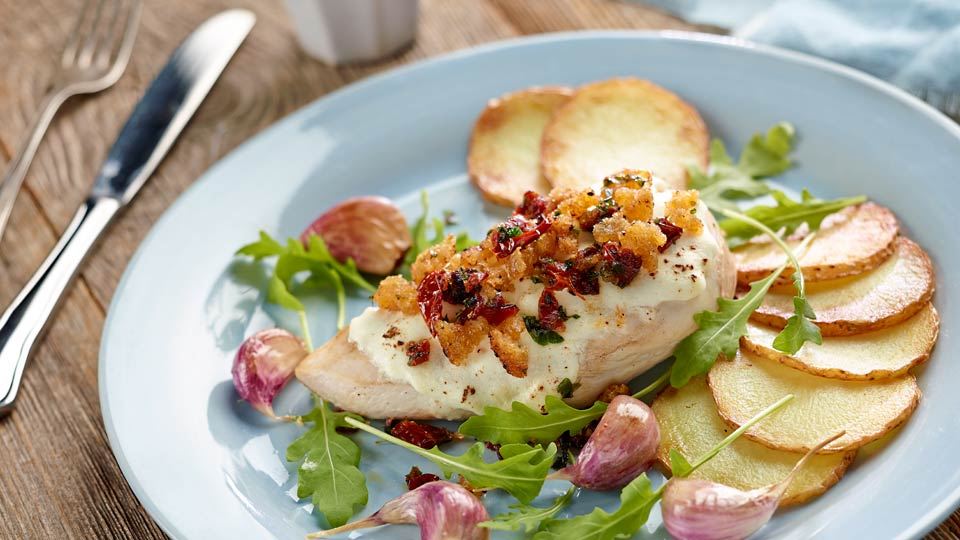 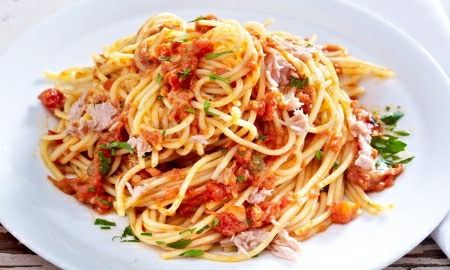 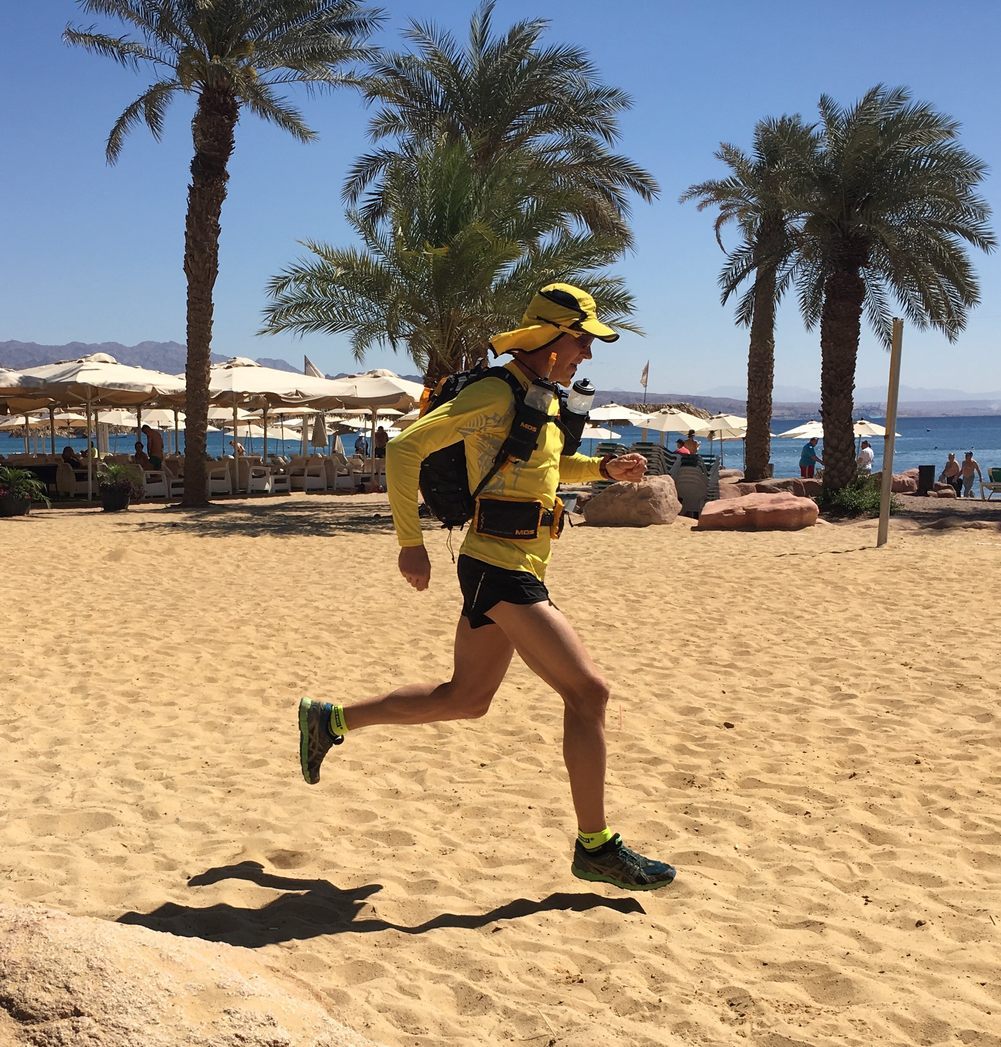 Dlouhodobá v.
0,3-0,4 g B/kg
4 hod
1 hod
2 hod
Fáze časné regenerace
Výživa během vytrvalostního výkonu
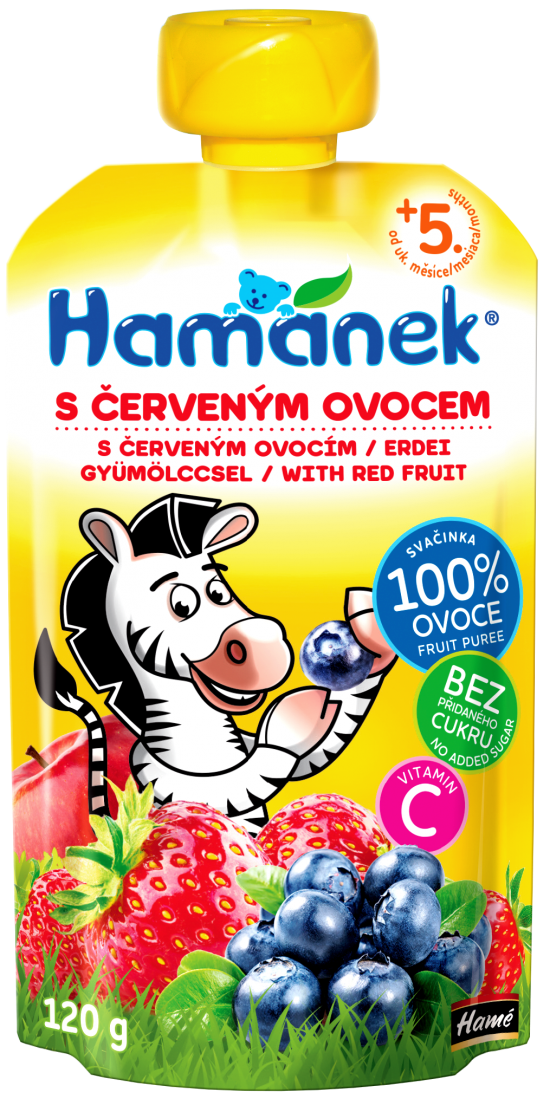 1 ks
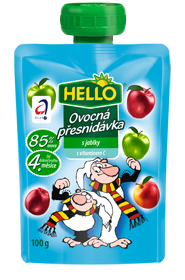 3 ks
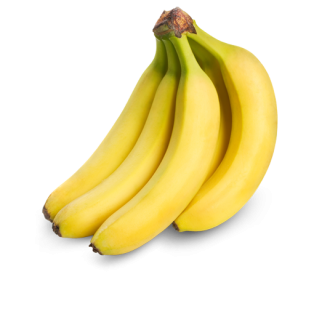 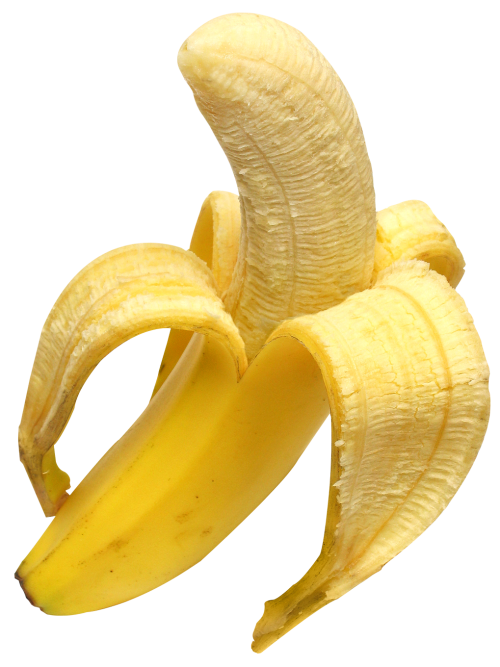 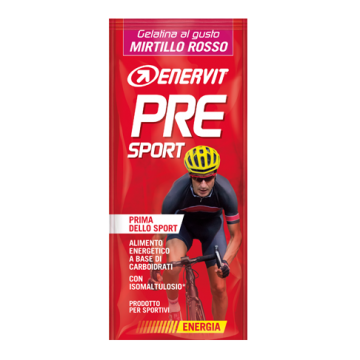 3 ks
3 ks
120 g = 30 g S
Zdroje:
Williams (2018) – Nutrition for health, fitness and sport.
Mouth rinse
„Vyplachování úst/kontakt sacharidů s ústy“ 
Podpora výkonů 30-90 min.
Stimulace CNS přes receptory v ústech, které jsou citlivé na sacharidy.
Stimulace center štěstí a odměny.
Potlačení pocitu únavy, pokles RPE.
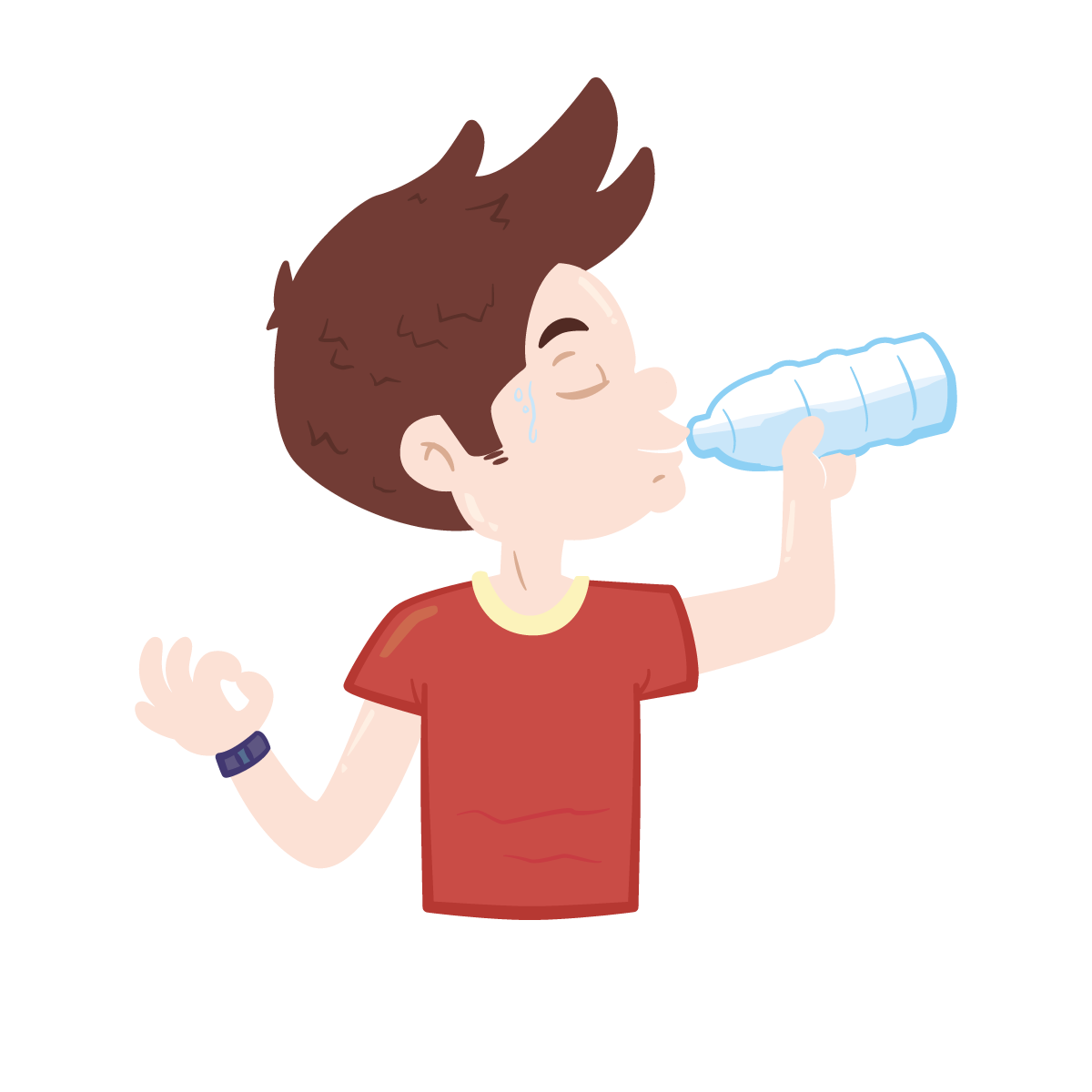 Zdroje:
Jeukendrup (2013) - Oral Carbohydrate Rinse Placebo or Beneficial
Rollo (2011) - Effect of Mouth-Rinsing Carbohydrate Solutions on Endurance Performance
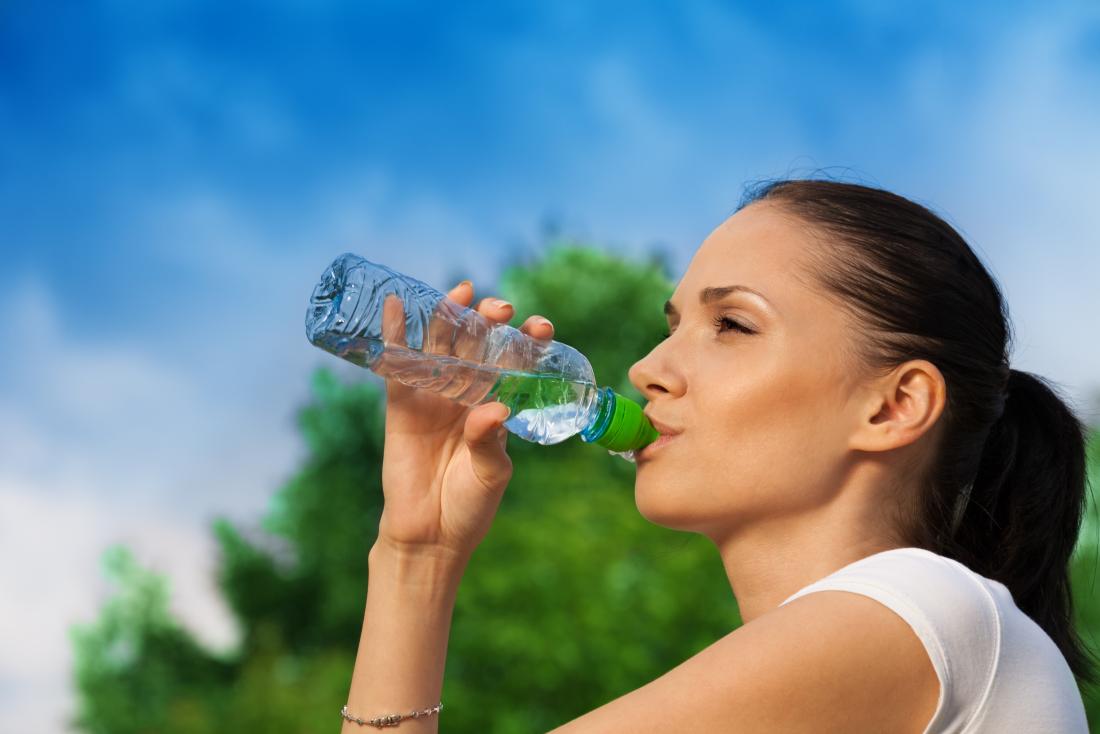 Pitný režim
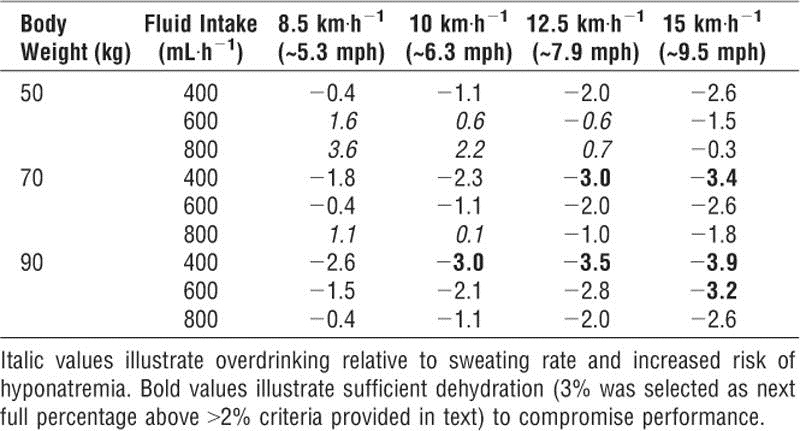 Zdroje:
Sawka (2007) - American College of Sports Medicine position stand
Zdroje:
Desbrow (2013) - Beer as a sports drink? Manipulating beer's ingredients to replace lost fluid.
Pitný režim – limitující aspekty piva
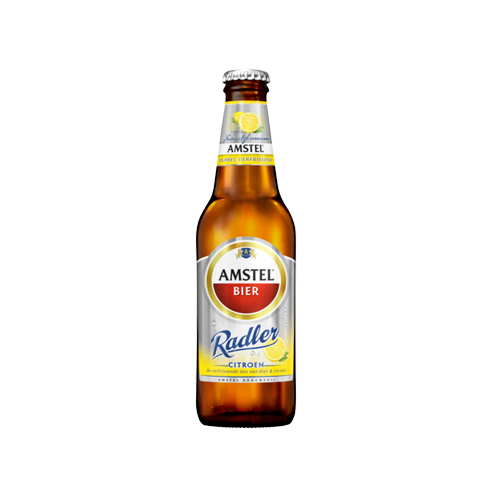 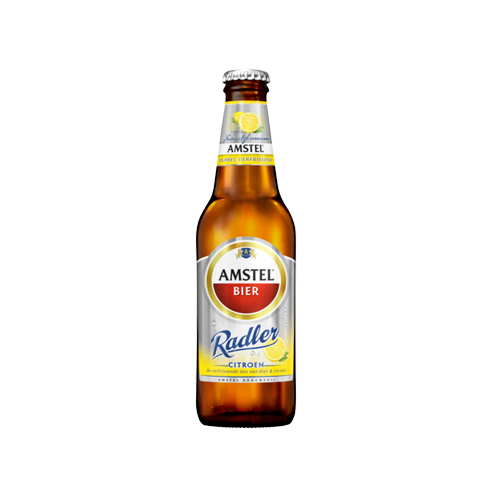 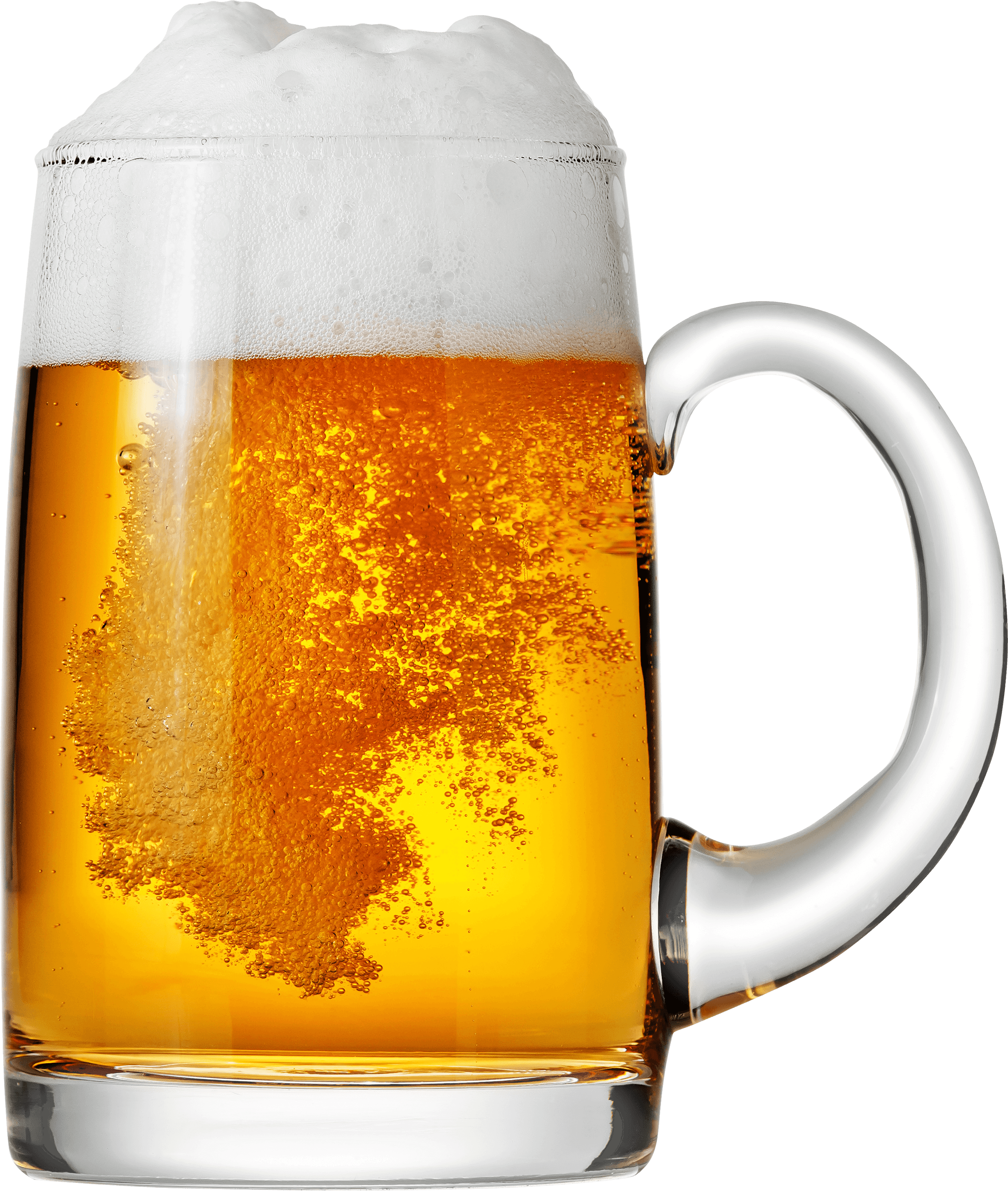 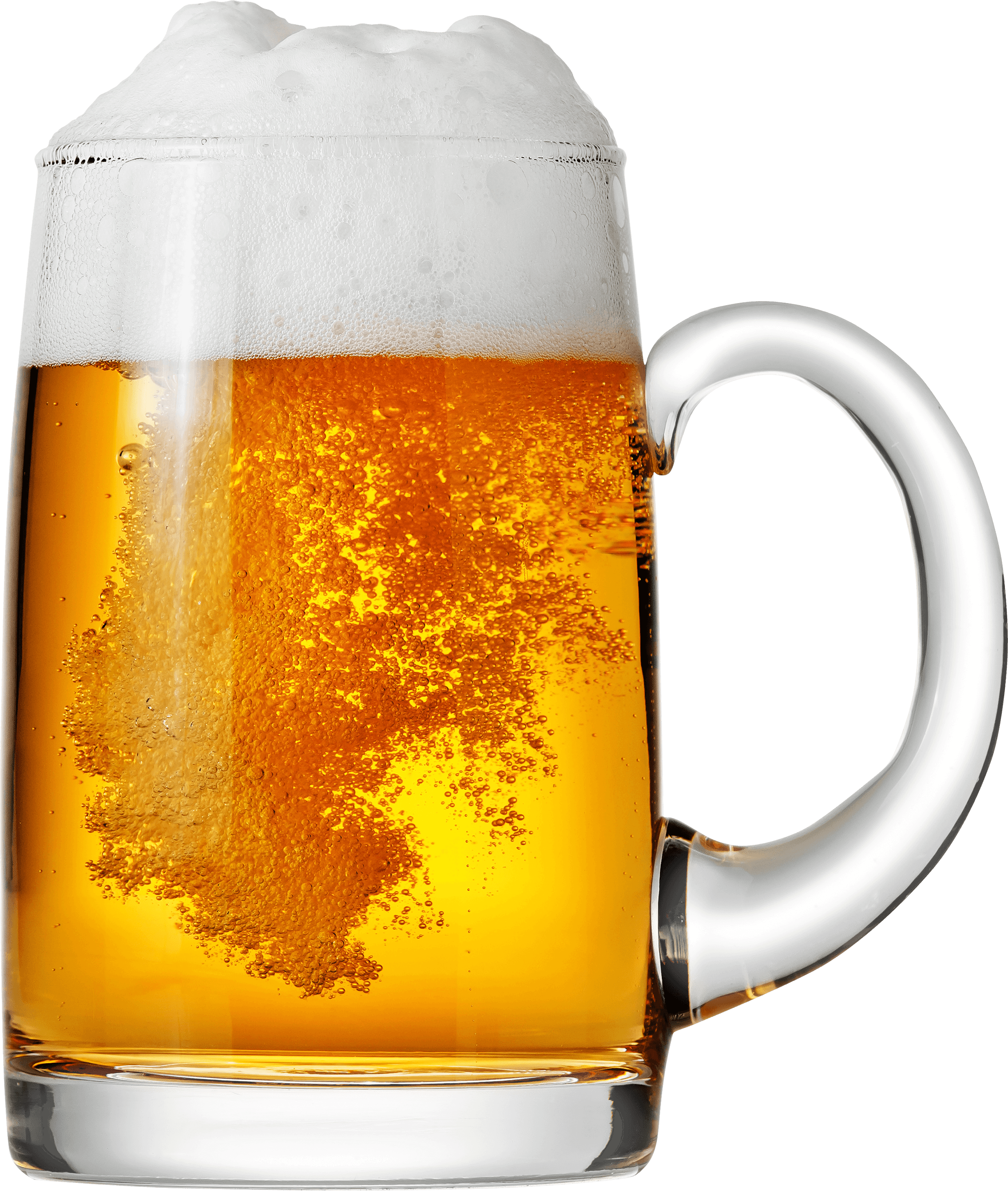 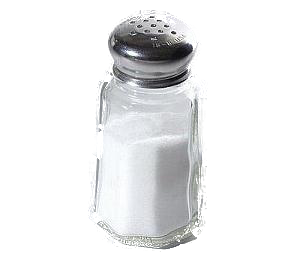 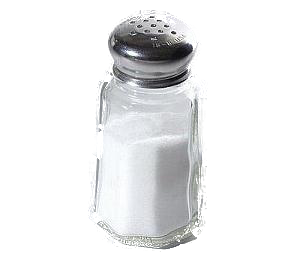 3-5 mmol/l
25 mmol/l
Limitující aspekt rehydratační schopnosti piva - SODÍK
+ diuretický efekt piva potlačený ve stavu hypohydratace (indukované zatížením) ve srovnání s normohydratací
Zdroje:
Desbrow (2013) - Beer as a sports drink? Manipulating beer's ingredients to replace lost fluid.
60 min
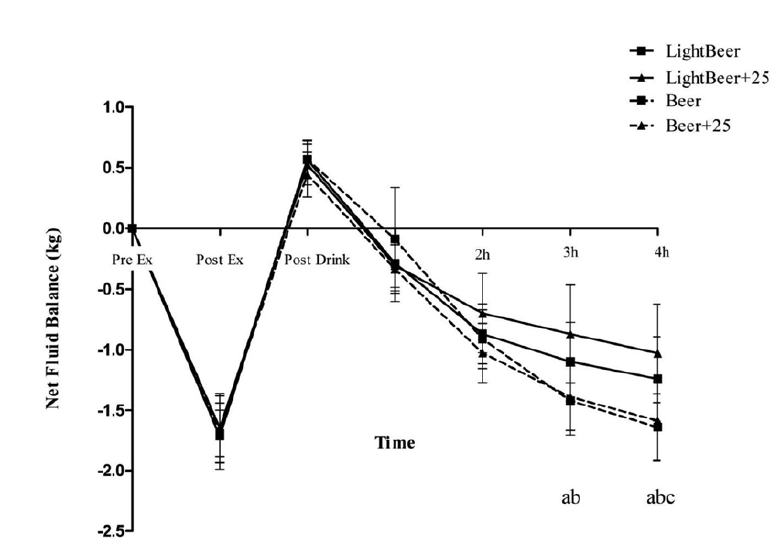 150 % = ~2,5 l
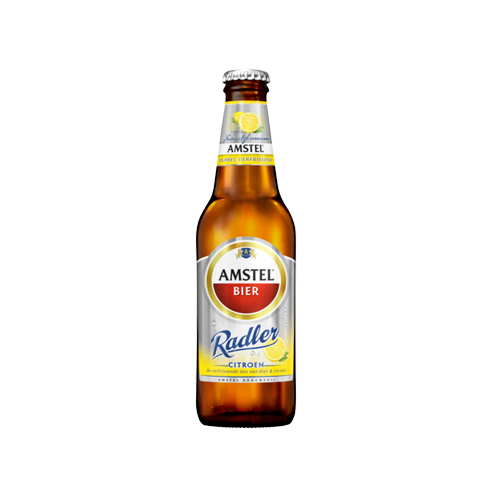 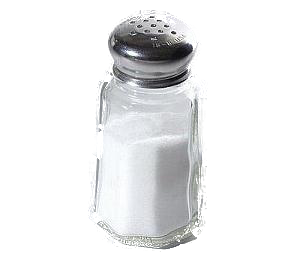 2 %
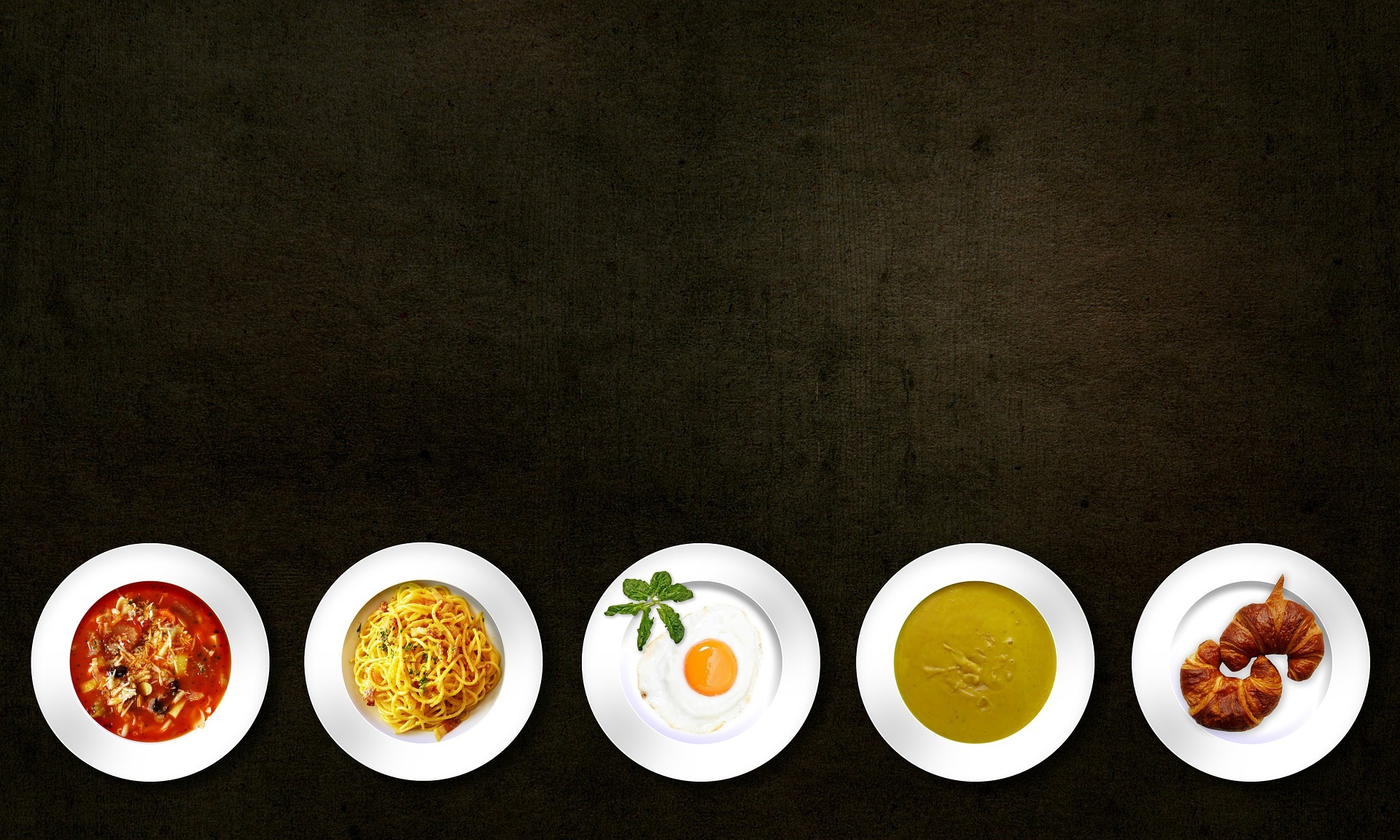 Nutriční strategie
Train low-Compete high strategie
Dvoufázový trénink
„Sleep low“ strategie
Nízkosacharidová strava
Hypersacharidová strava
Train low-Compete high
„Train low“ – záměrná manipulace s příjmem S.
Cílená periodizace sacharidové dostupnosti.
Trénink je realizován při snížených zásobách glykogenu bez doplňování S během PA.
Mouth-rinse nebo kofein
Podpora tréninkové adaptace.
Zvýšená utilizace glykogenu a mastných kyselin a aktivita oxidativních enzymů.
Zdroje:
Burke (2018) – Swifter, higher, stronger: What‘s on the menu?
Dvoufázový trénink
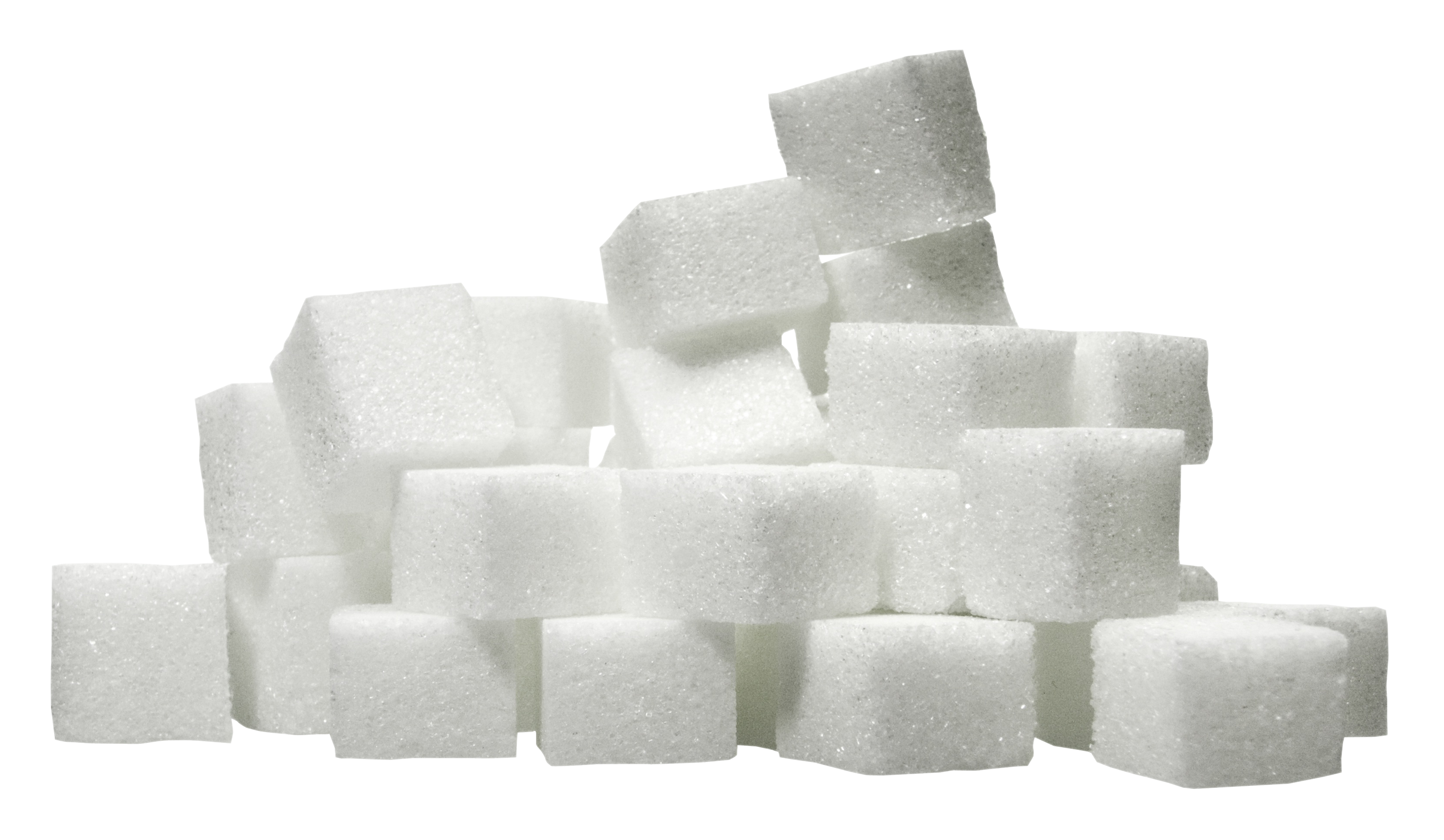 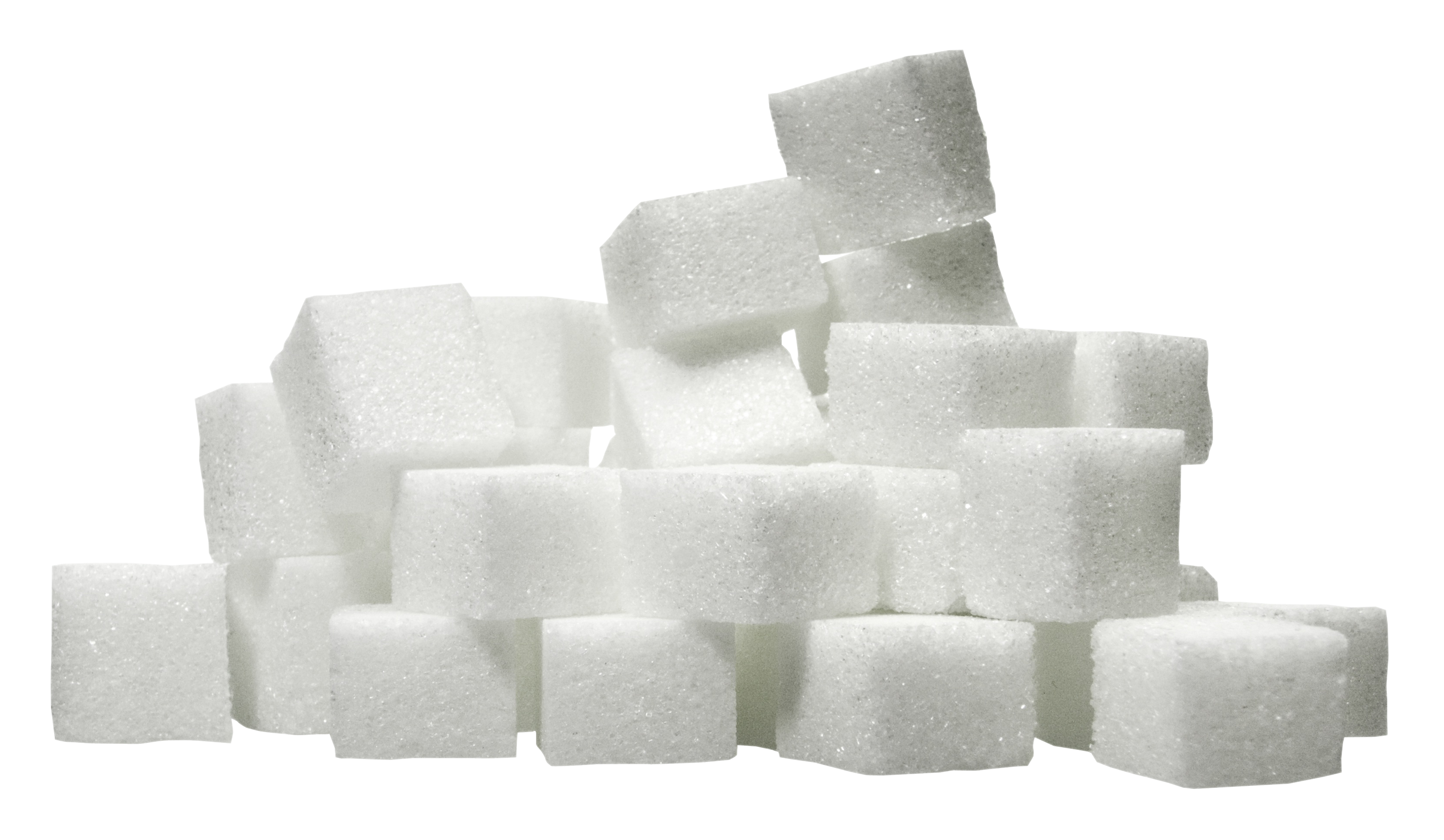 Max. 30 g/h
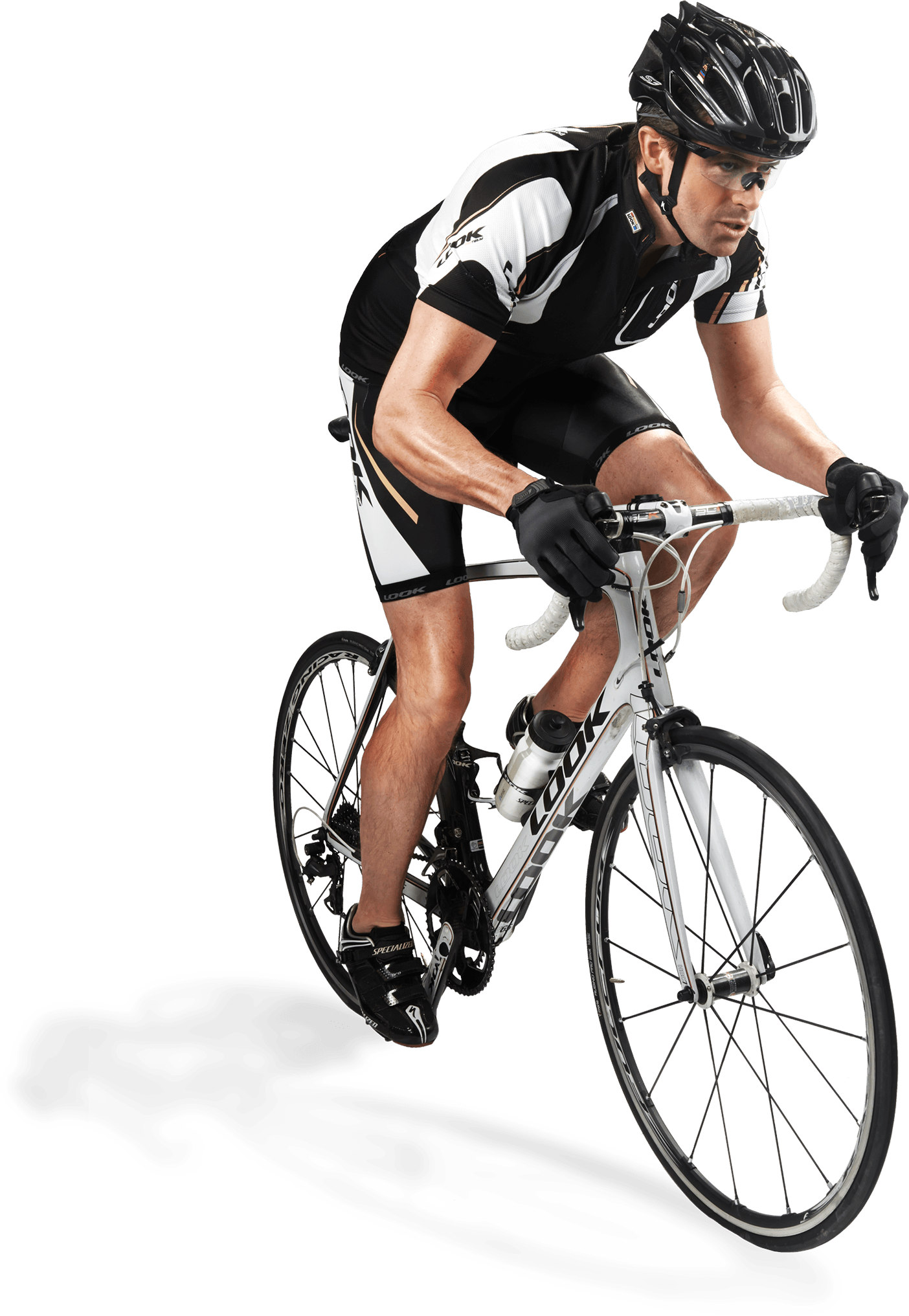 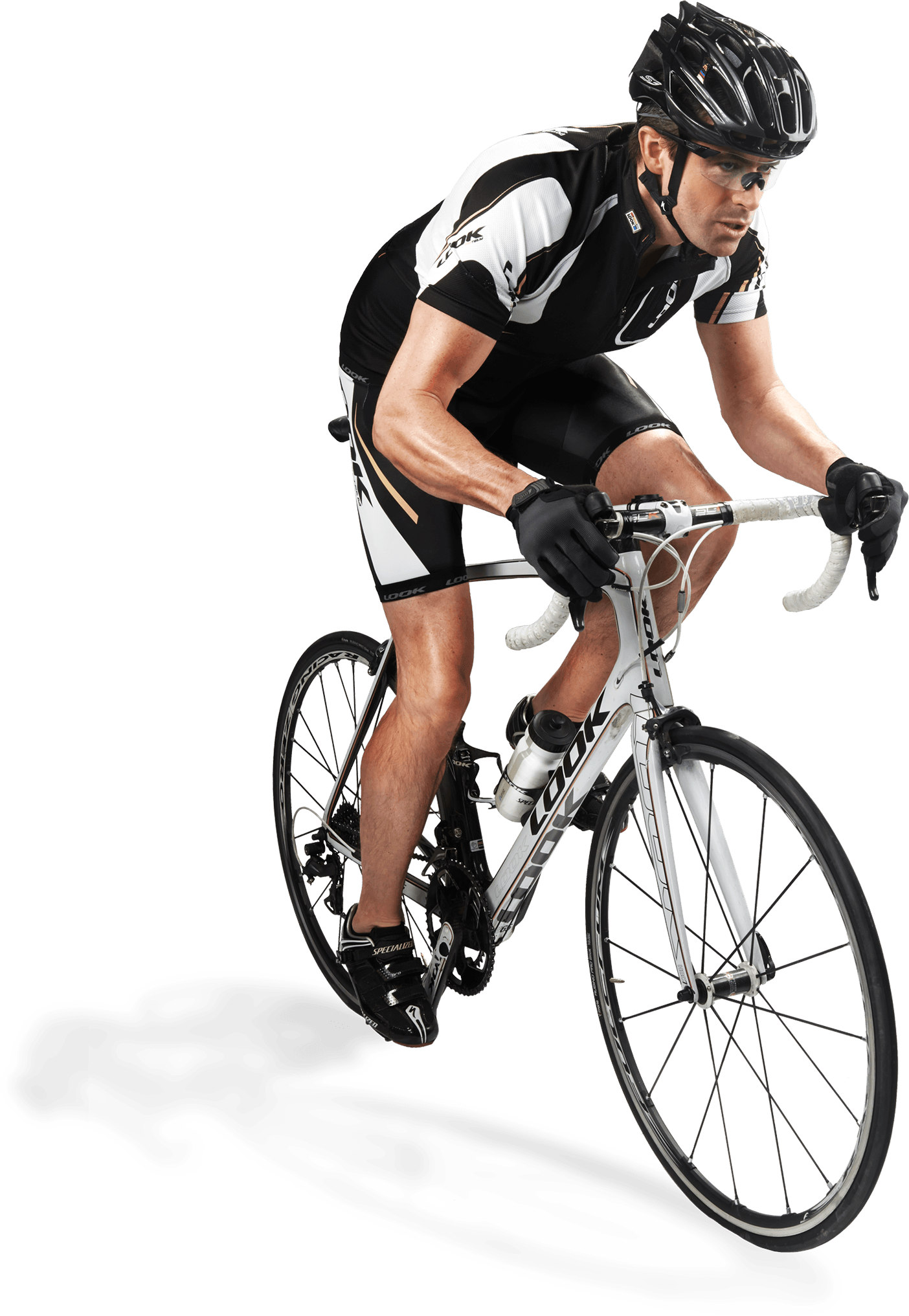 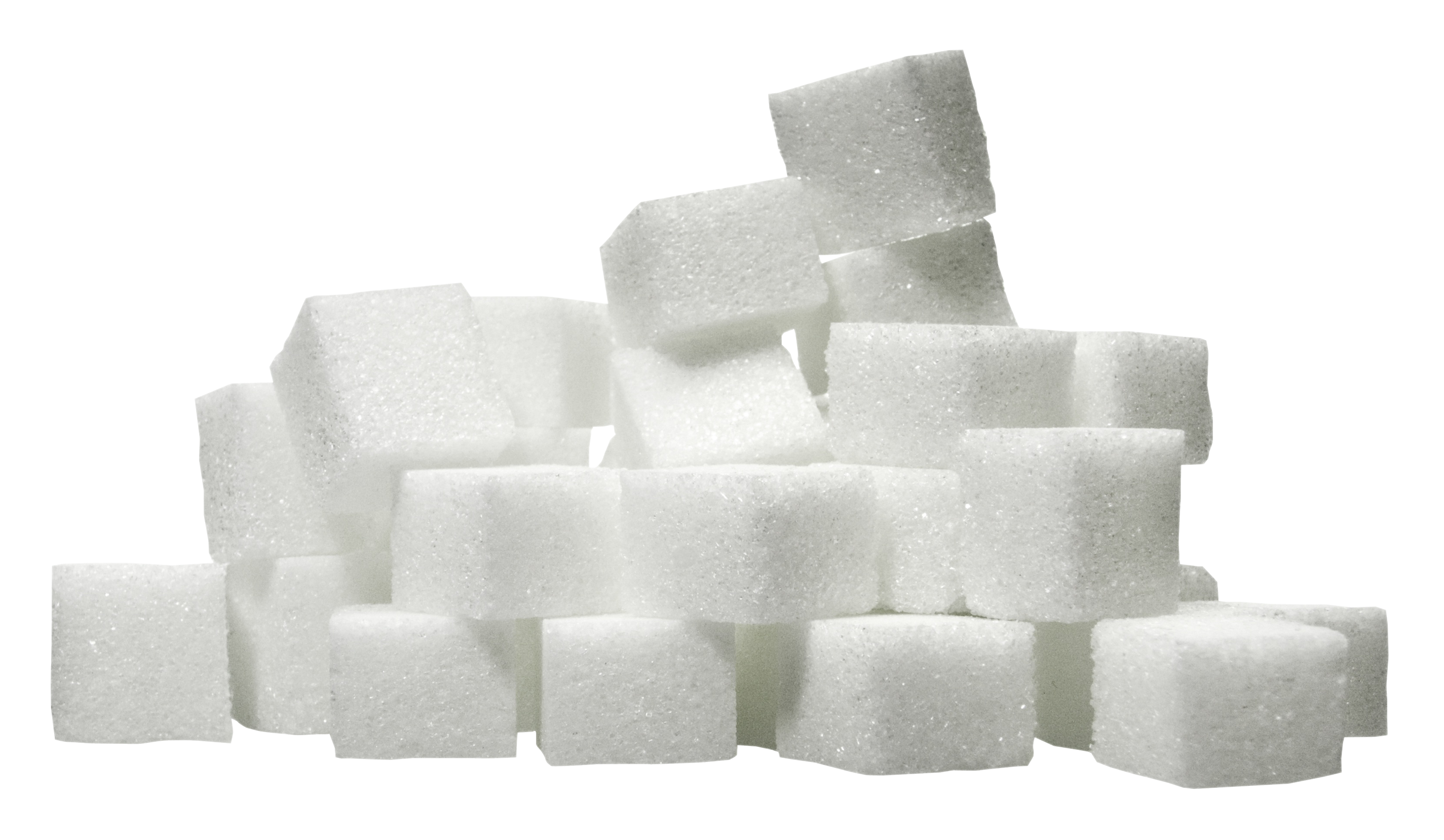 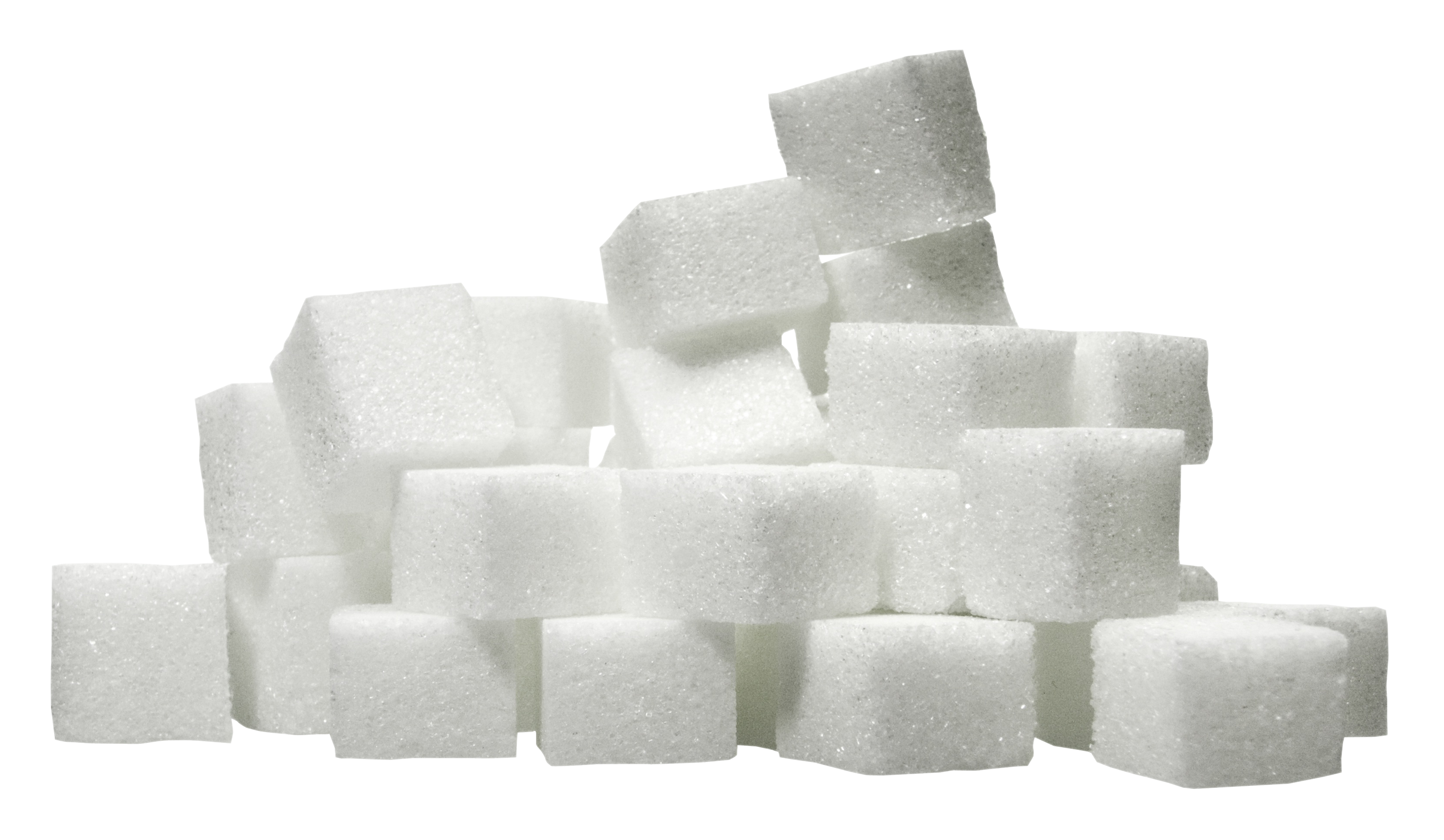 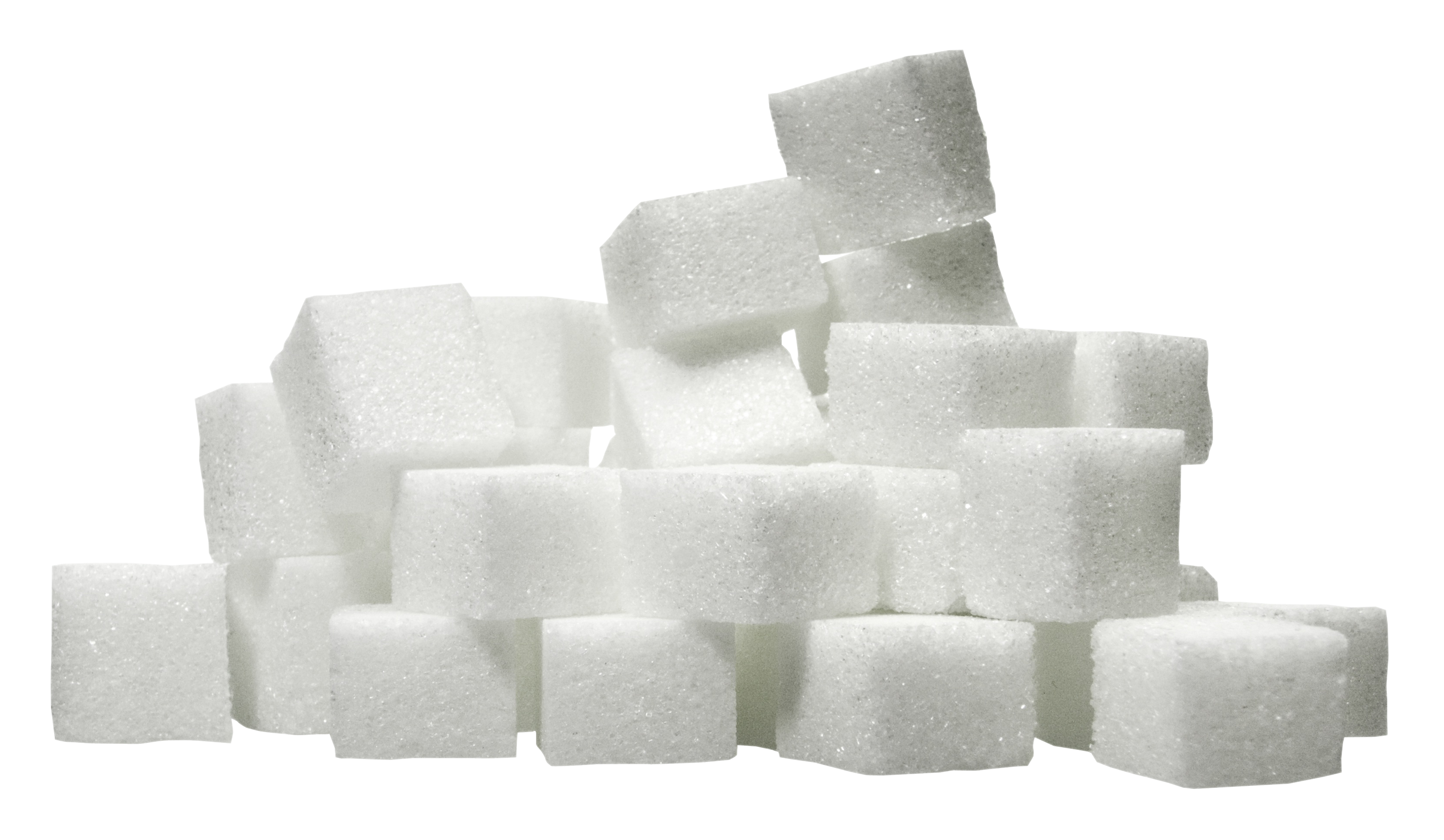 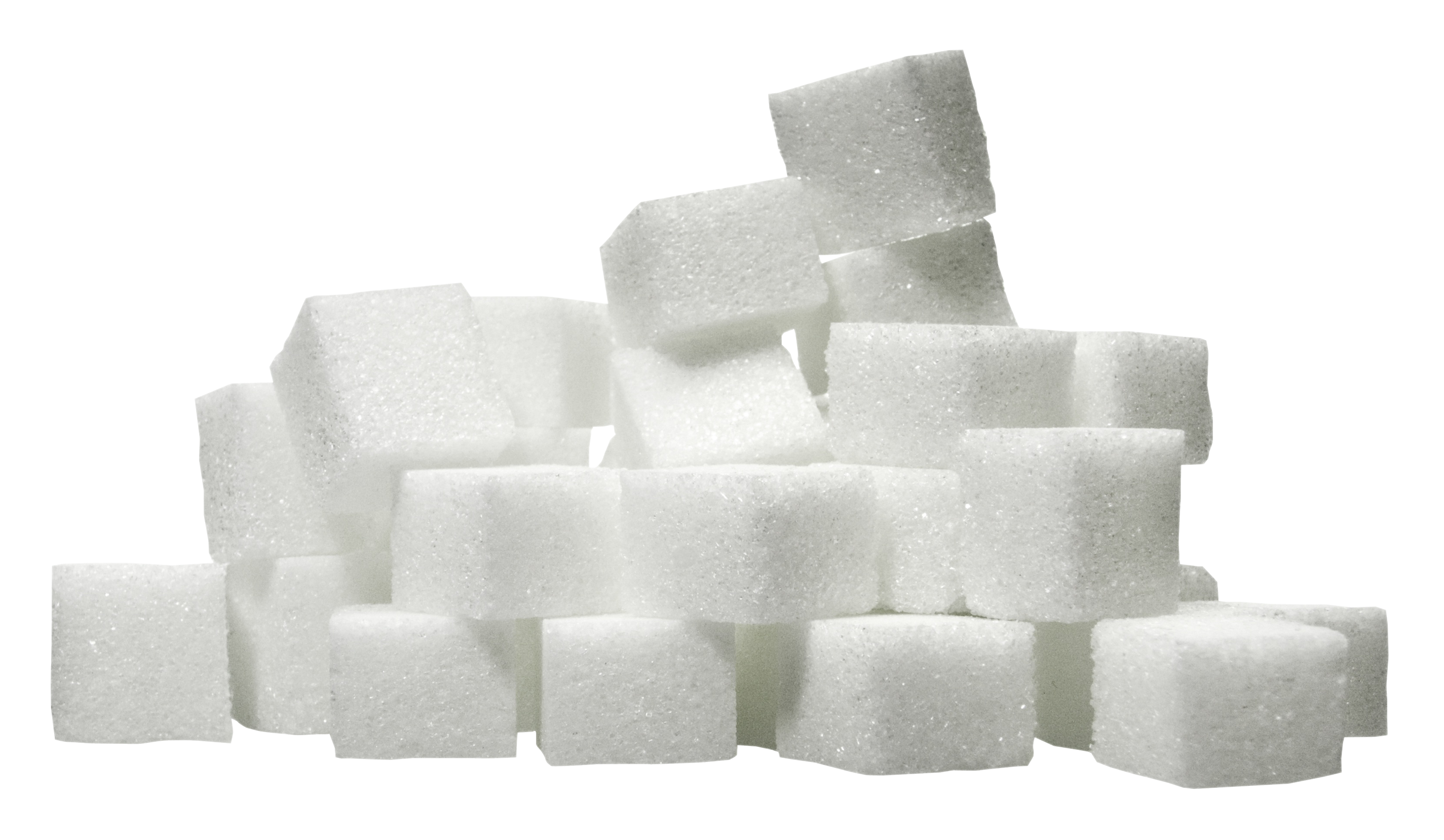 15:00
9:00
10:30
13:00
18:00
21:00
(1) KUMSTÁT, M. (2019). Sportovní výživa jako vědecká disciplína. Muni Press.
Sleep low
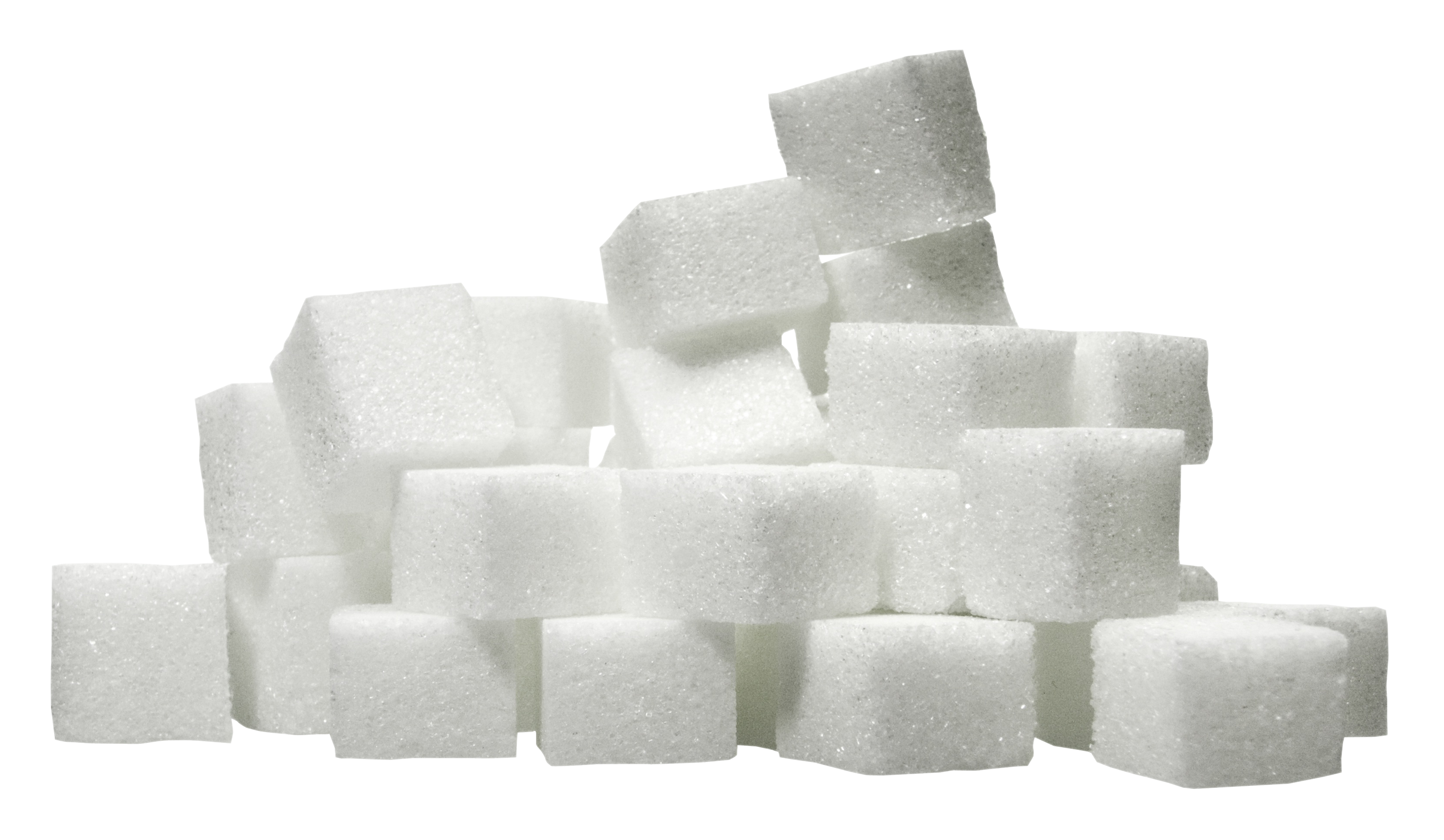 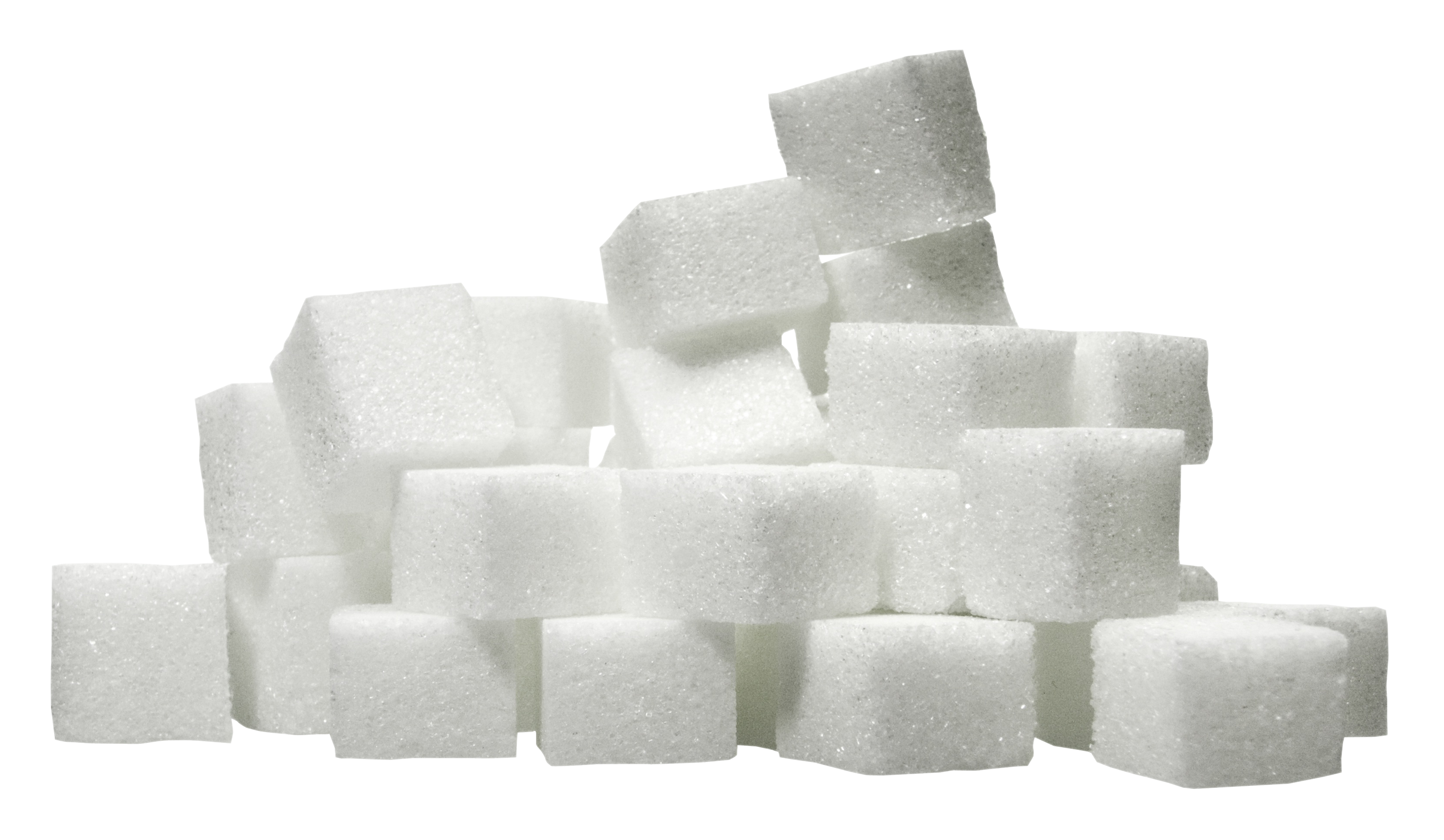 Max. 30 g/h
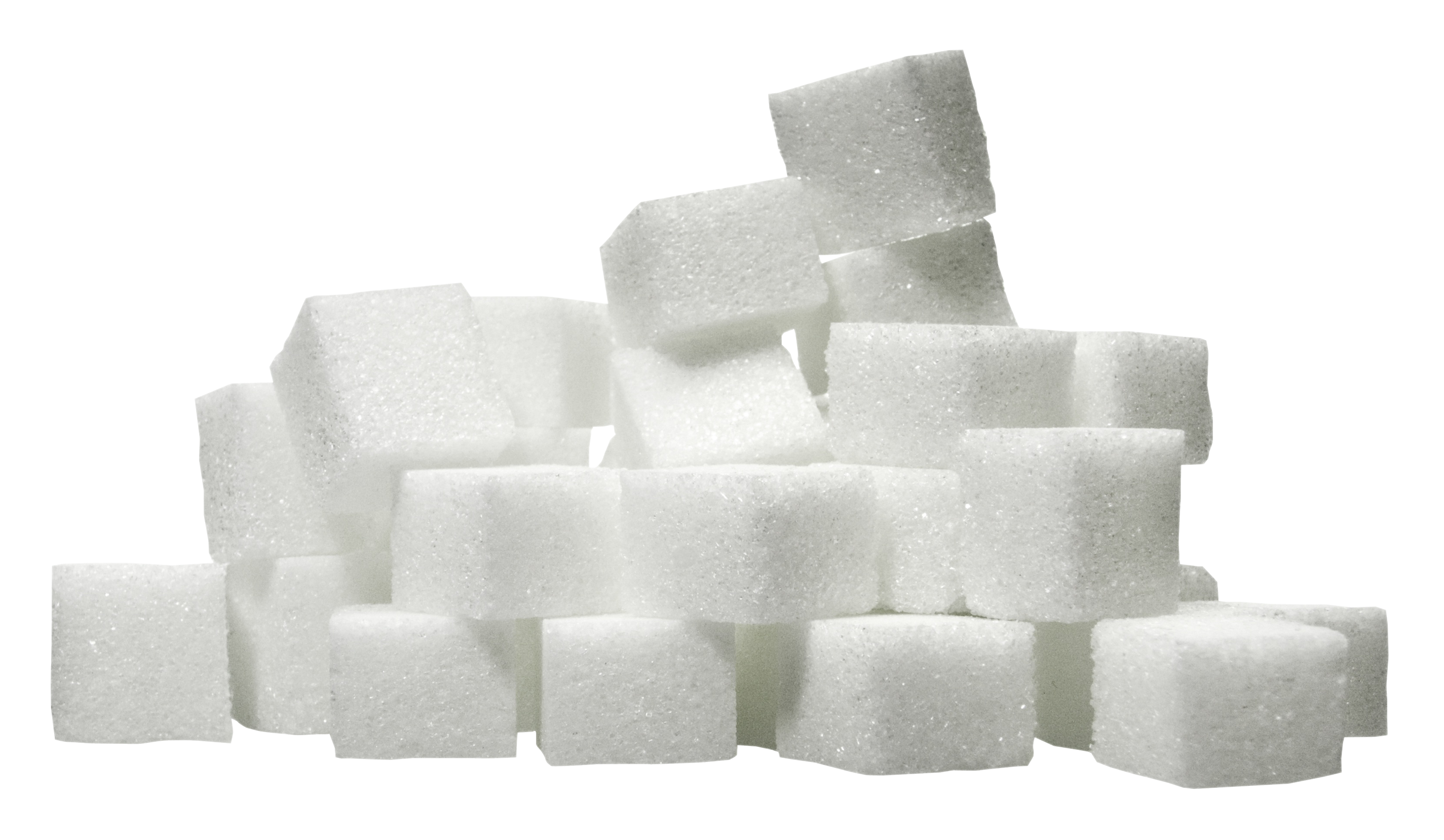 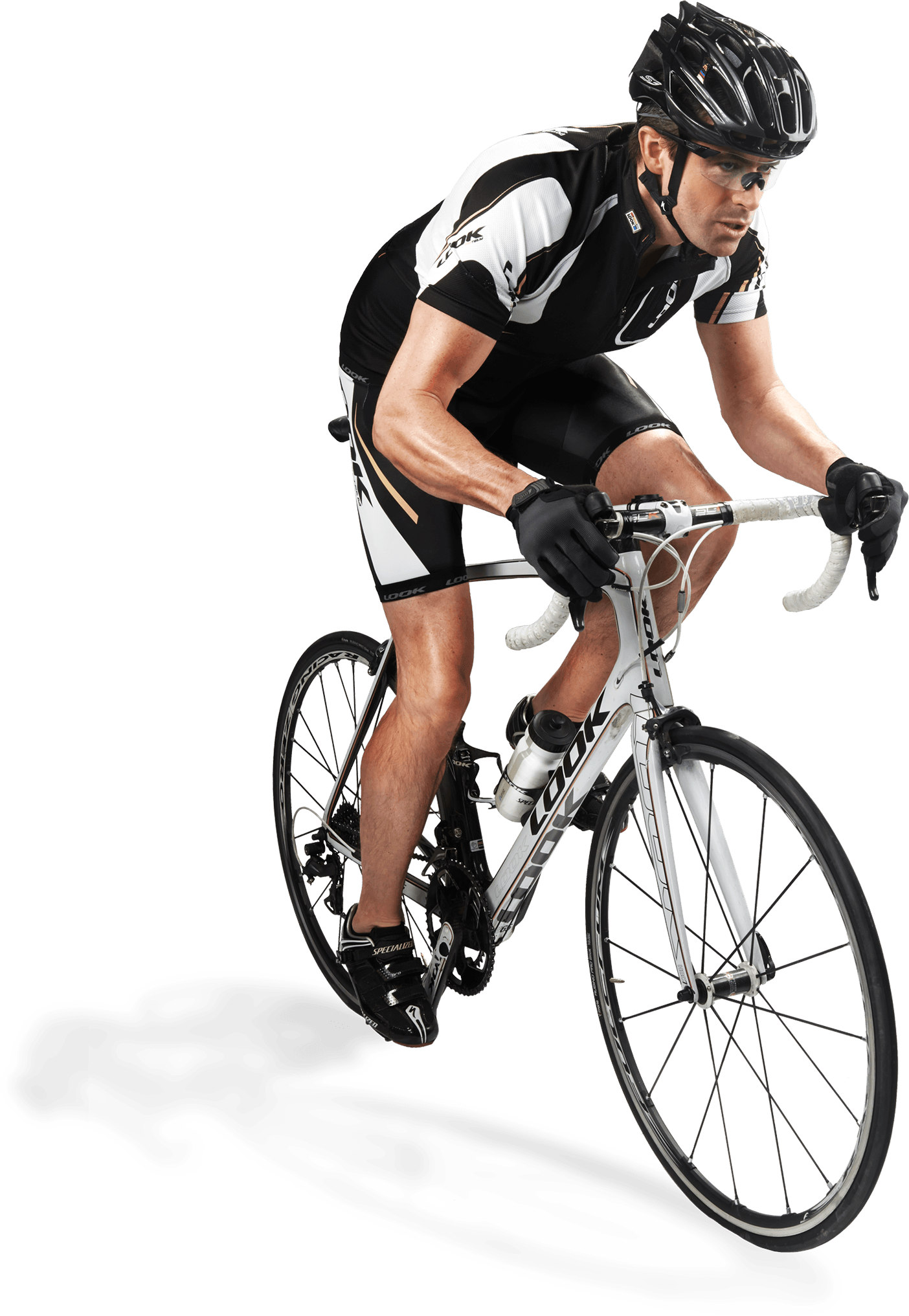 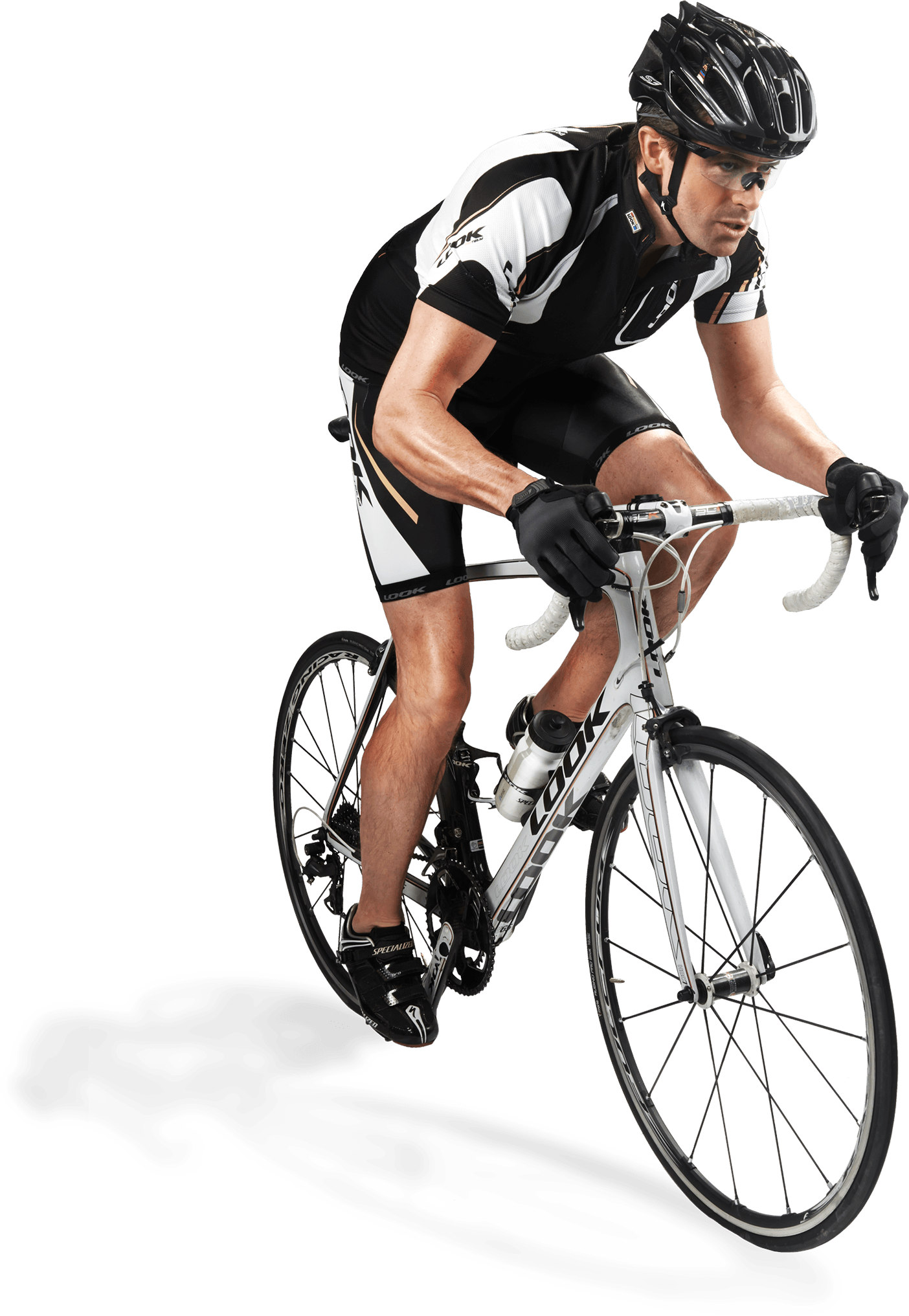 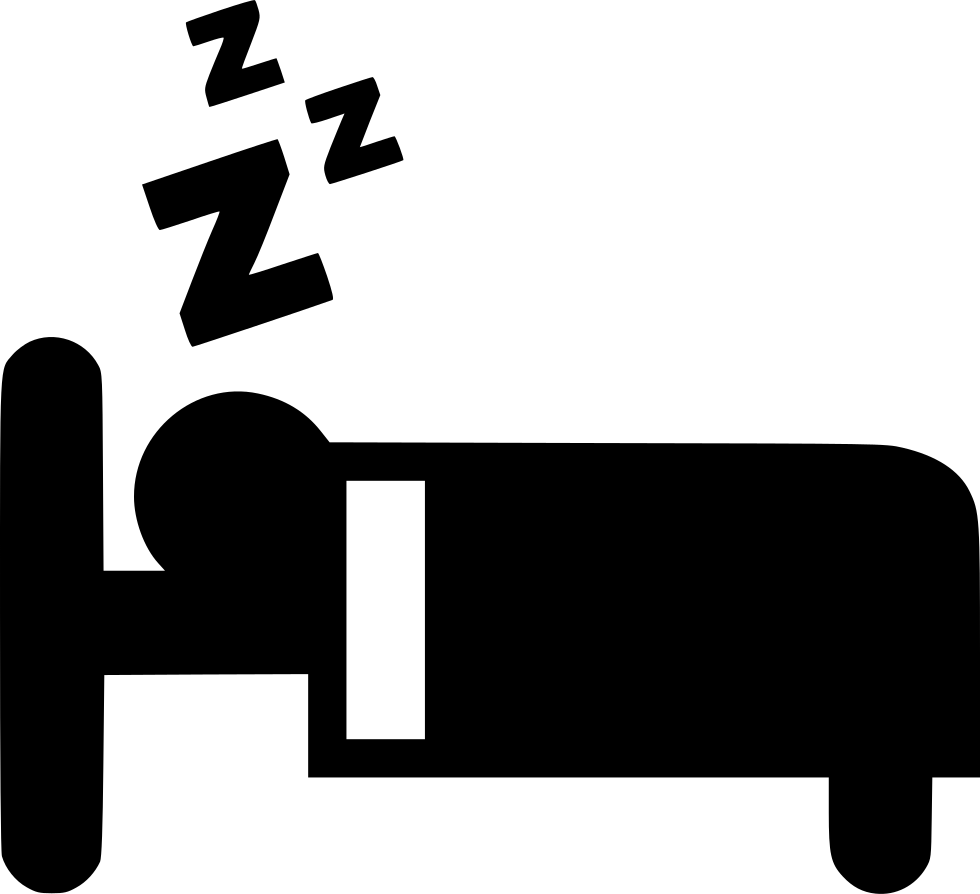 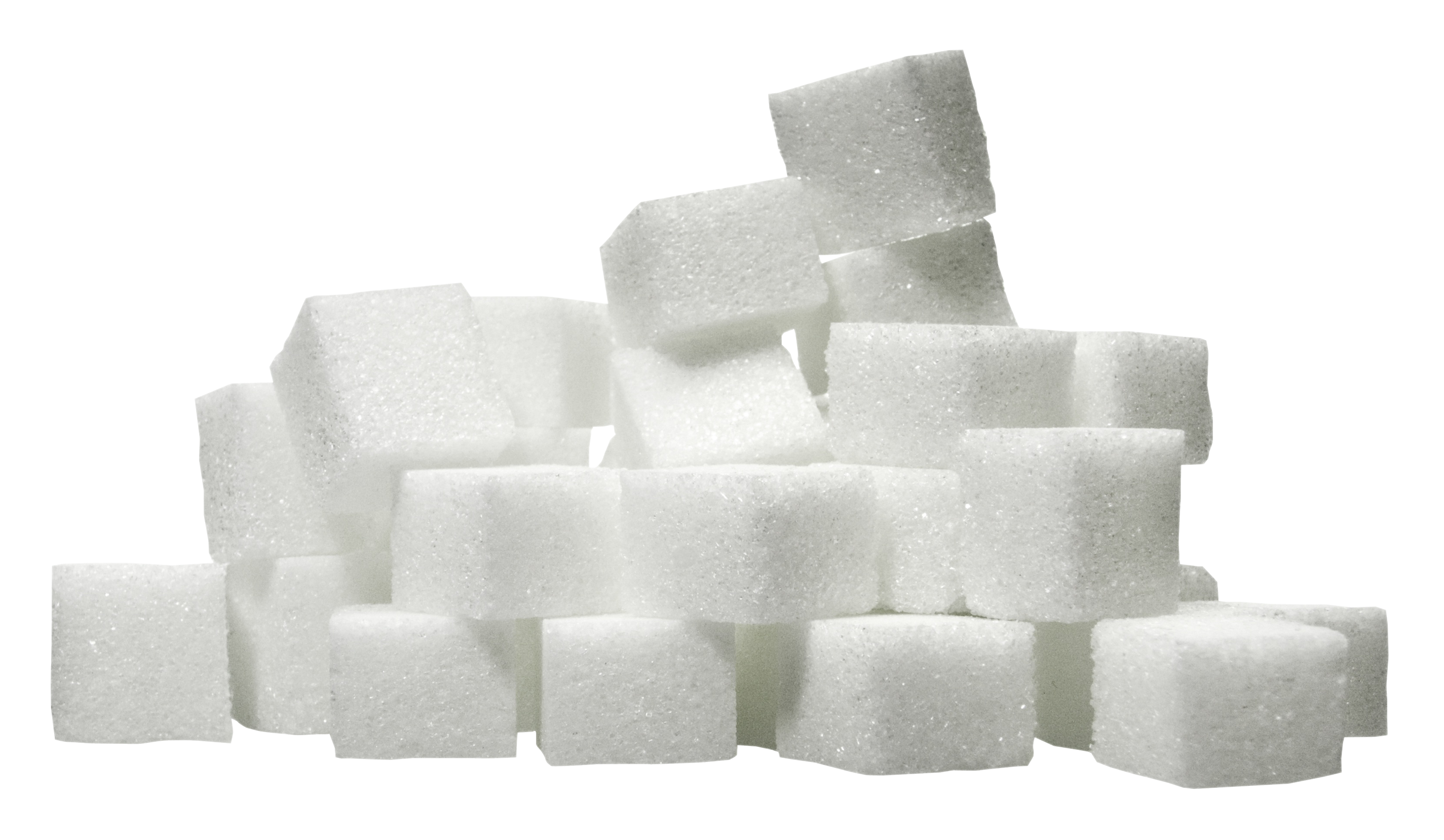 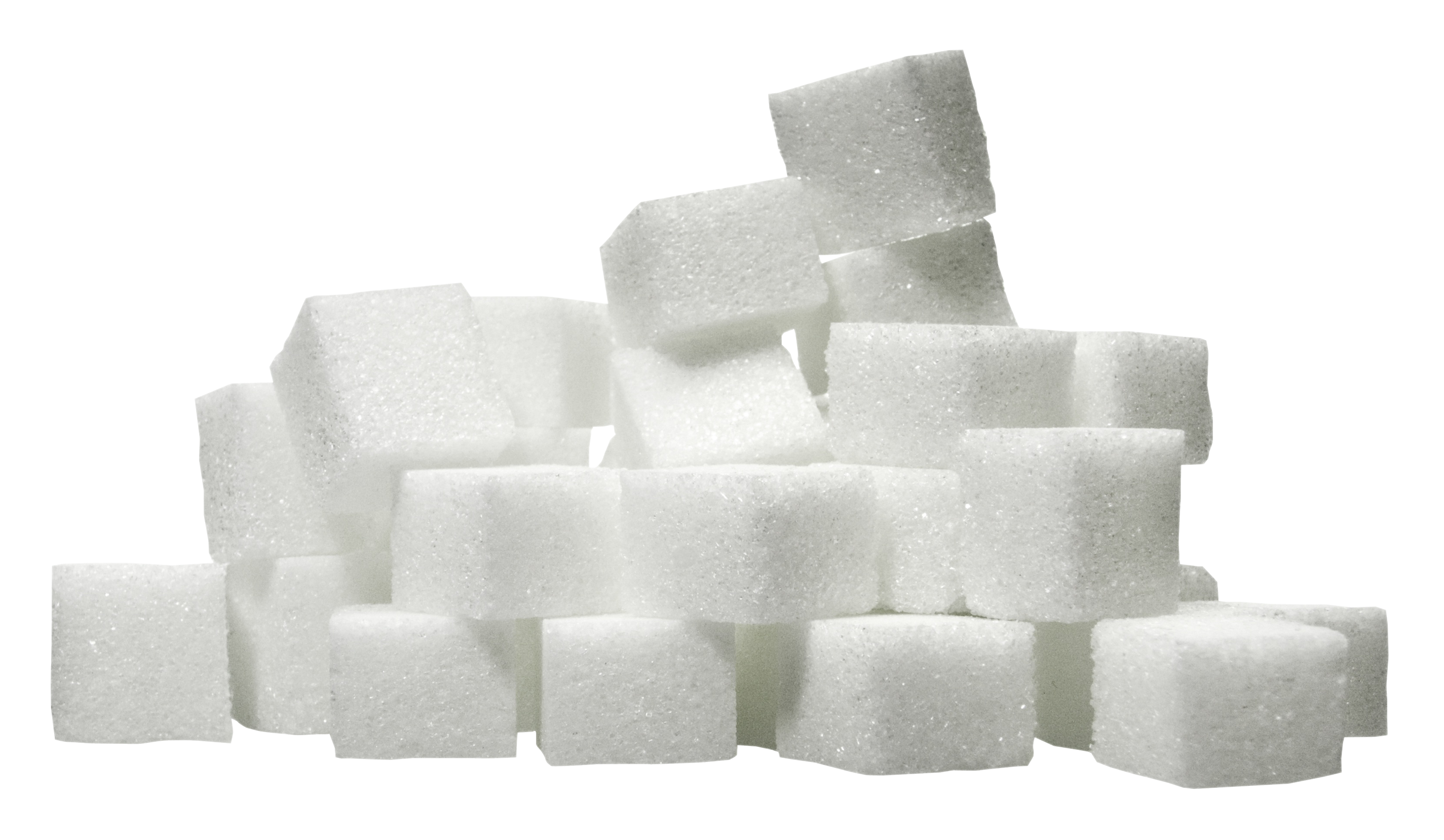 07:00
17:00
19:00
23:00
08:00
10:00
(1) KUMSTÁT, M. (2019). Sportovní výživa jako vědecká disciplína. Muni Press.
Potlačení únavy
Mouth rinse
Kofein
Pitný režim
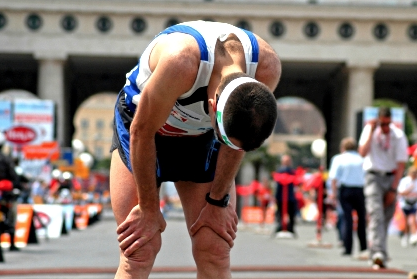 Zdroje:
Burke (2018) – Swifter, higher, stronger: What‘s on the menu?
Nízkosacharidová strava
Dieta chudá na sacharidy – méně než 150 g/den (pro 80 kg muže je to 1,875 g S.kg-1).




Celkové množství sacharidů = 120-125 g
Již po 5 dnech bylo prokázáno zvýšené využívání lipidů jako zdroj energie.
Zbývající energii je potřeba nahradit tuky.
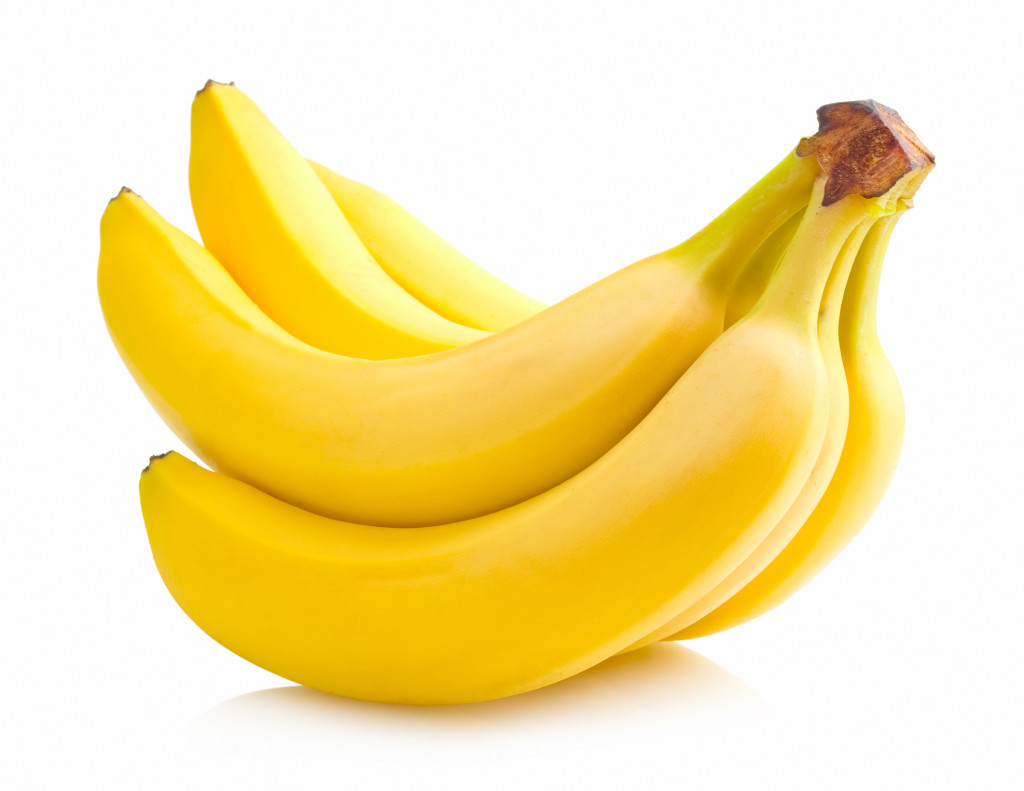 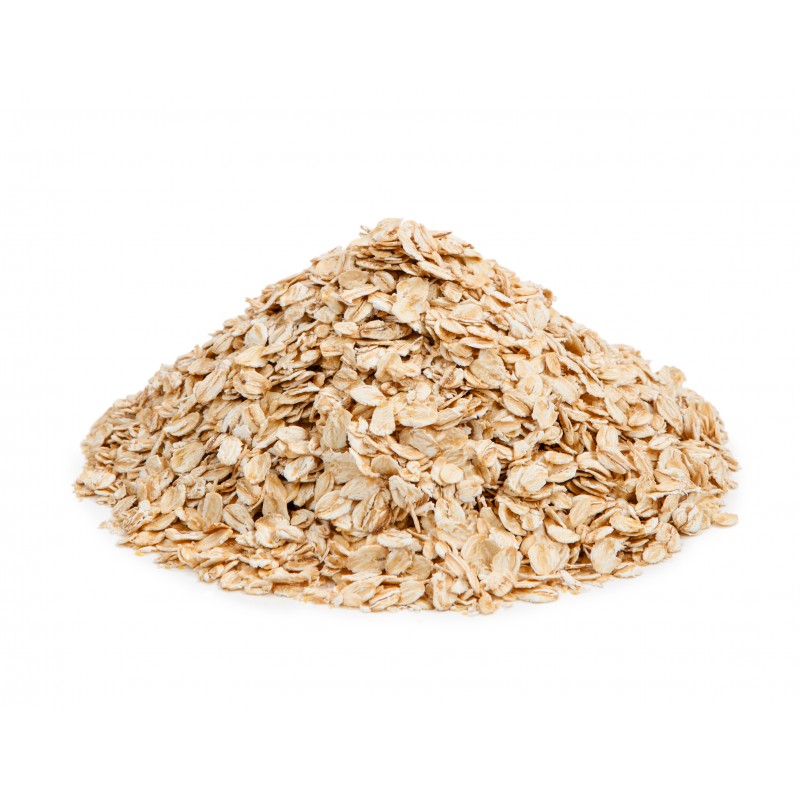 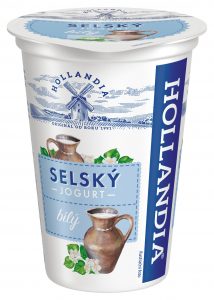 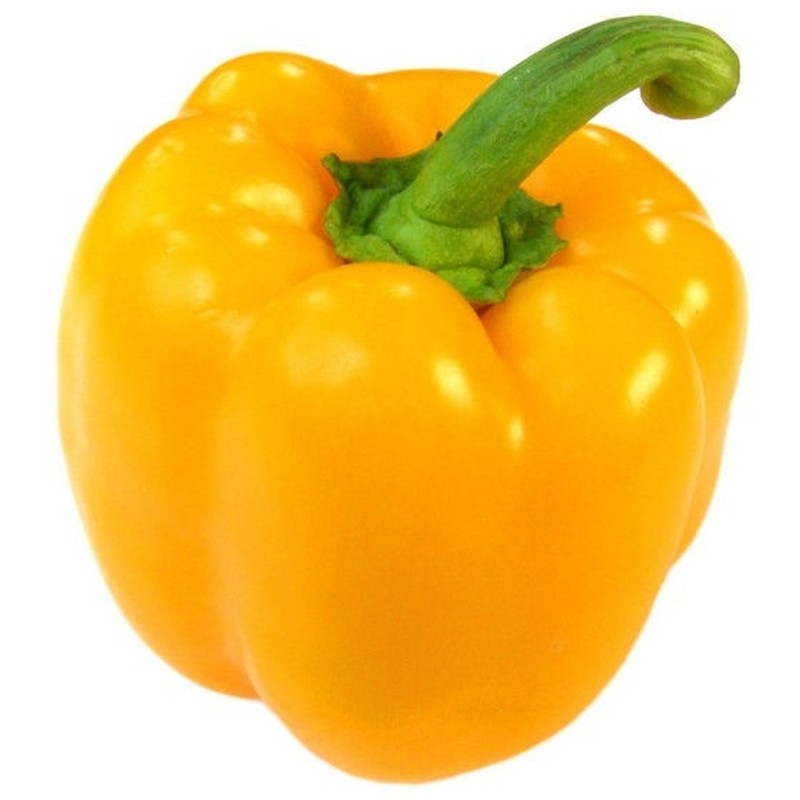 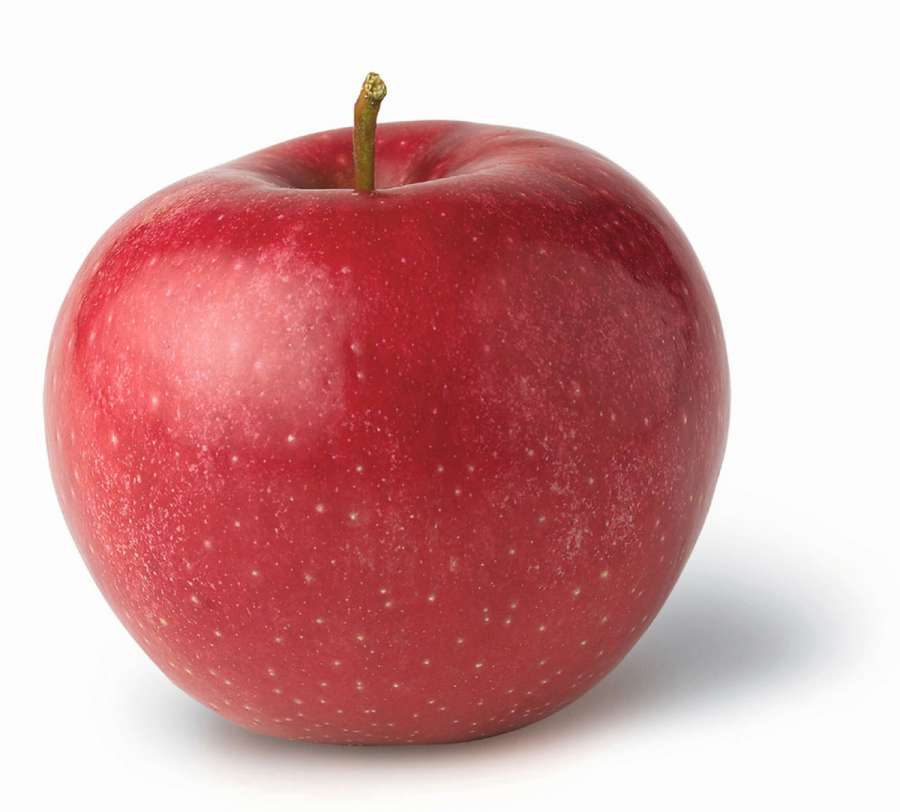 2 ks
2 ks
2 ks
50 g
200 g
44 g S
26 g S
10 g S
35 g S
8 g S
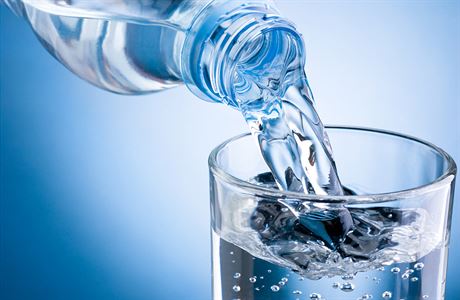 Zdroje:
Volek (2015) – Rethinking fat as a fuel for endurance exercise
Hypersacharidová dieta
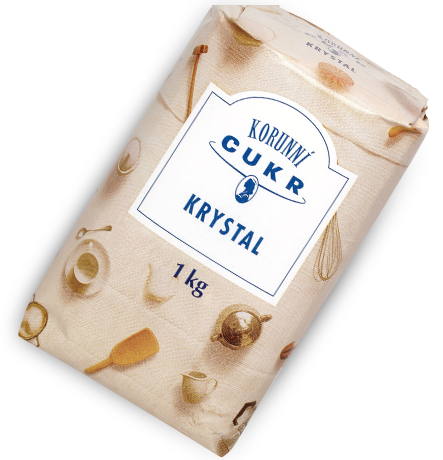 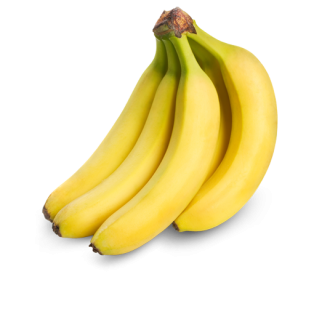 38 ks
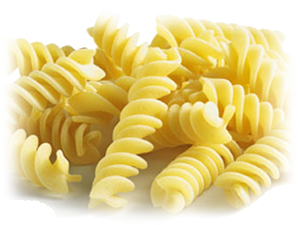 4 kg
(1) KUMSTÁT, M. (2019). Sportovní výživa jako vědecká disciplína. Muni Press.
Rozdílný příjem Sacharidů
4 g S/kg
Rozdílný příjem Sacharidů
12 g S/kg
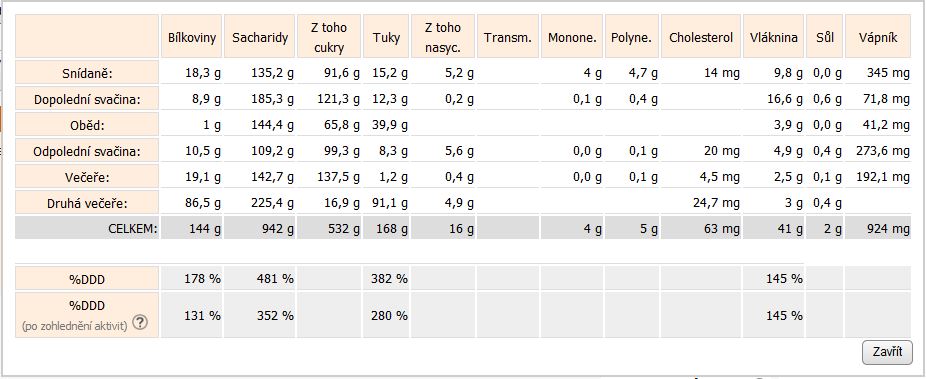 Výživa součástí tréninkové periodizace
Konec přípravného období:
7 dní nízkosacharidová strava
7 dní běžná sportovní výživa
14 dní train low – dvoufázové tréninky 3+1 (soustředění)
3 dny běžná sportovní výživa
3 dny hypersacharidová strava

1. závod
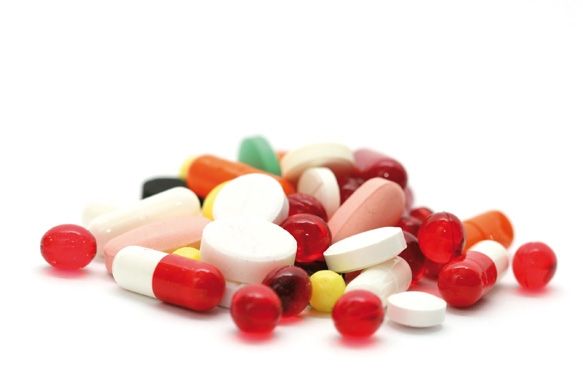 Doplňky stravy s ergogenním vlivem na vytrvalostní výkon
Stimulace CNS
Potlačení pocitů únavy a snížení RPE („Rate of percieved exertion“)
Ovlivňování spotřeby kyslíku
Snížení VO2 při zachování intenzity
Kofein
Nejčastěji užívaná psychoaktivní látka na světě.
Alkaloid, který příznivě stimuluje centrální nervovou soustavu (CNS) a srdeční činnost.
Kofein, guaranin, matein, theofylin, theobromin.
Studiemi uváděné optimální množství v jednorázové dávce kofeinu s cílem podpořit výkon je 1-6 mg/kg TH hodinu před zahájením výkonu.
Vliv kofeinu je prokázán i při nízkých dávkách. Odpadají negativní vlivy suplementace při stimulaci CNS a to zejména v průběhu dlouhodobé vytrvalosti.
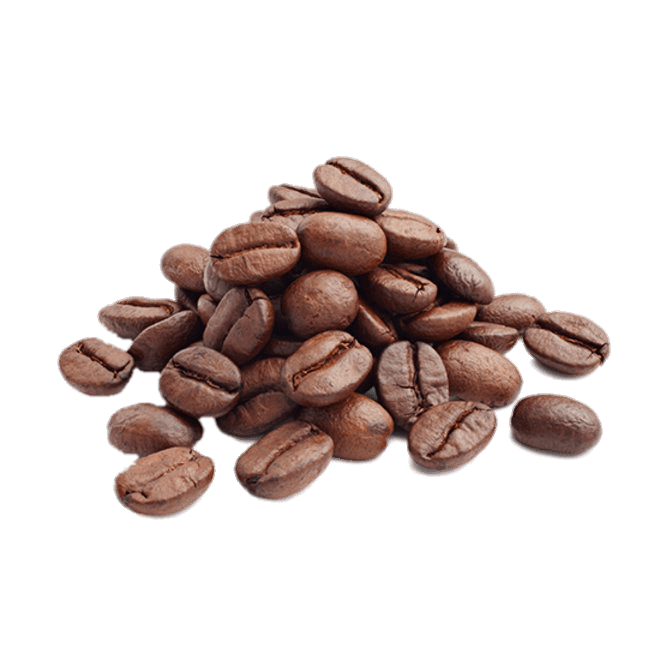 Zdroje:
Spriet (2014) - Exercise and Sport Performance with Low Doses of Caffeine.
Chen (2015) - Consumption of hot beverages and foods and the risk of esophageal cancer a meta-analysis of observational studies
Dietní nitráty
NO3-	NO2-		Zvýšená tvorba NO.
Klesá spotřeba kyslíku (VO2).
Suplementace nitráty umožňuje působit stejným úsilím, se sníženými nároky na kyslík a energii.
Akutní dávkování – 500 ml džusu z červené řepy = 300-700 mg NO3-. Koncentrát 70 ml (400 mg).
Chronické dávkování – 6 a více denní konzumace 400-800 mg NO3-.
Vysoká efektivita u výkonů v rozmezí 6-30 min.
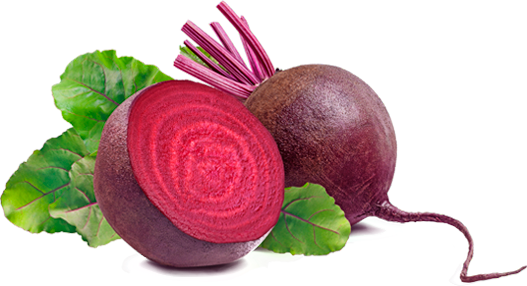 Zdroje:
Jones (2014) - Dietary nitrate supplementation and exercise performance. 
Wylie (2016) - Dose-dependent effects of dietary nitrate on the oxygen cost of moderate-intensity exercise: Acute vs. chronic supplementation.
Doplňky stravy pro vytrvalost
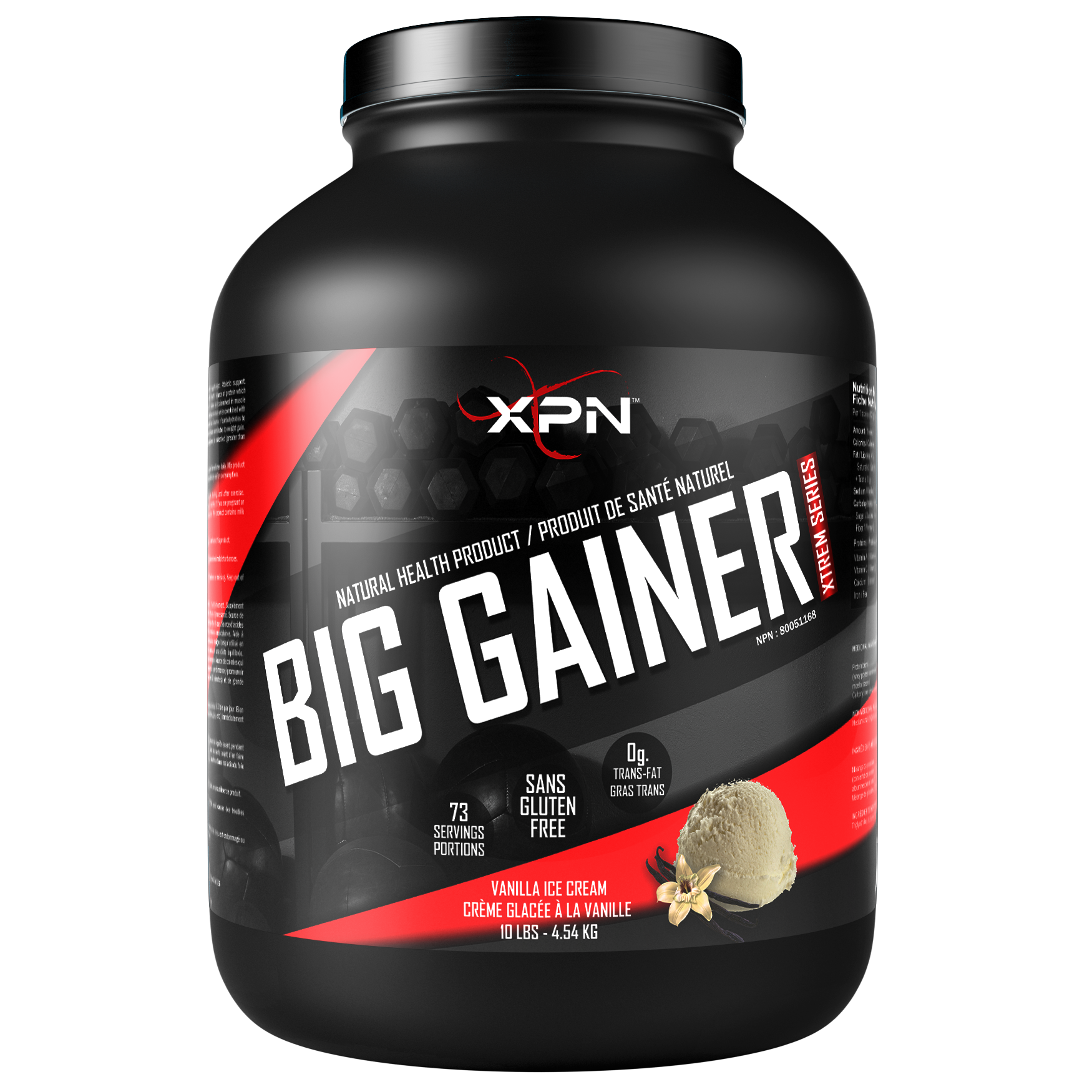 Optimalizace obnovy glykogenu
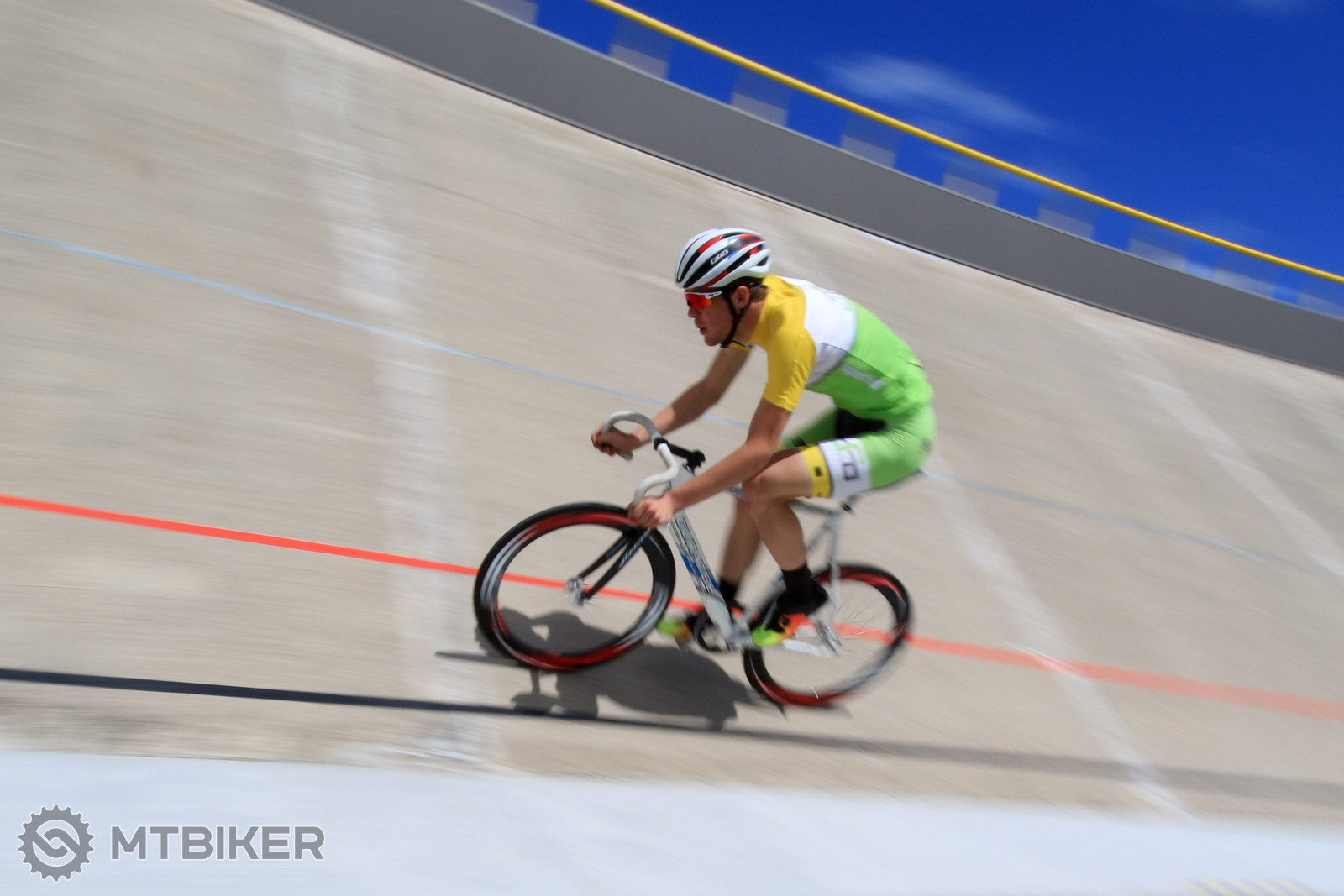 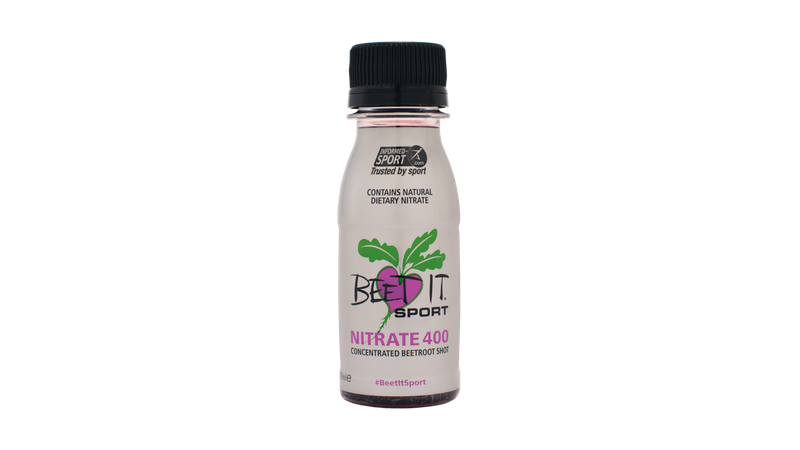 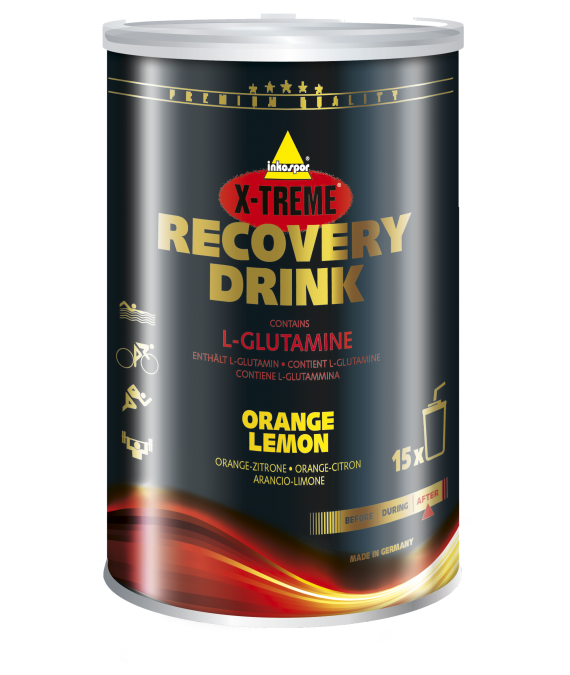 Krátkodobá v.
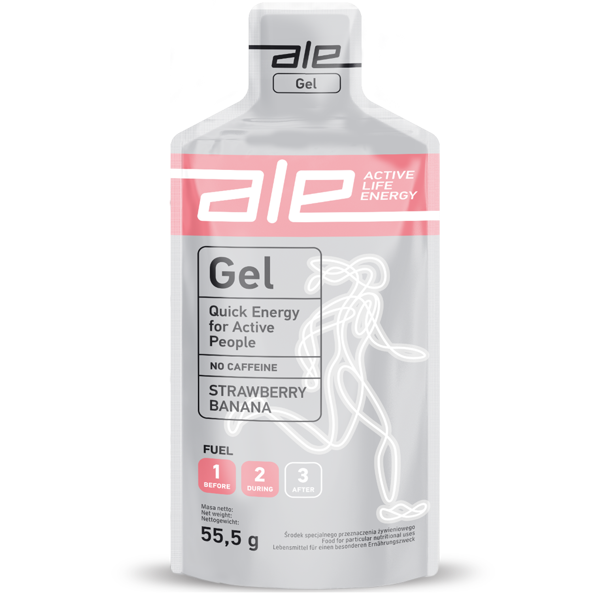 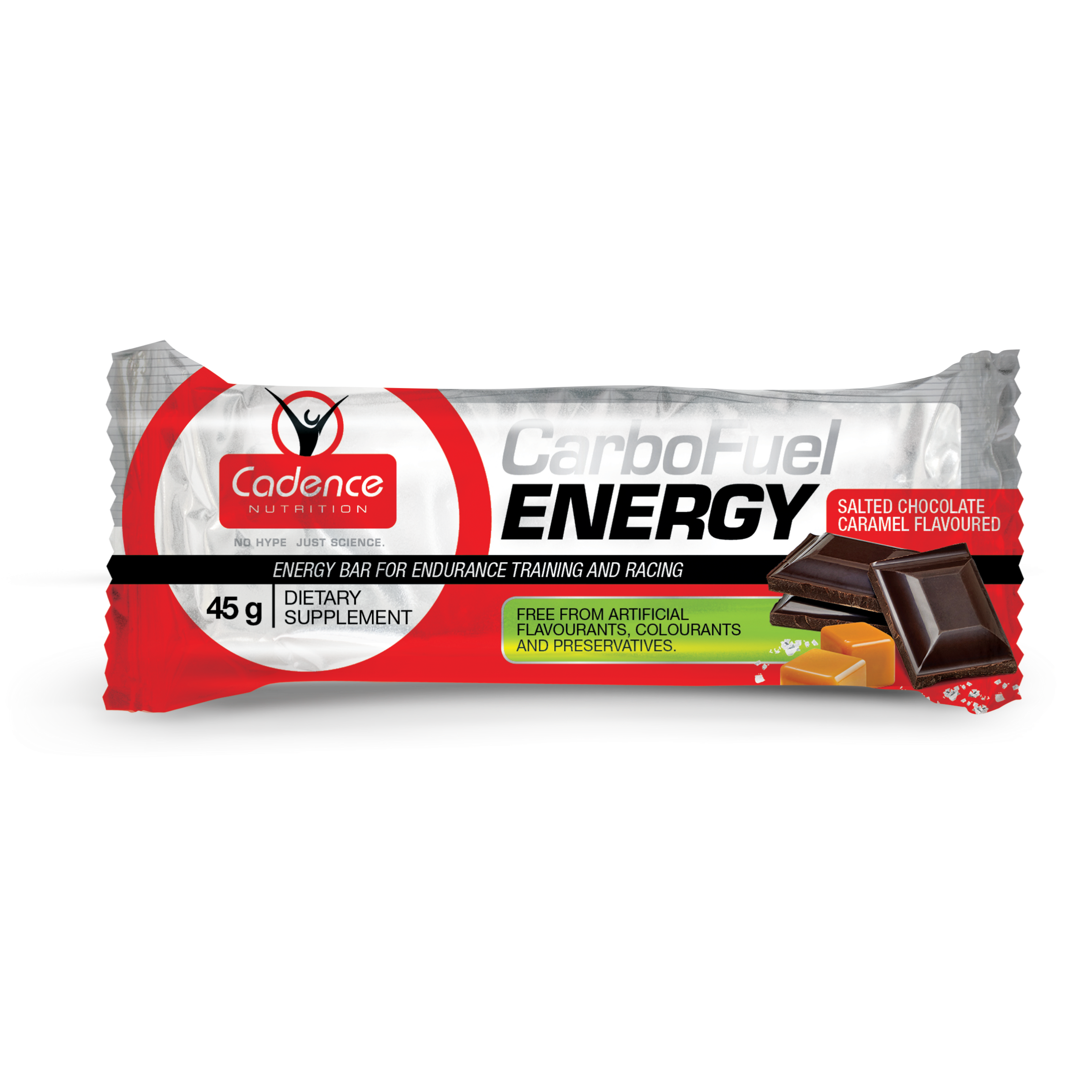 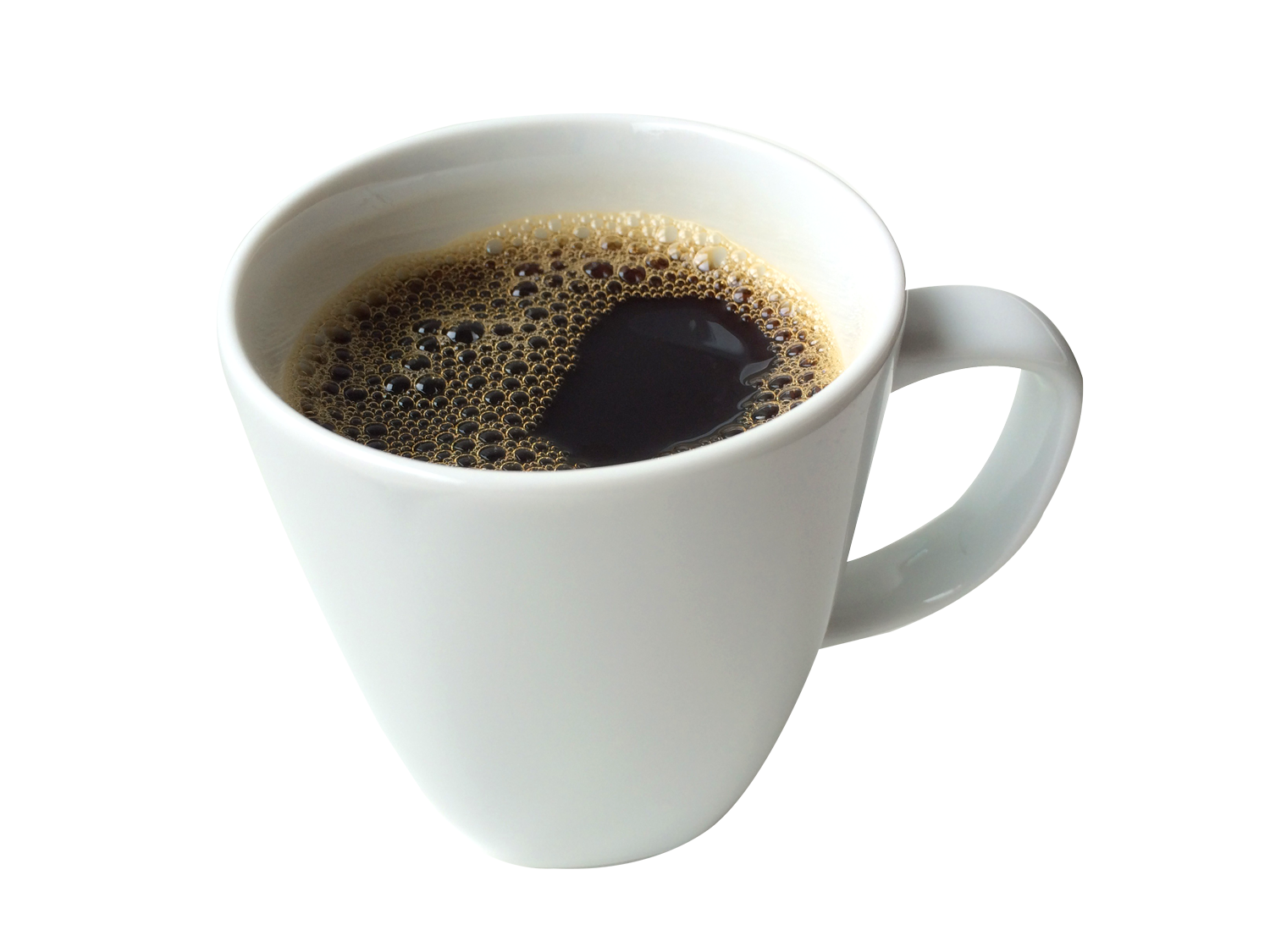 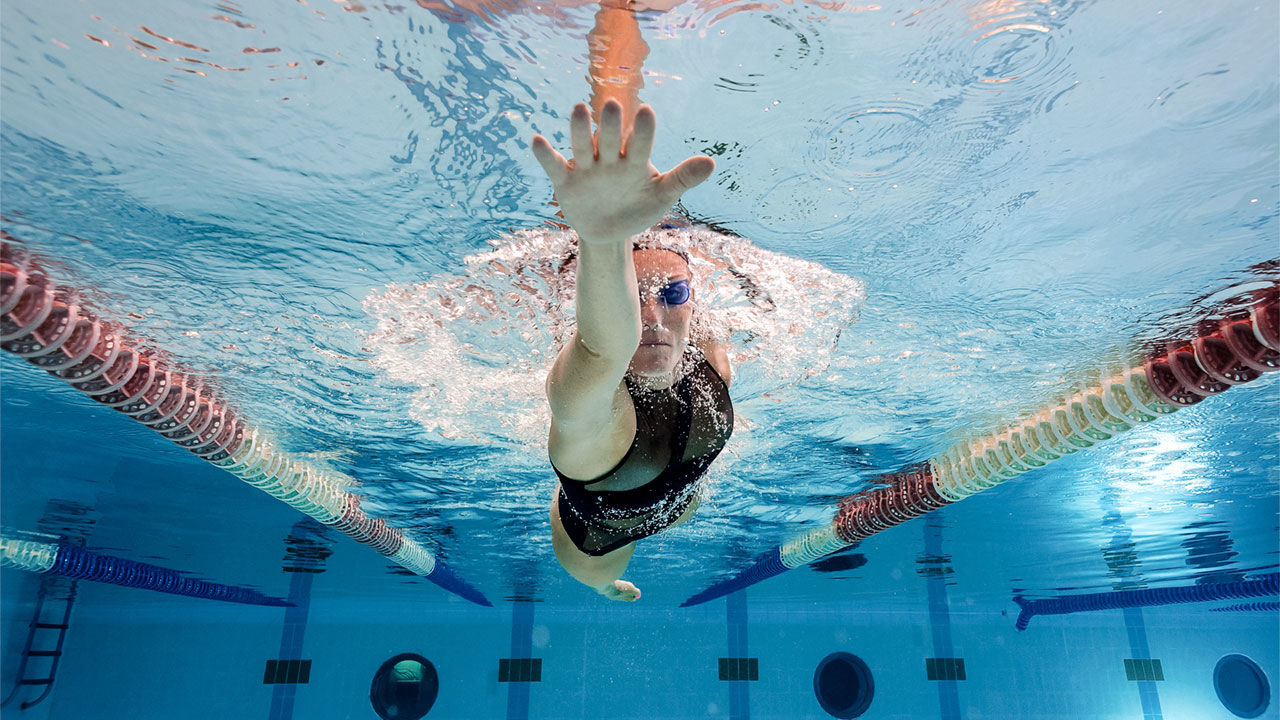 1-6 mg/kg
400-800 mg
Střednědobá v.
1,2-1,5 g S/kg/hod
2 g S/kg
0,3-0,4 g B/kg
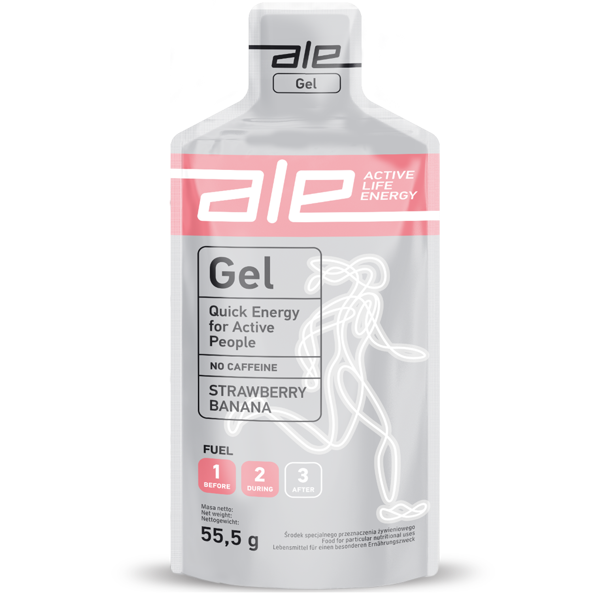 Optimalizace proteosyntézy
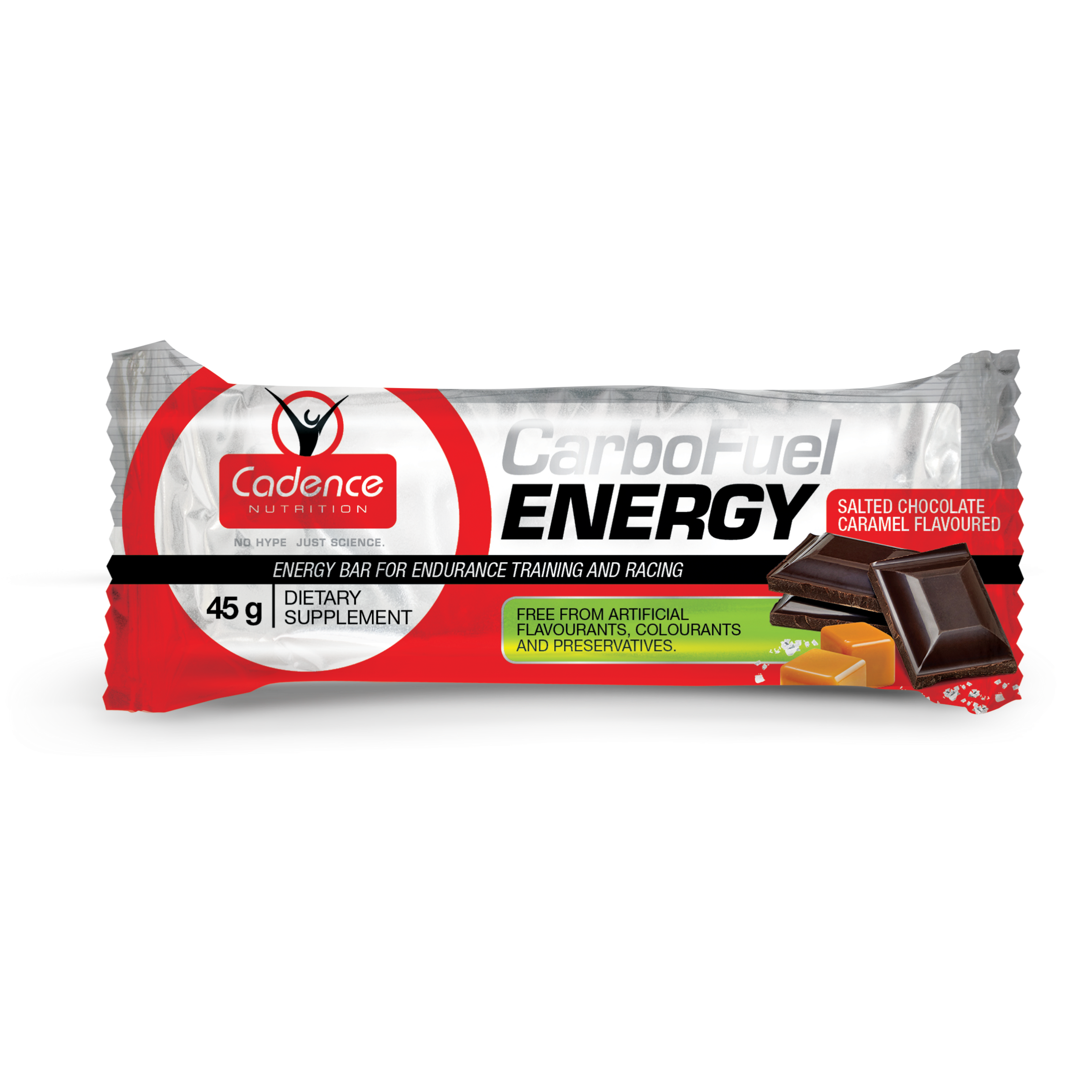 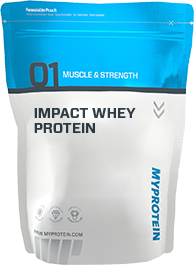 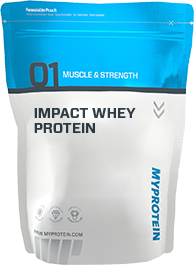 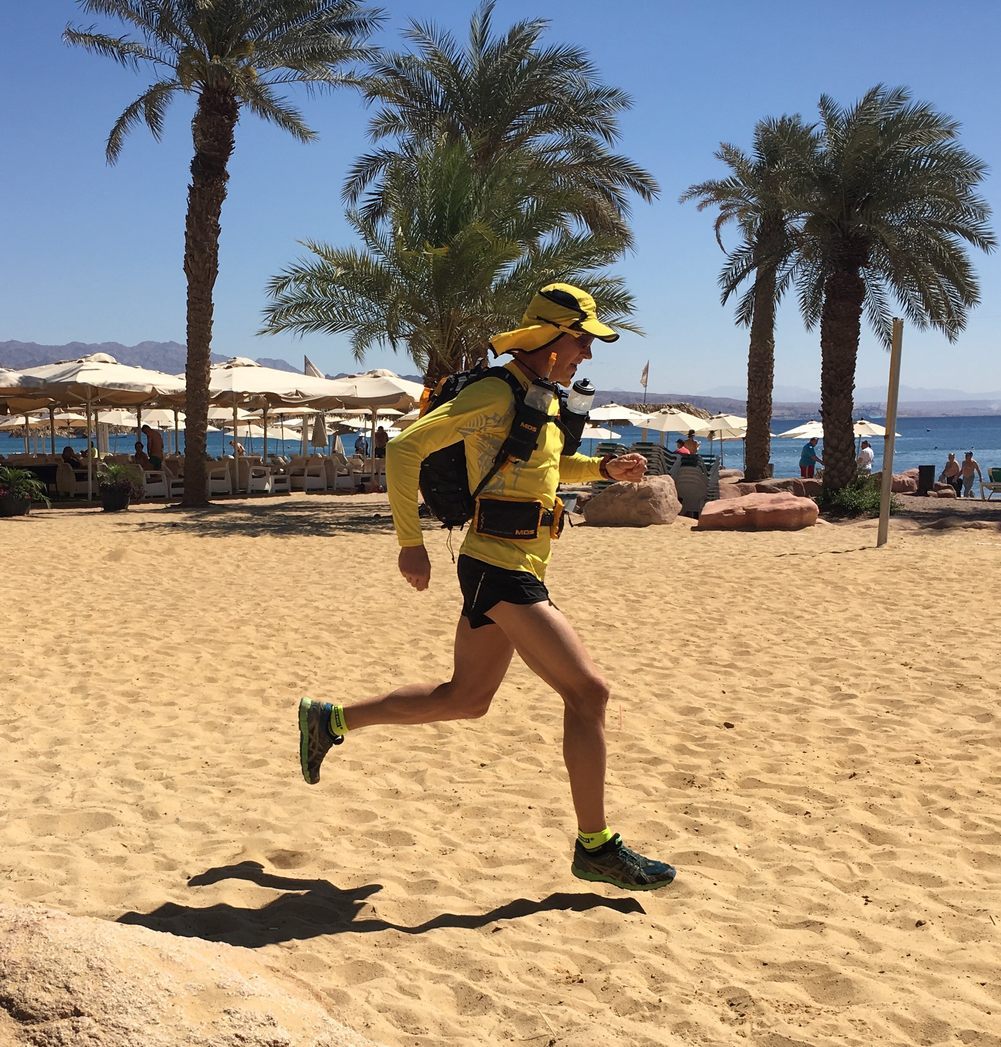 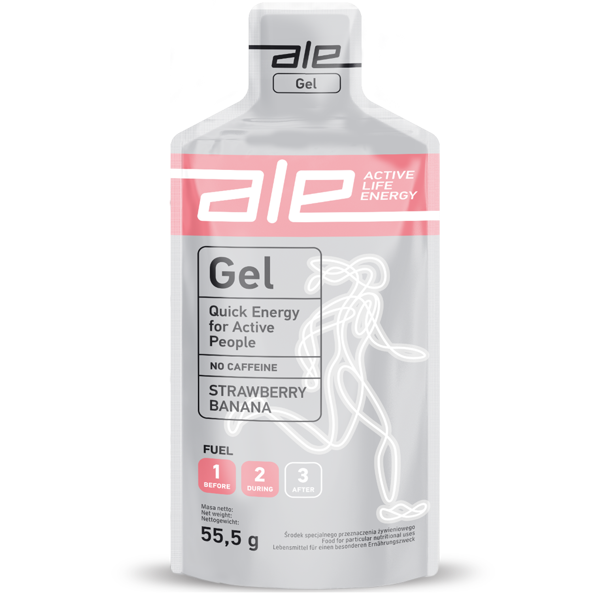 Dlouhodobá v.
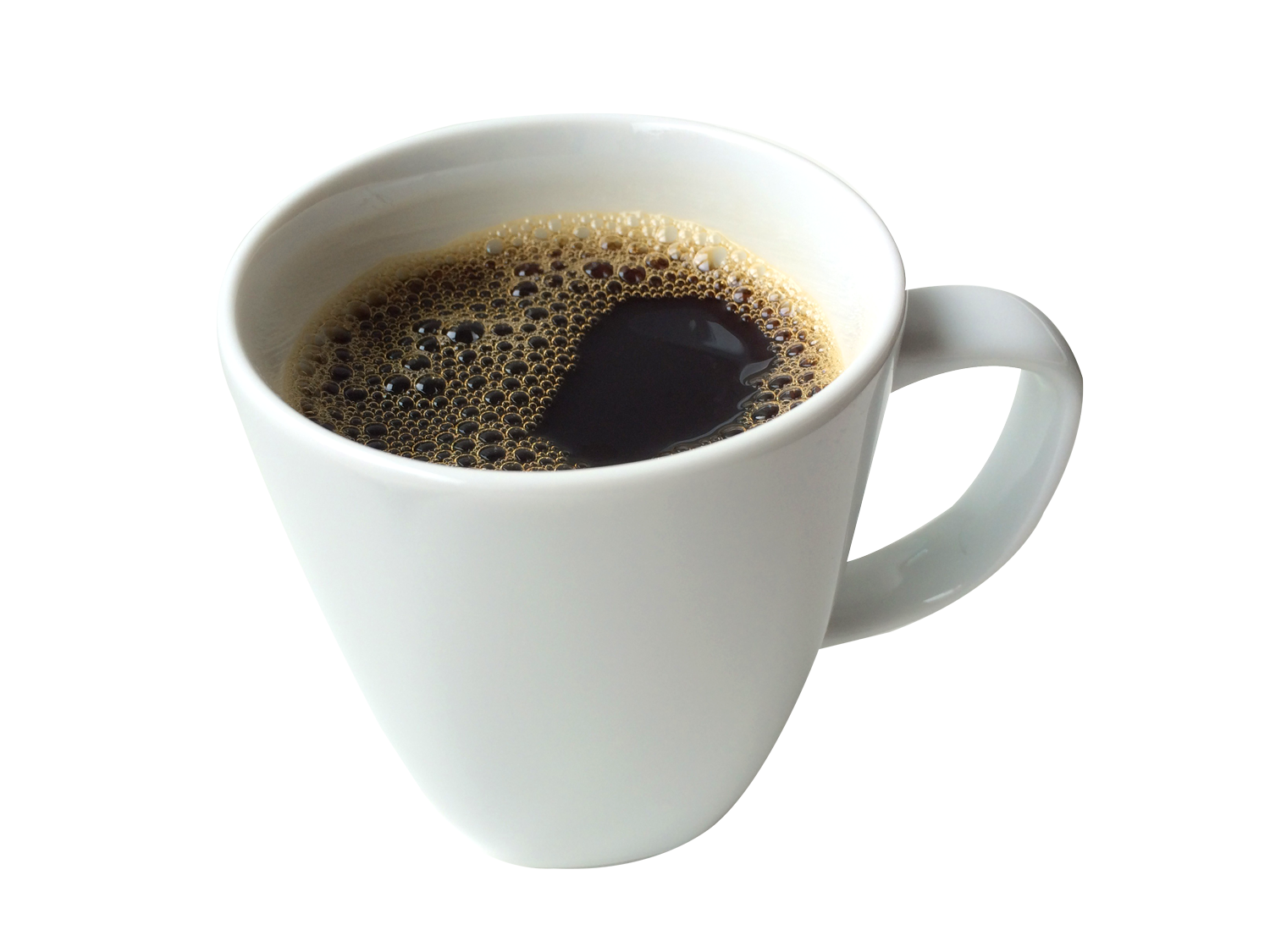 ~1 g S/kg
0,3-0,4 g B/kg
4 hod
1 hod
2 hod
Fáze časné regenerace
Suplementy se zdravotním efektem
Glukosamin a kloubní výživa.
Nebyl zjištěn přímý vliv na zdraví kloubů.
Existuje mírná souvislost mezi snížením bolestivosti kloubů při artrotických a jiných kloubně degenerativních onemocněních.
Na kvalitu chrupavek má zásadní vliv dostatečný přísun zejména vitaminu C a plnohodnotných bílkovin potřebných pro syntézu kolagenu.
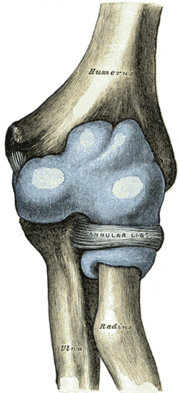 Zdroj: 
Bernhardt (2016) - Joint health: What degree of evidence is necessary to support health claims for food supplements, taking glucosamine as an example?
Henrotin (2013) – Physiological effects of oral glukosamine on joint health: current status and consensus on future research priorities
Kontrola stavu sportovců
Hmotnost
Hydratace – váha
Nutriční kontrola a složení těla – bioelektrická impedanční analýza – InBody
Dohled nad pitným režimem
Děti nepociťují žízeň tak jako dospělí!!!
Komunikace a zpětná vazba
Únava a psychologický stav sportovce
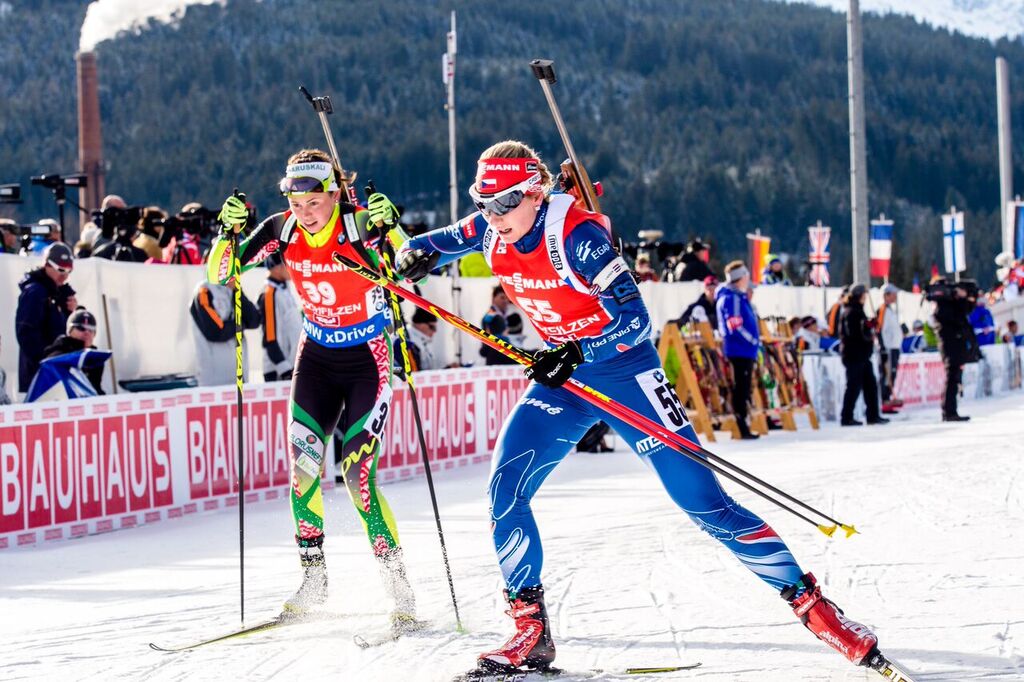 Děkuji za pozornost!
Mgr. Tomáš Hlinský
hlinsky.tomas@mail.muni.cz